e-BalticInstallationshandbuch
e-BalticDachrahmen Installation
e-Baltic
DACHRAHMEN INSTALLATION
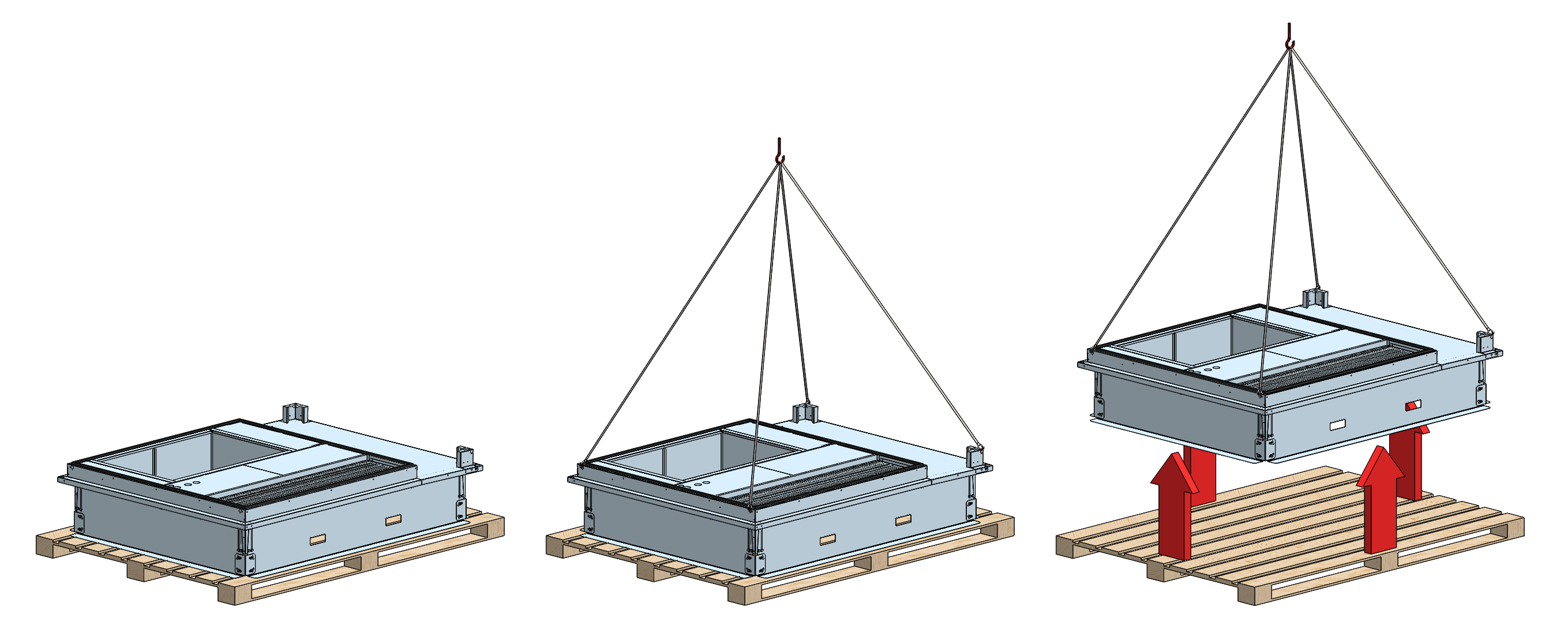 Der Dachrahmen wird auf einer Palette geliefert und muss zur Installation auf das Dach des Gebäudes gehoben werden.
3 |
19/11/2021
e-Baltic
DACHRAHMEN INSTALLATION
Achten Sie darauf, dass die Hebehaken an der richtigen Stelle angebracht werden.
Der Dachrahmen hat 4 Hebeösen, eine an jeder Ecke.
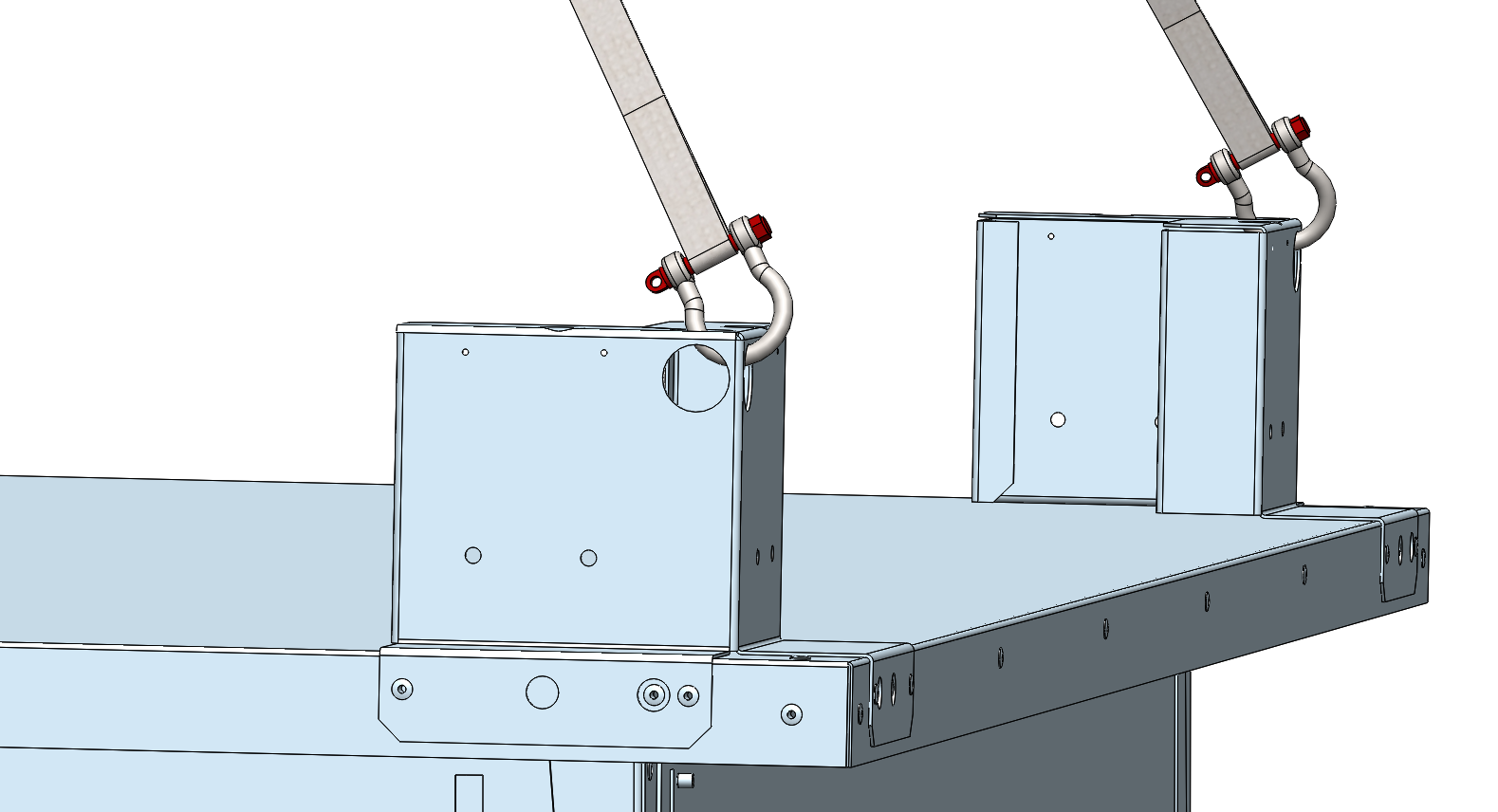 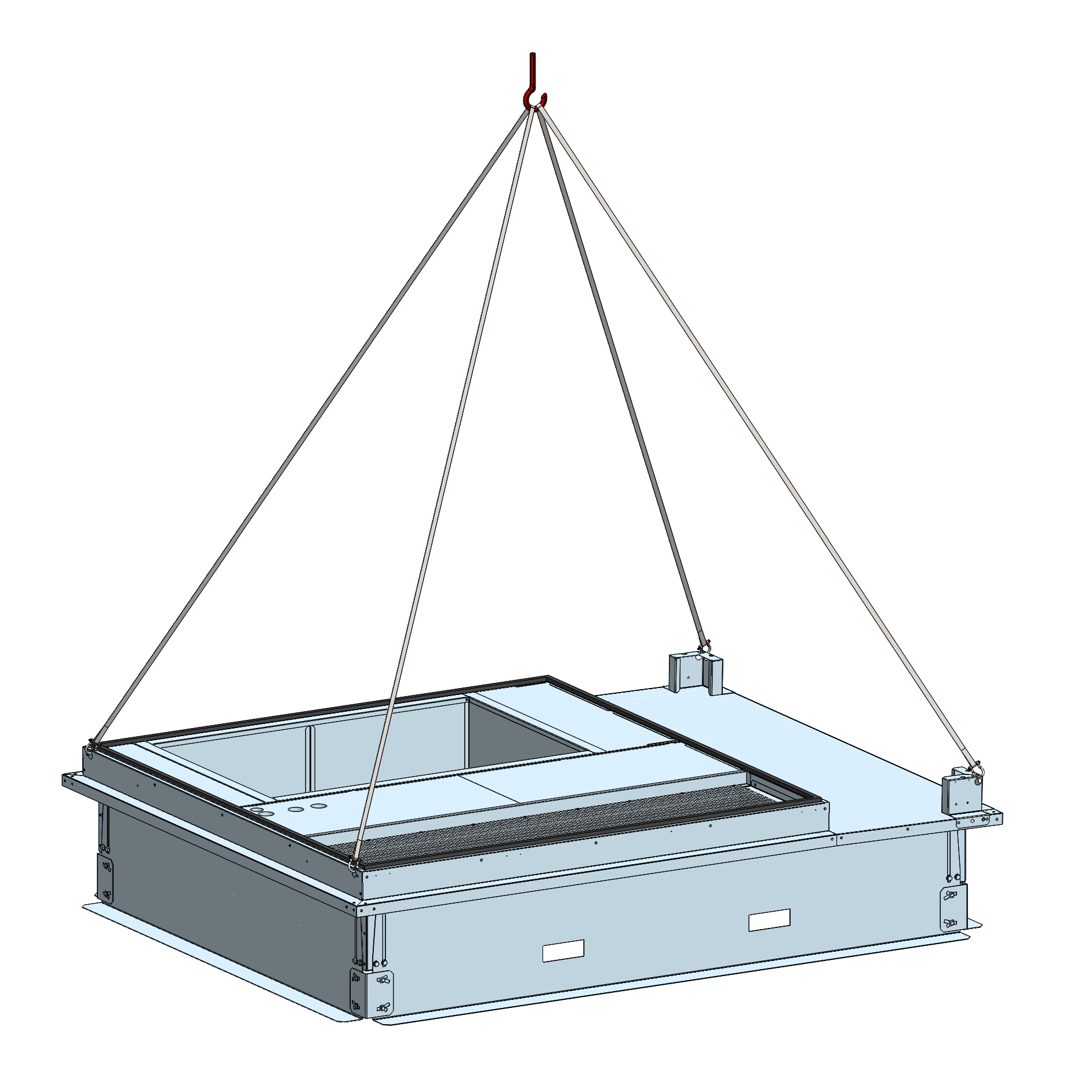 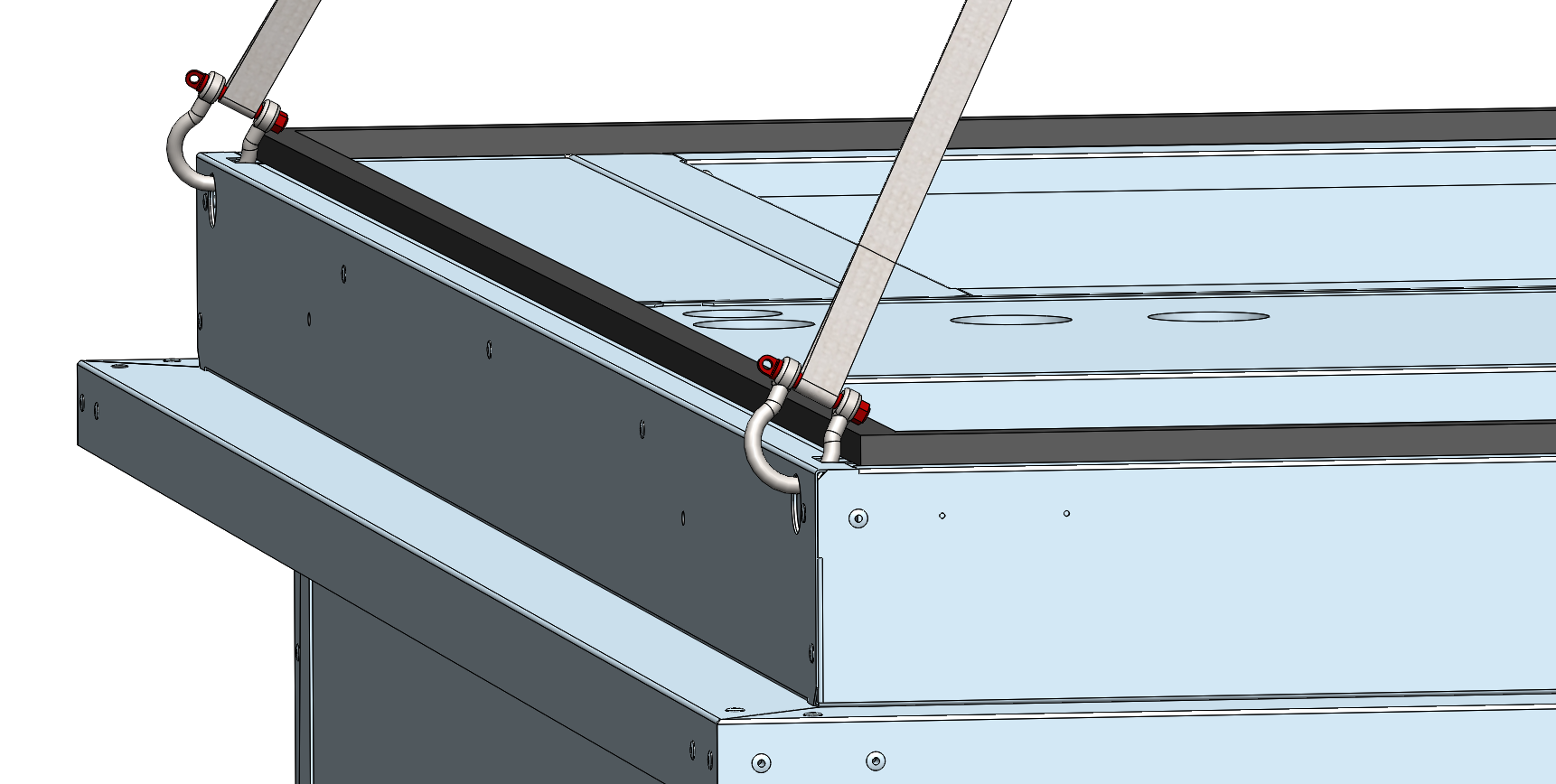 4 |
19/11/2021
e-Baltic
DACHRAHMEN INSTALLATION
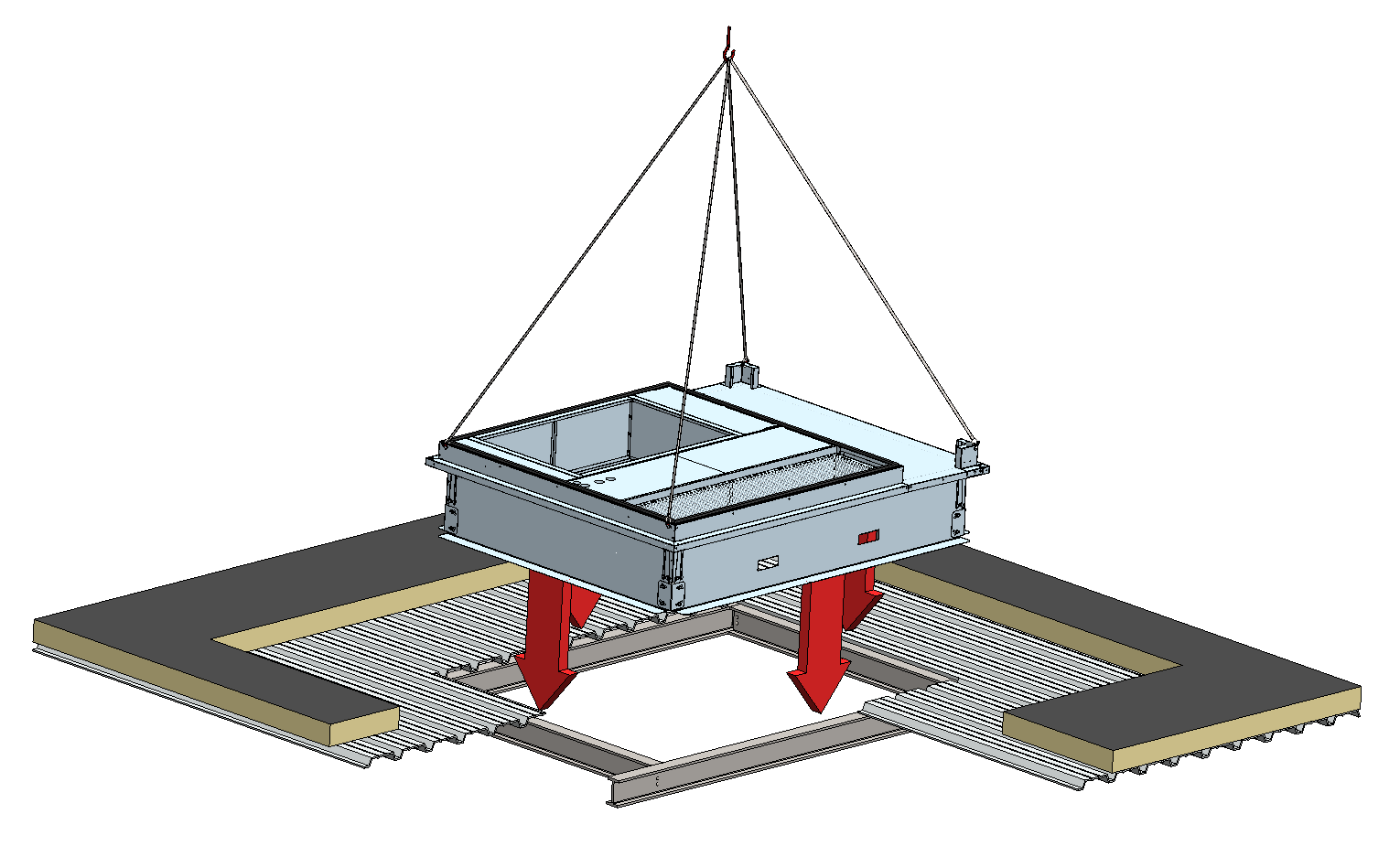 Legen Sie den Dachrahmen vorsichtig auf die Dachbalken.
5 |
19/11/2021
e-Baltic
DACHRAHMEN INSTALLATION
Der Sockel des Dachrahmens muss auf den Dachbalken aufliegen.
Die gesamte Oberfläche des Dachrahmens muss an den Balken anliegen (kein unterbrochener Kontakt).
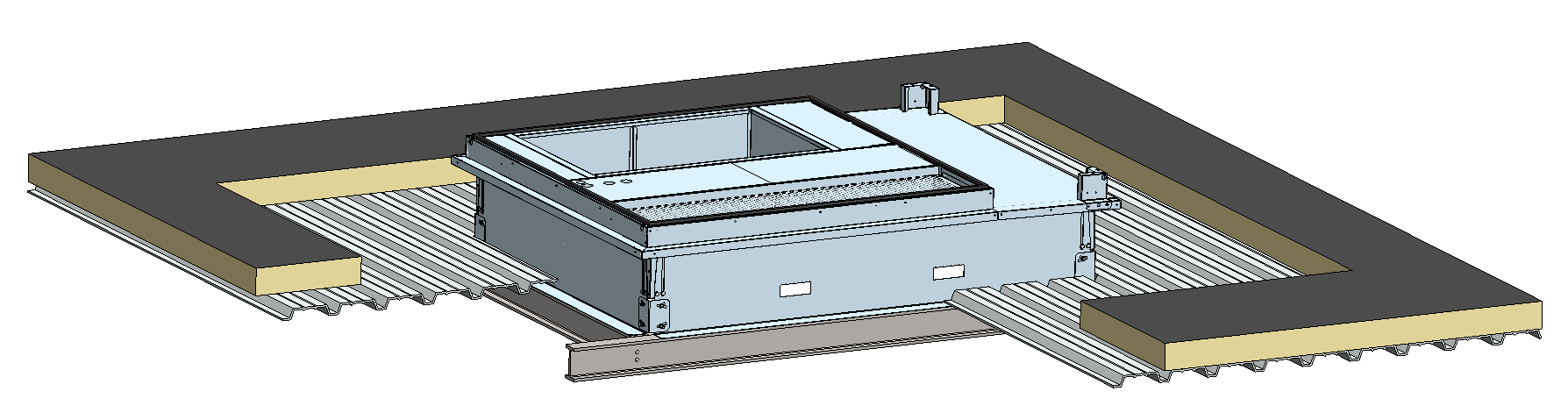 DACHISOLIERUNG
DACHPLATTEN
DACHBALKEN
6 |
19/11/2021
e-Baltic
DACHRAHMEN INSTALLATION
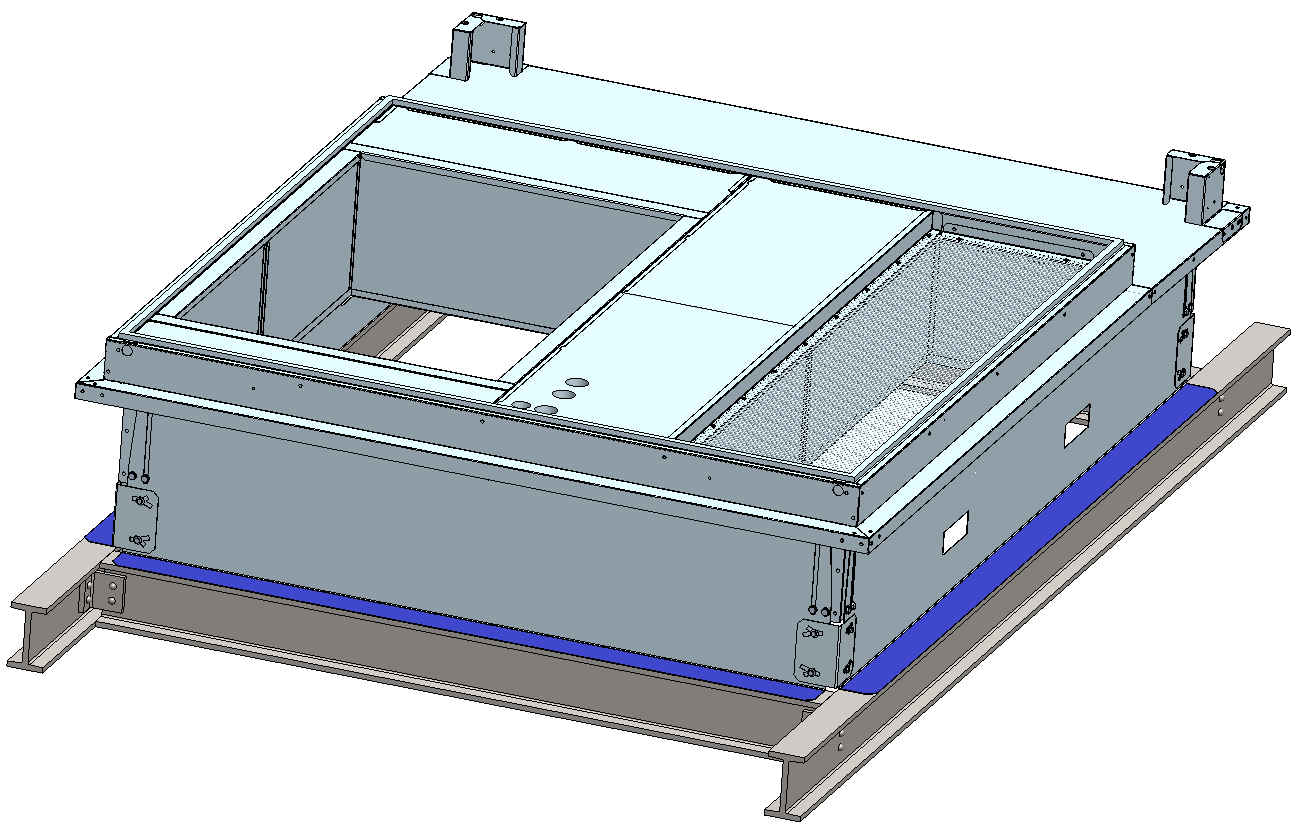 Befestigen Sie den Dachrahmen mit Schrauben, Schweißnähten oder Montagezubehör am Gebäuderahmen.

DER DACHRAHMEN MUSS VOLLSTÄNDIG AM GEBÄUDERAHMEN BEFESTIGT SEIN.
7 |
19/11/2021
e-Baltic
DACHRAHMEN INSTALLATION
Der verstellbare Dachrahmen ermöglicht eine Winkelverstellung in beide Richtungen.
FALL 1
FALL 2
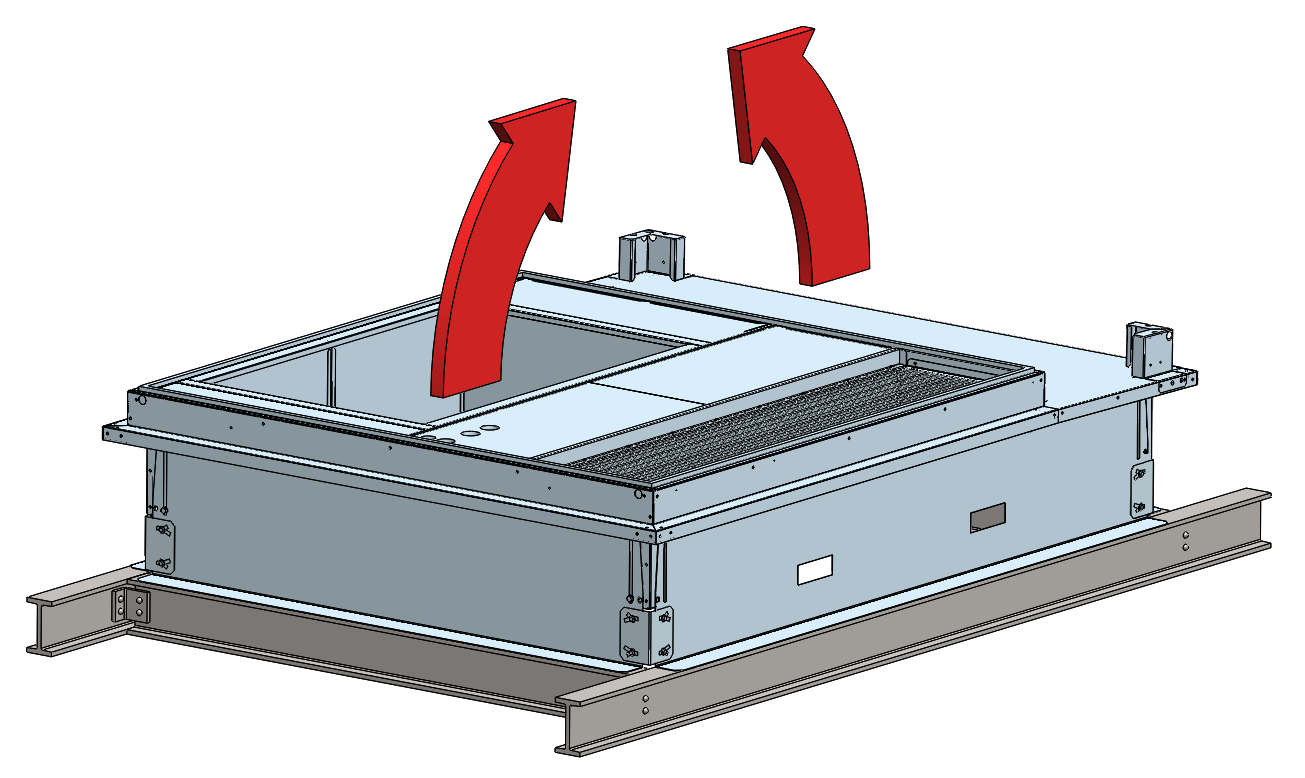 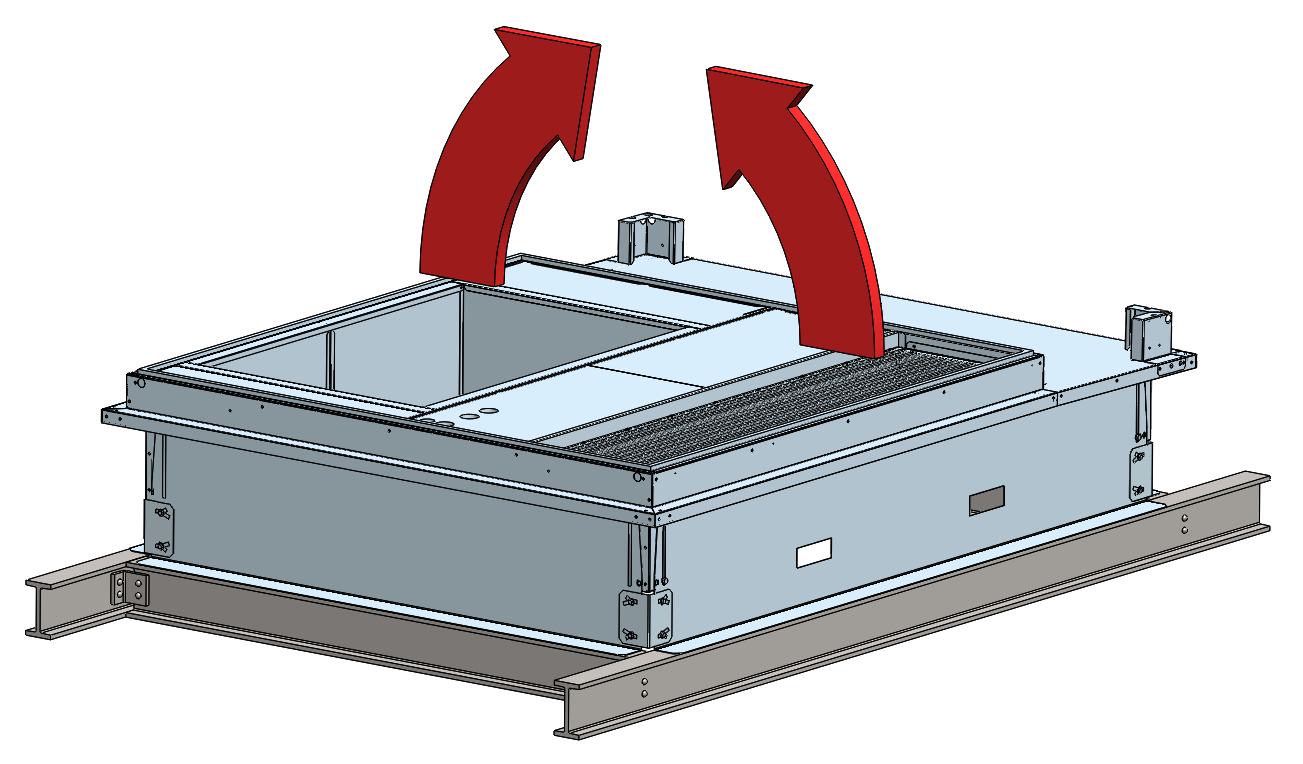 8 |
19/11/2021
e-Baltic
DACHRAHMEN INSTALLATION
Der verstellbare Dachrahmen ermöglicht eine Winkelverstellung in beide Richtungen.
FALL 1
FALL 2
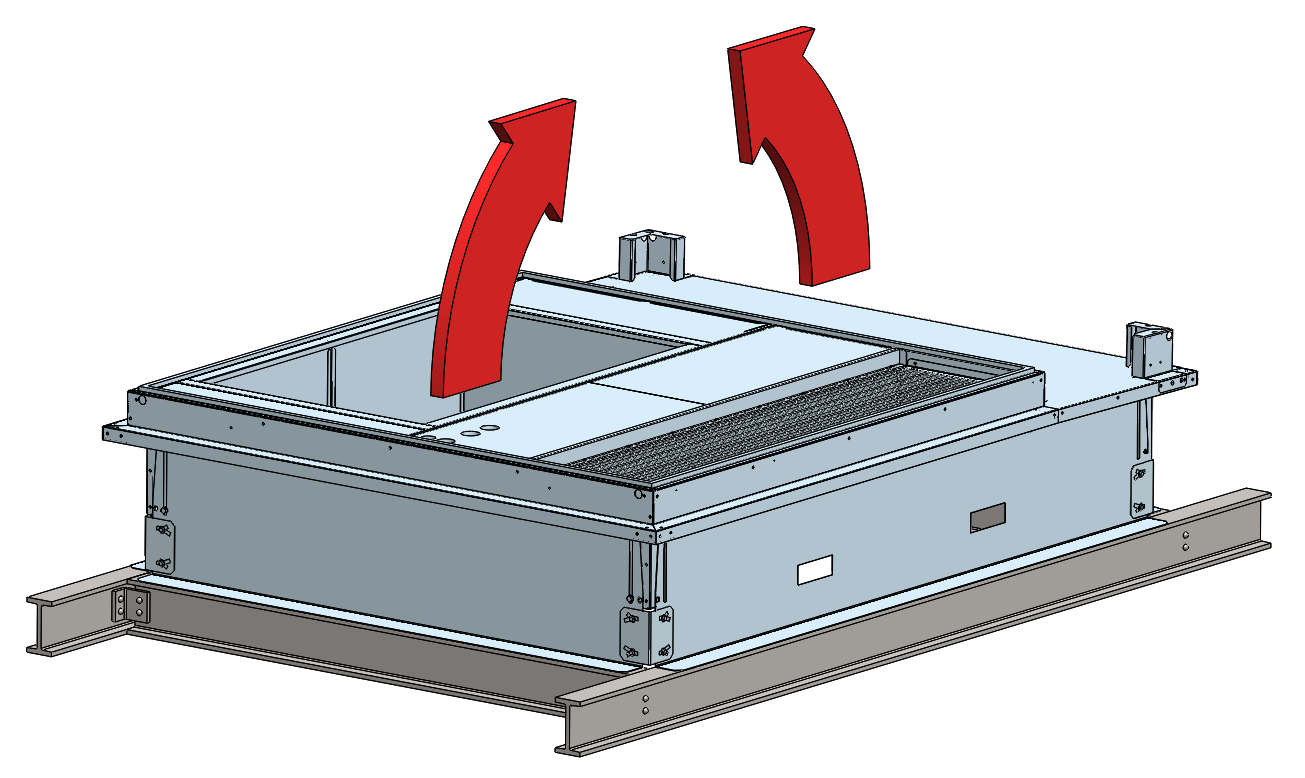 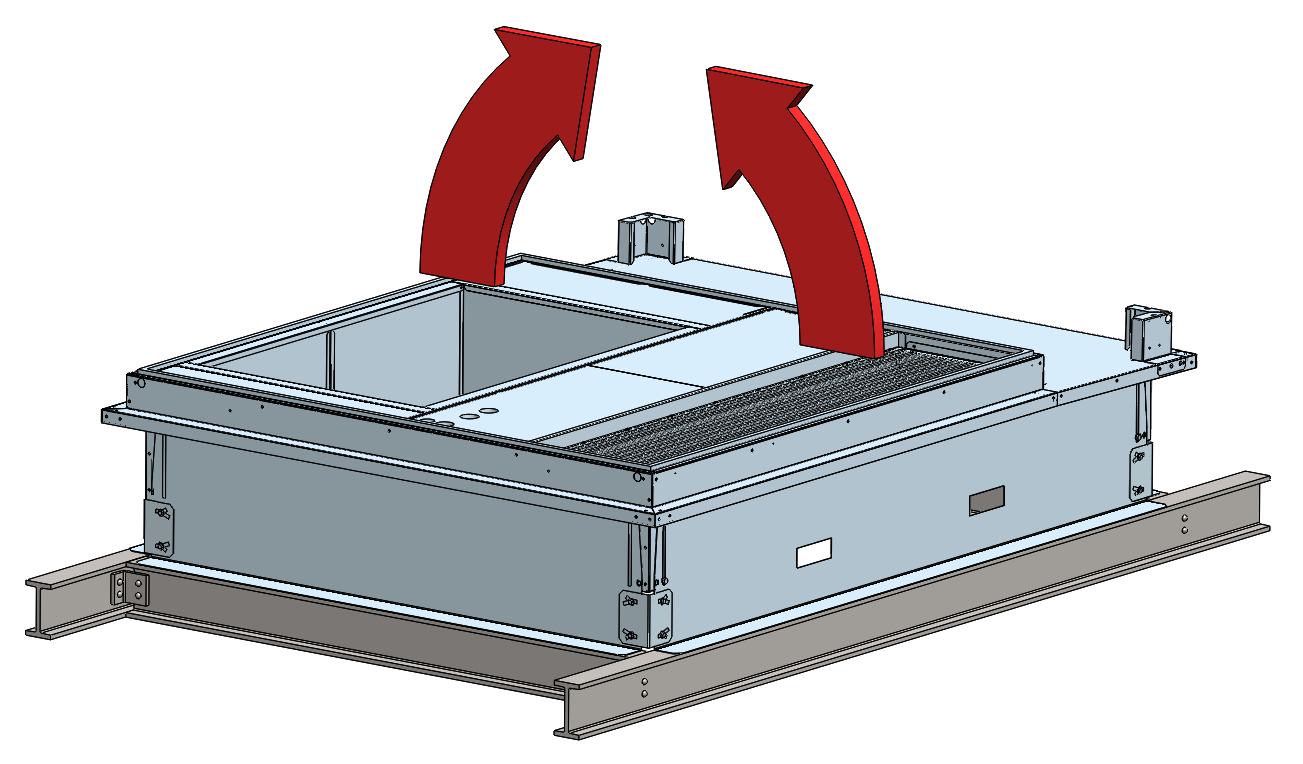 9 |
19/11/2021
e-Baltic
DACHRAHMEN INSTALLATION
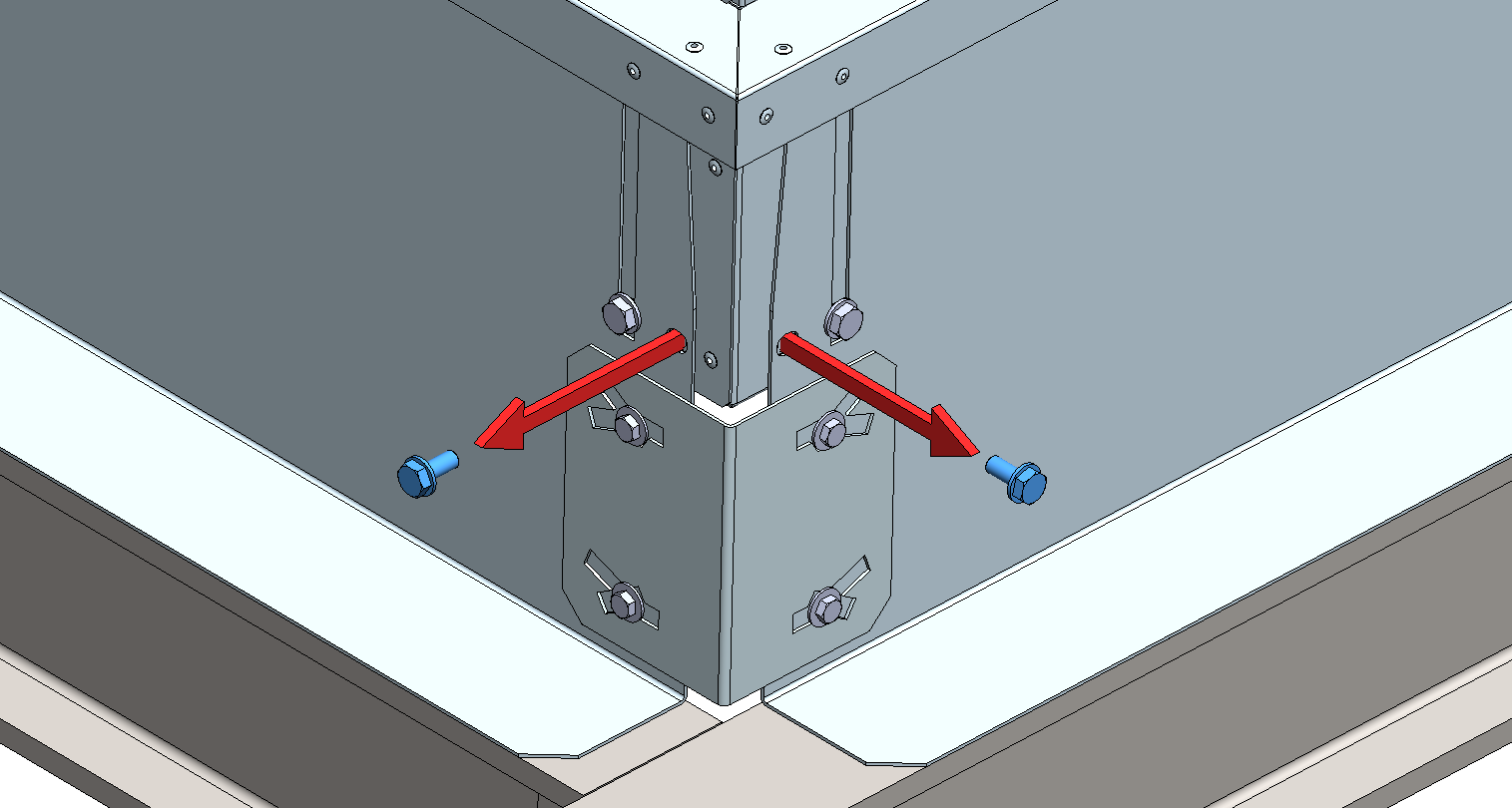 FALL 1
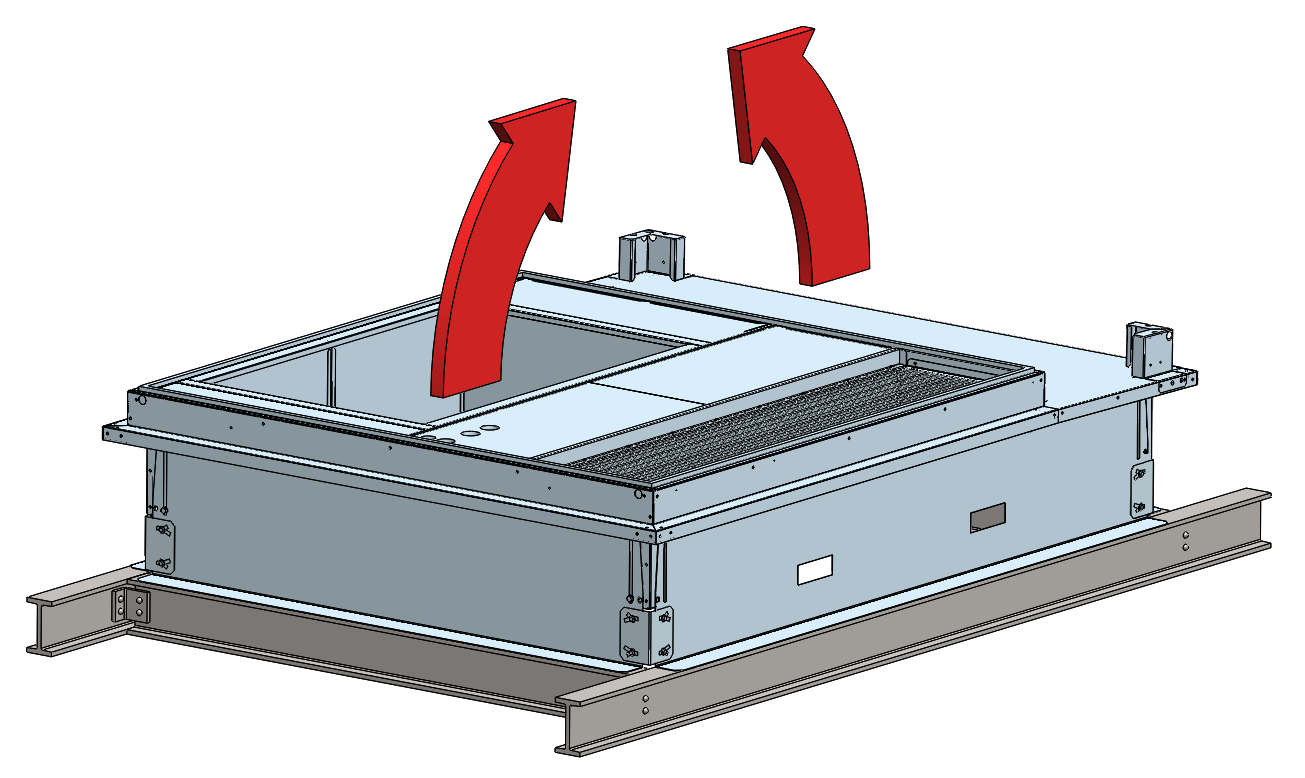 SCHRITT 1:
Entfernen Sie die Schrauben, mit denen die Schmutzfänger am Dachrahmen befestigt sind.
2 Schrauben an jeder Ecke
10 |
19/11/2021
e-Baltic
DACHRAHMEN INSTALLATION
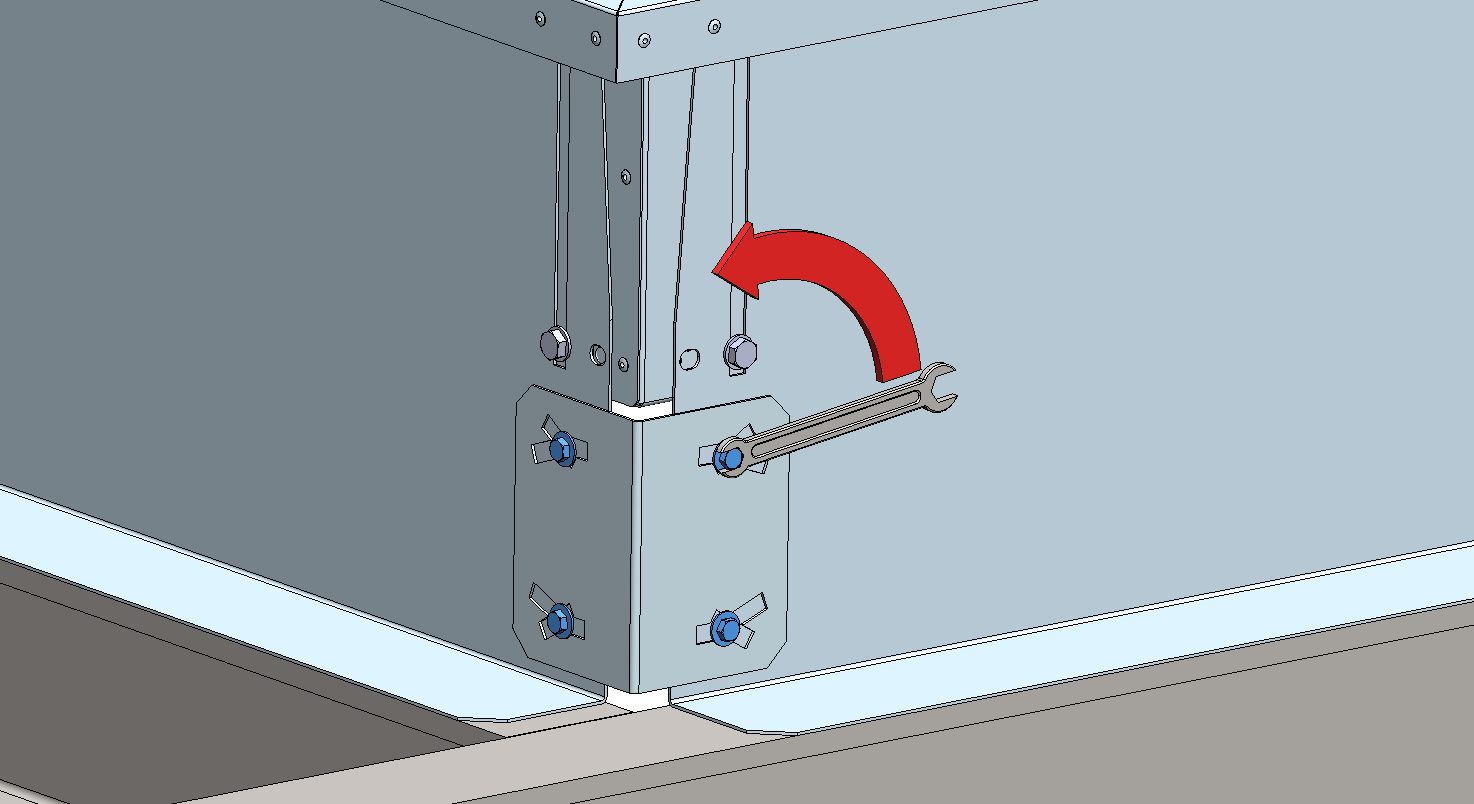 FALL 1
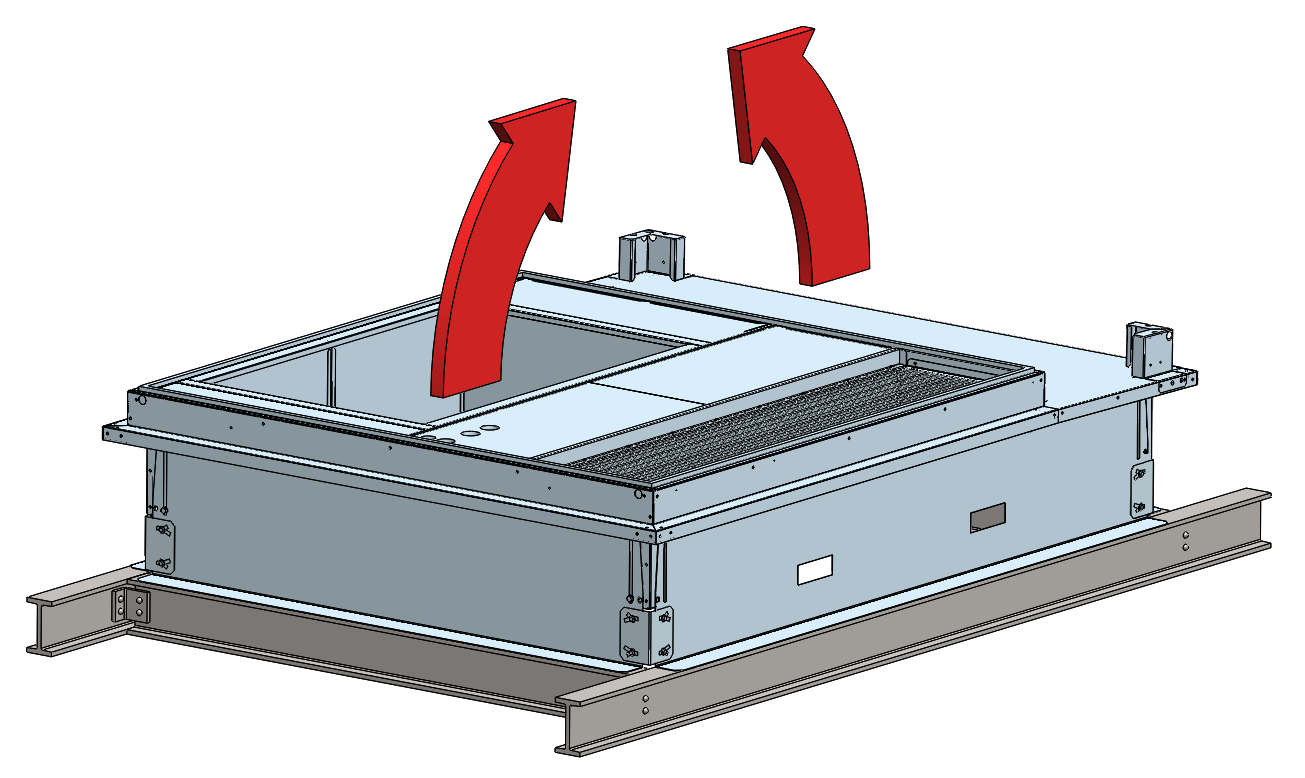 SCHRITT 2:
Lösen Sie die Schrauben der vier Verbindungsstellen, an denen die Schmutzfänger verbunden sind.
Achten Sie darauf, sie nicht komplett zu entfernen.
11 |
19/11/2021
e-Baltic
DACHRAHMEN INSTALLATION
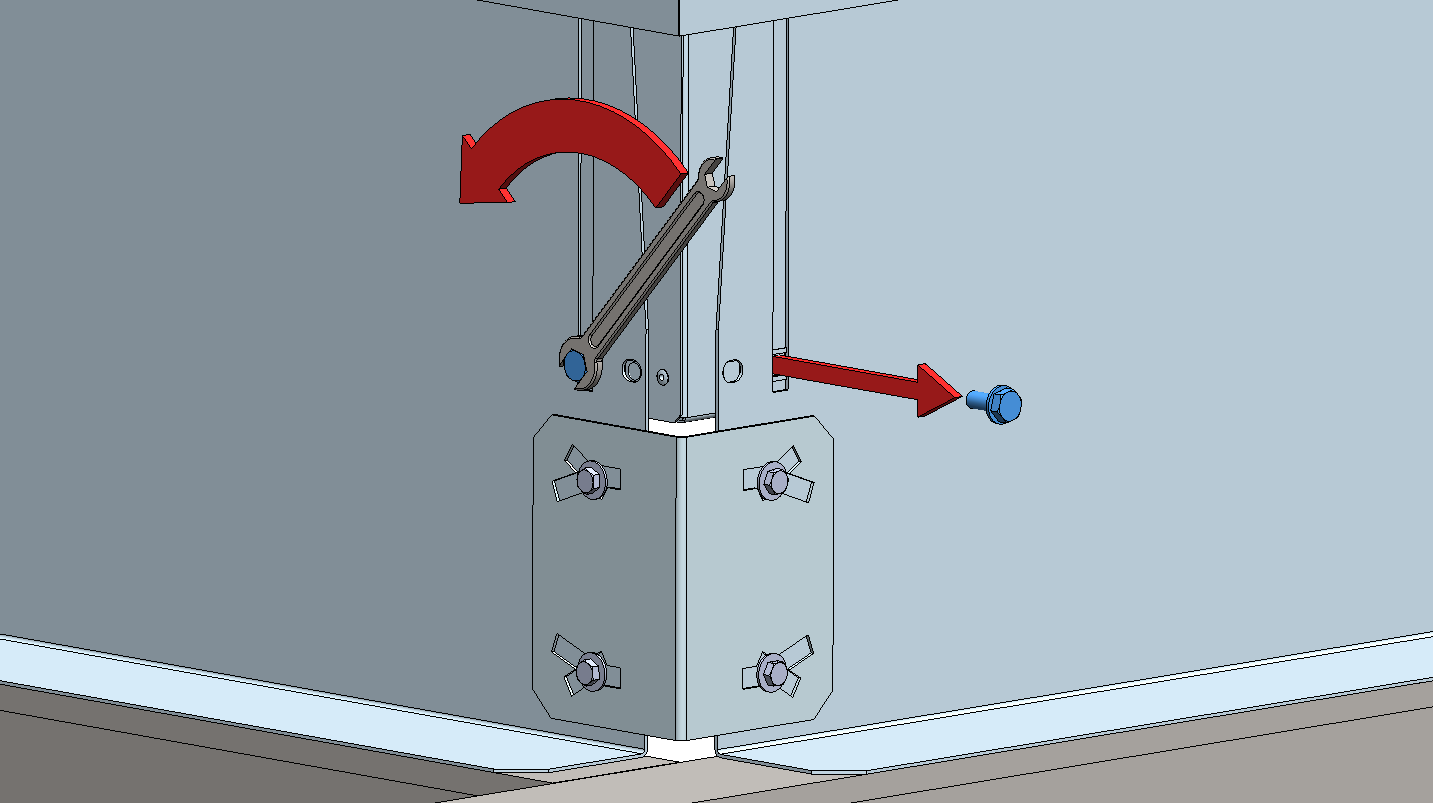 FALL 1
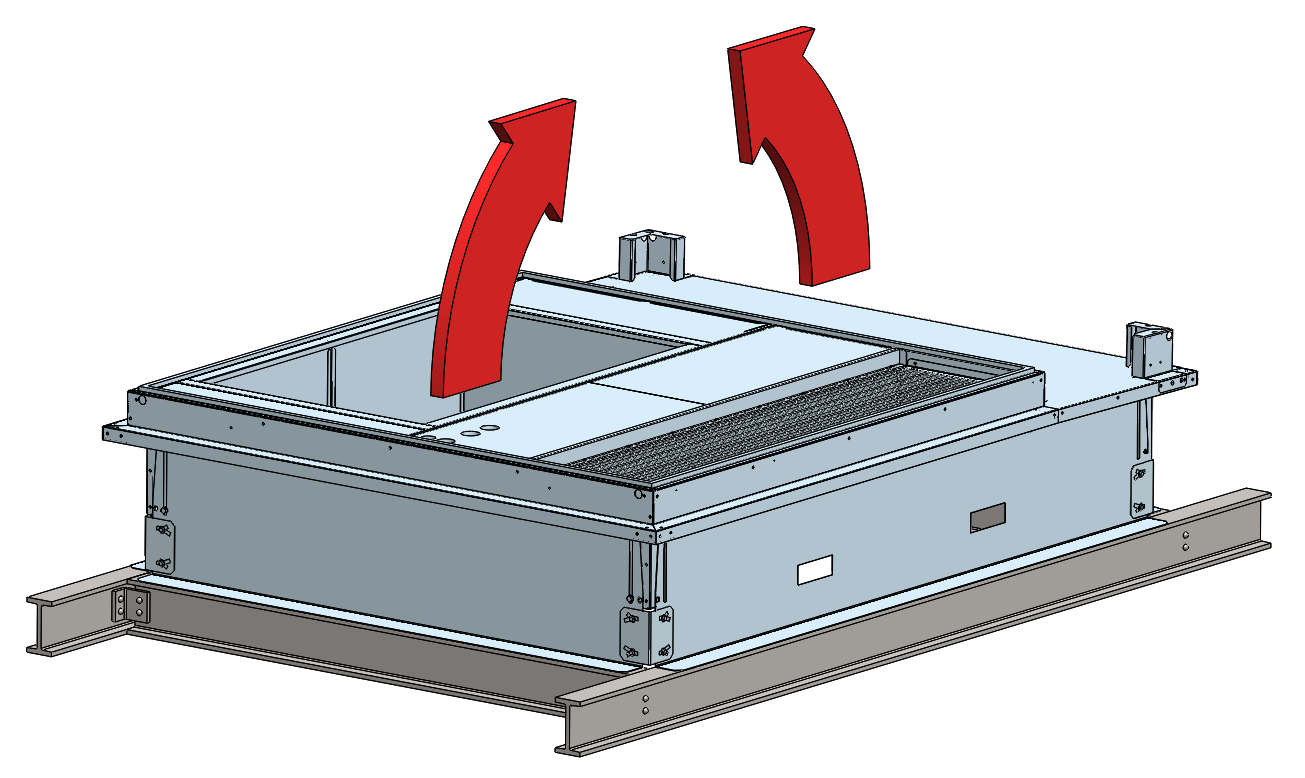 SCHRITT 3:
Lösen Sie die Schrauben der Laschen, die zur Neigungsanpassung an das Dach gebogen werden.
Entfernen Sie die Schrauben der Lasche, welche justiert werden soll.
12 |
19/11/2021
e-Baltic
DACHRAHMEN INSTALLATION
Der verstellbare Dachrahmen ermöglicht eine Winkelverstellung in beide Richtungen.
FALL 1
FALL 2
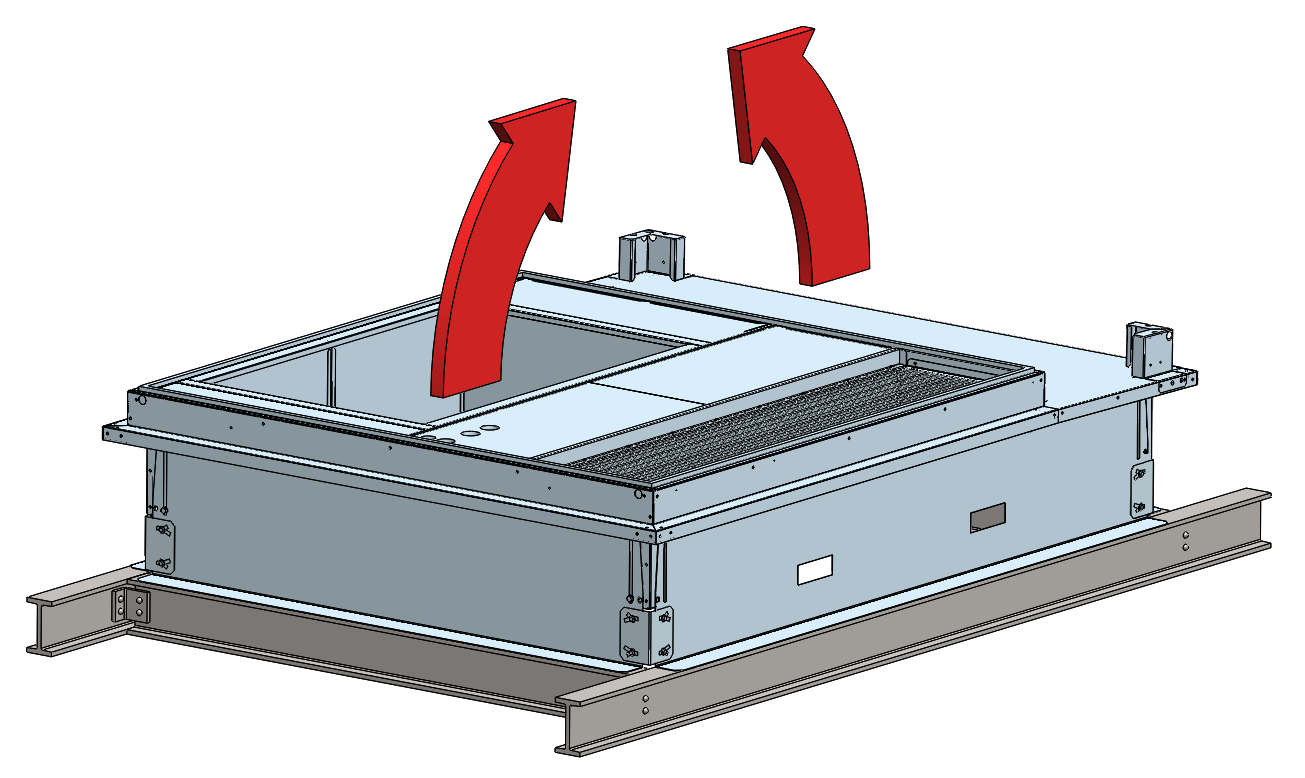 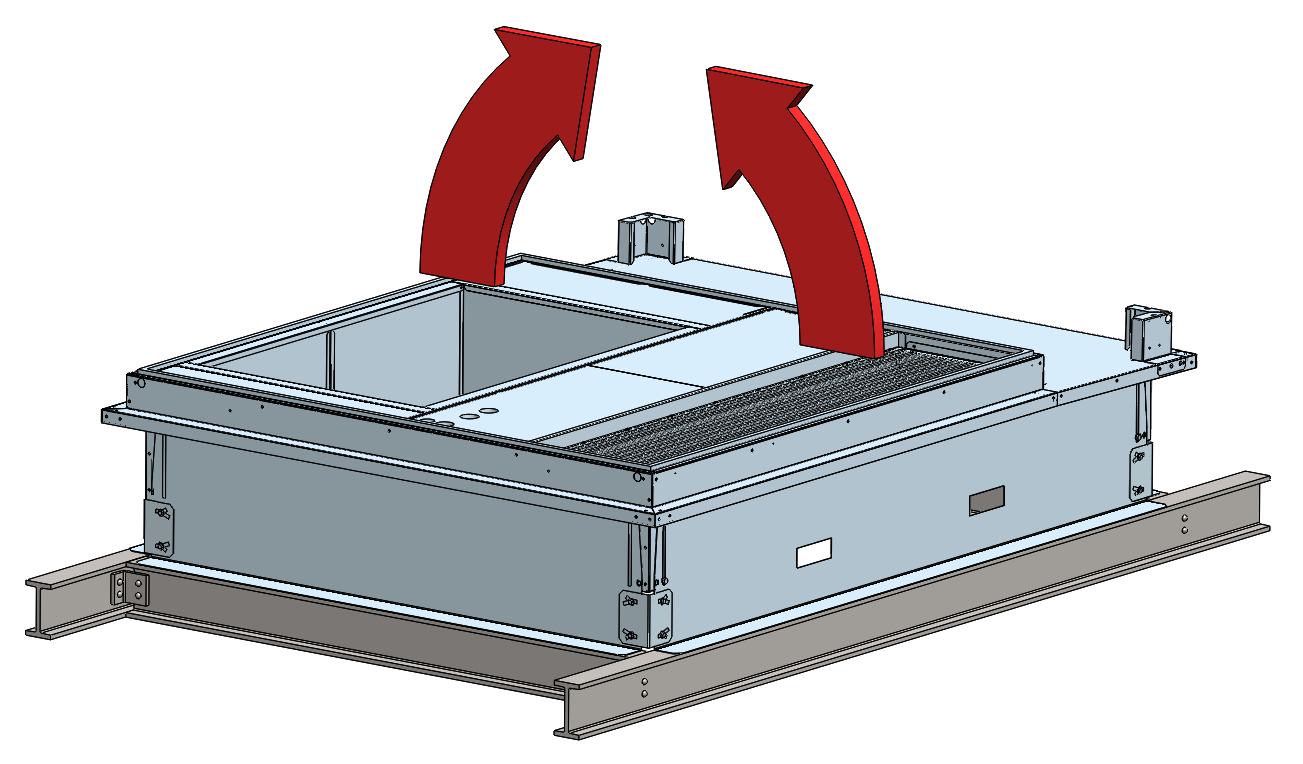 13 |
19/11/2021
e-Baltic
DACHRAHMEN INSTALLATION
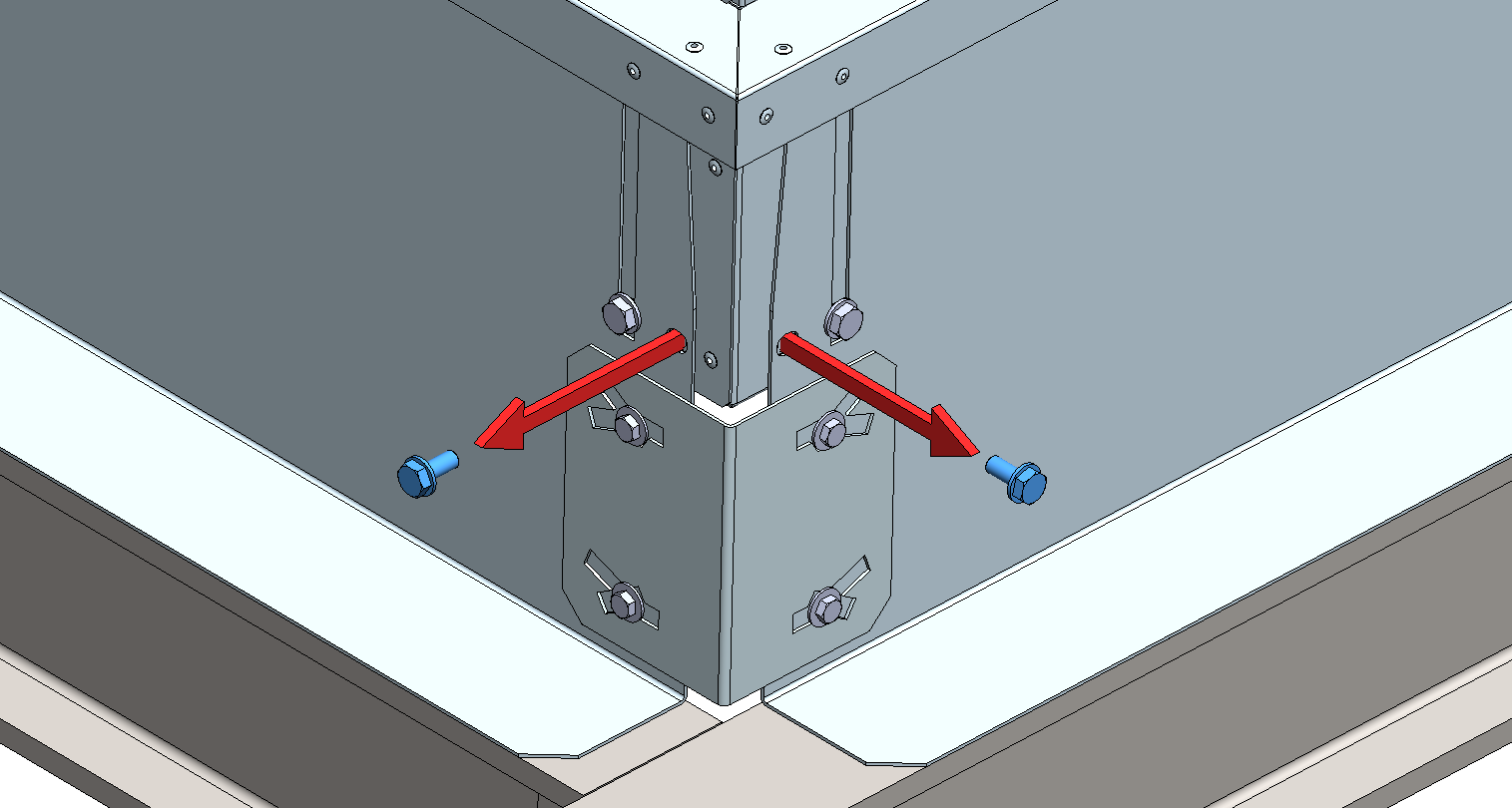 FALL 2
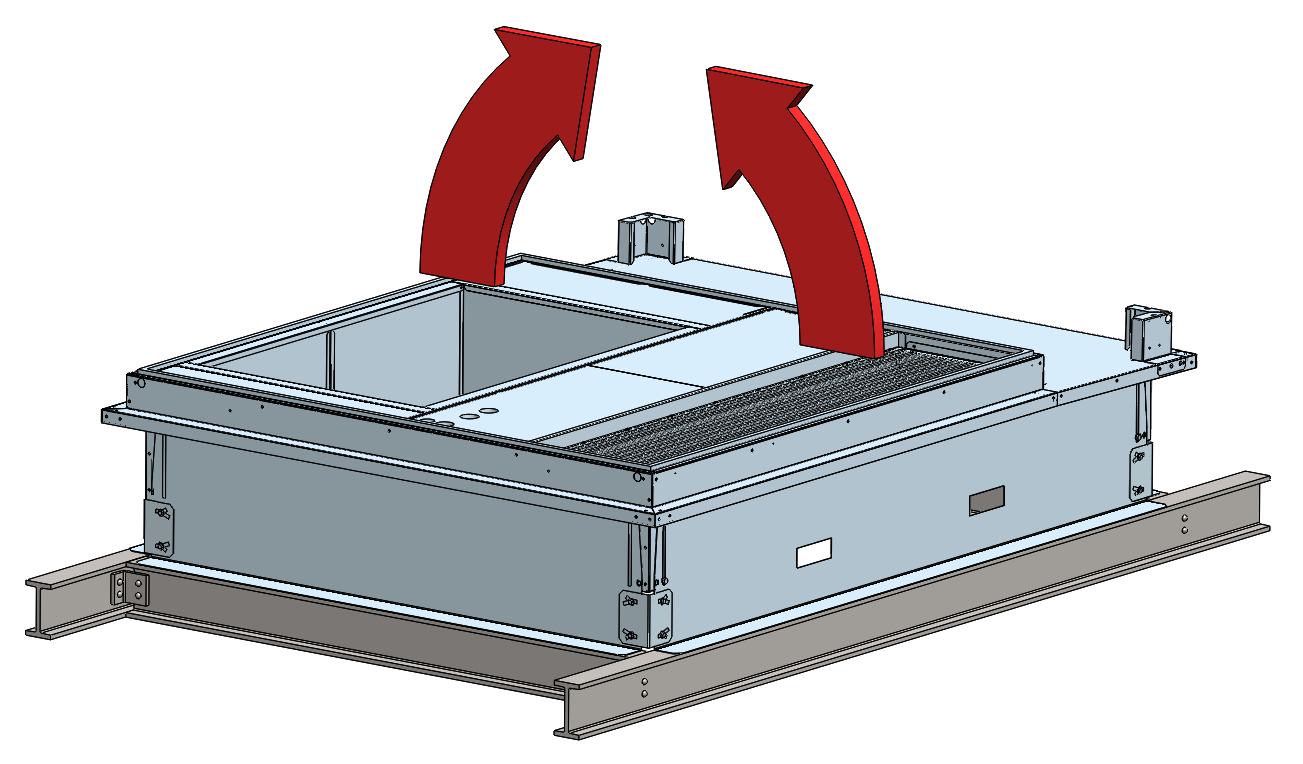 SCHRITT 1:
Entfernen Sie die Schrauben, mit denen die Schmutzfänger am Dachrahmen befestigt sind.
2 Schrauben an jeder Ecke
14 |
19/11/2021
e-Baltic
DACHRAHMEN INSTALLATION
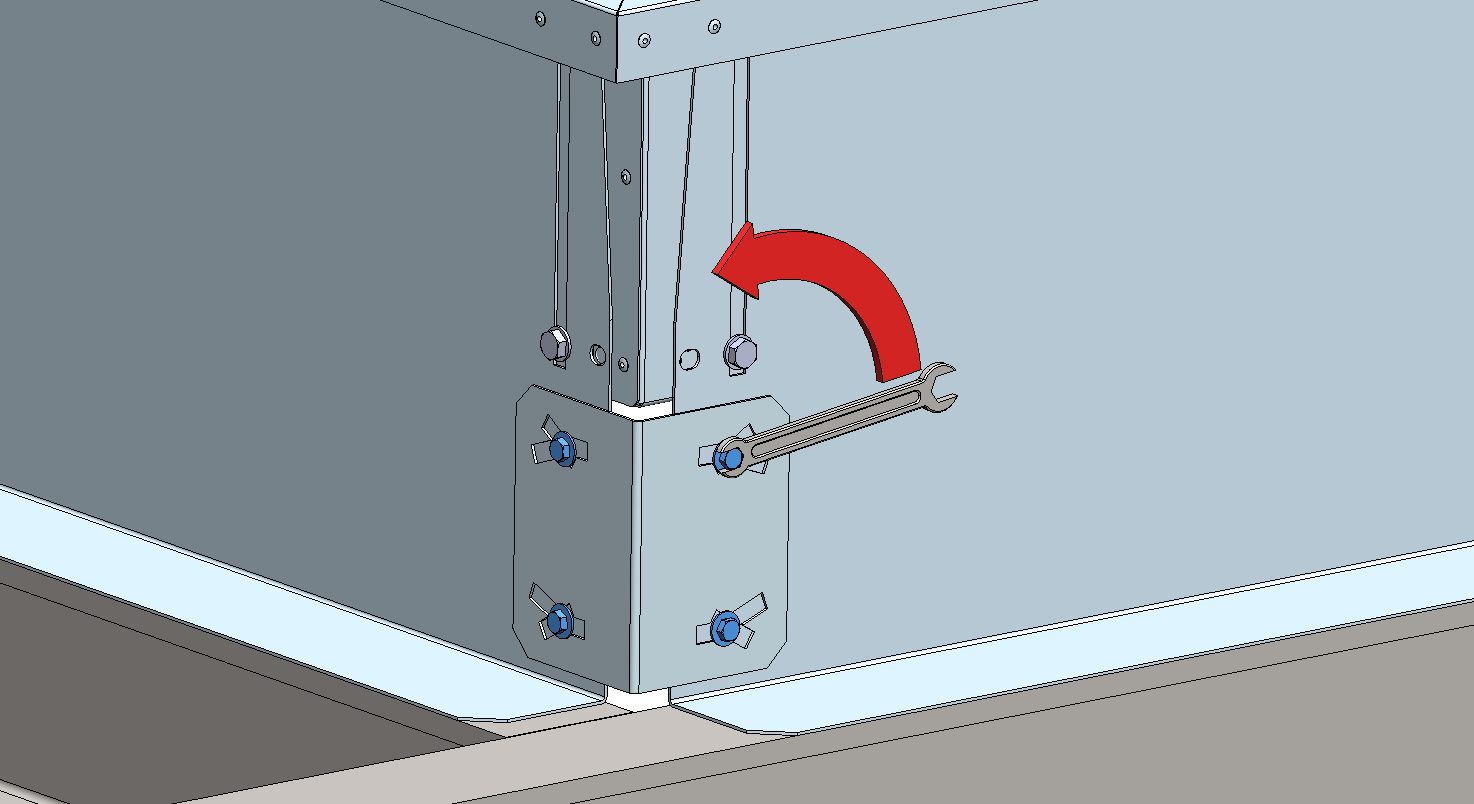 FALL 2
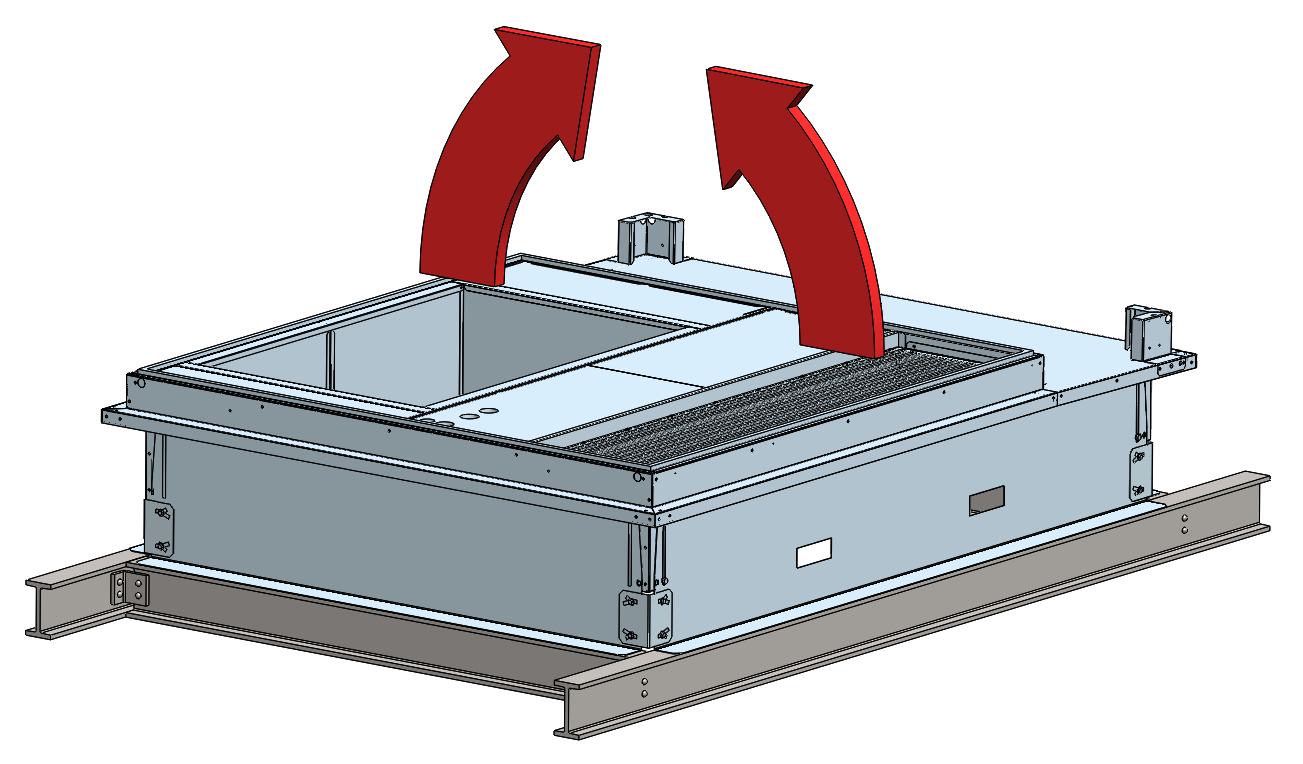 SCHRITT 2:
Lösen Sie die Schrauben der vier Verbindungsstellen, an denen die Schmutzfänger verbunden sind.
Achten Sie darauf, sie nicht komplett zu entfernen.
15 |
19/11/2021
e-Baltic
DACHRAHMEN INSTALLATION
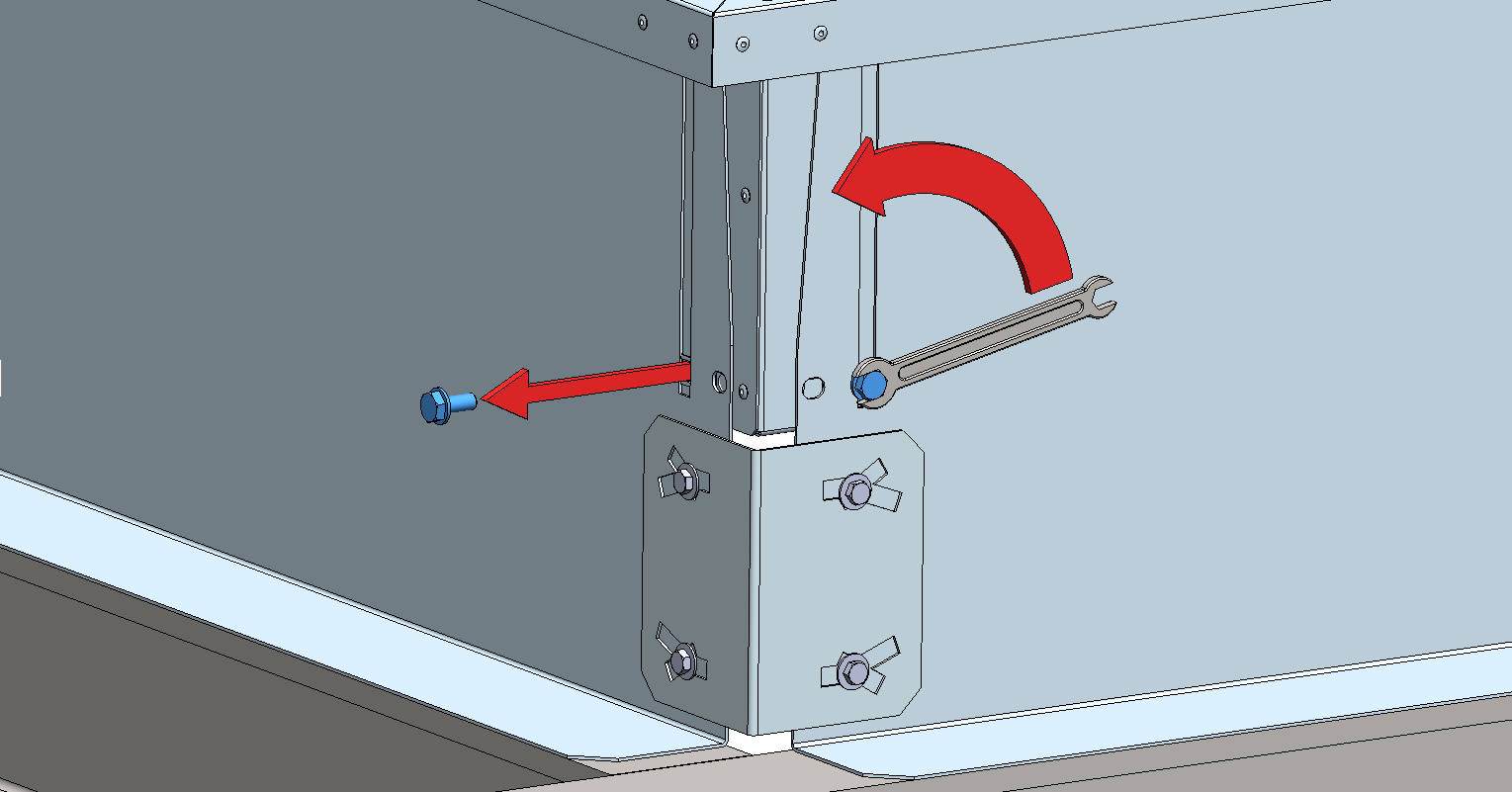 FALL 2
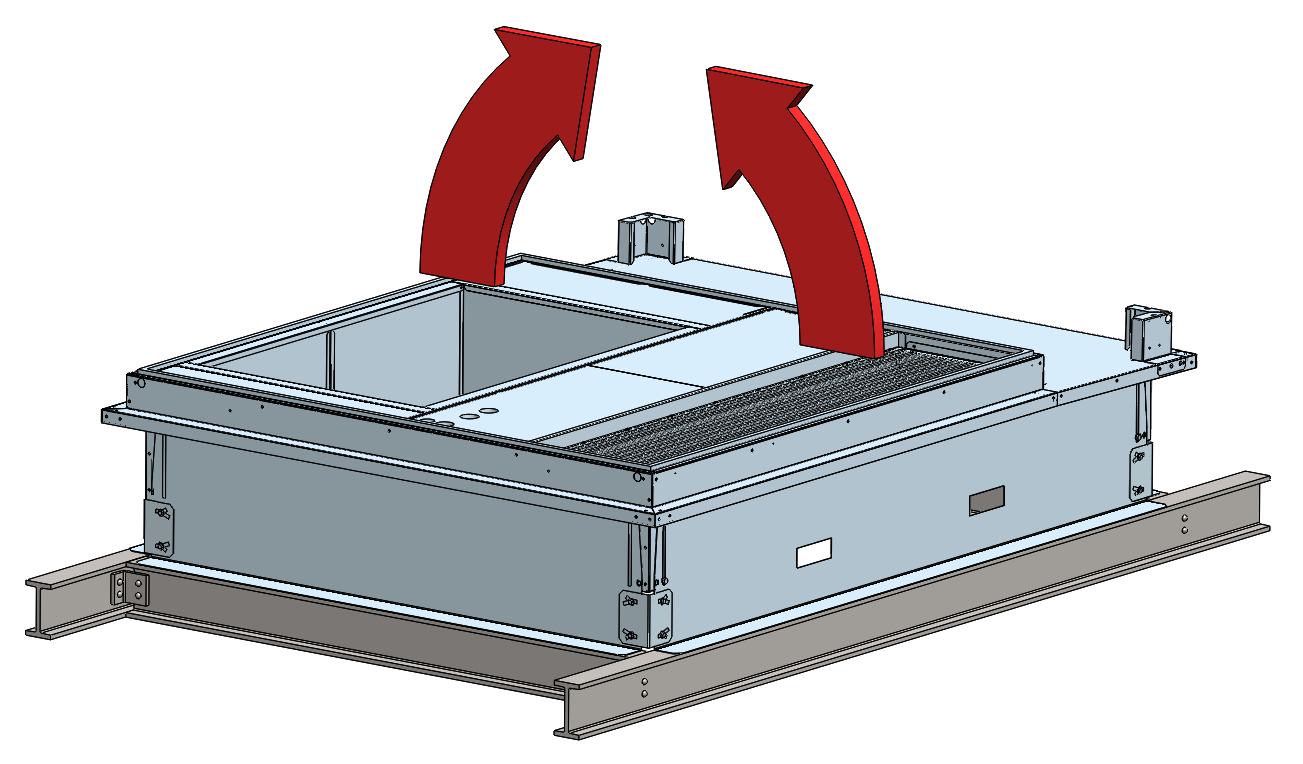 SCHRITT 3:
Lösen Sie die Schrauben der Laschen, die zur Neigungsanpassung an das Dach gebogen werden.
Entfernen Sie die Schrauben der Lasche, welche justiert werden soll.
16 |
19/11/2021
e-Baltic
DACHRAHMEN INSTALLATION
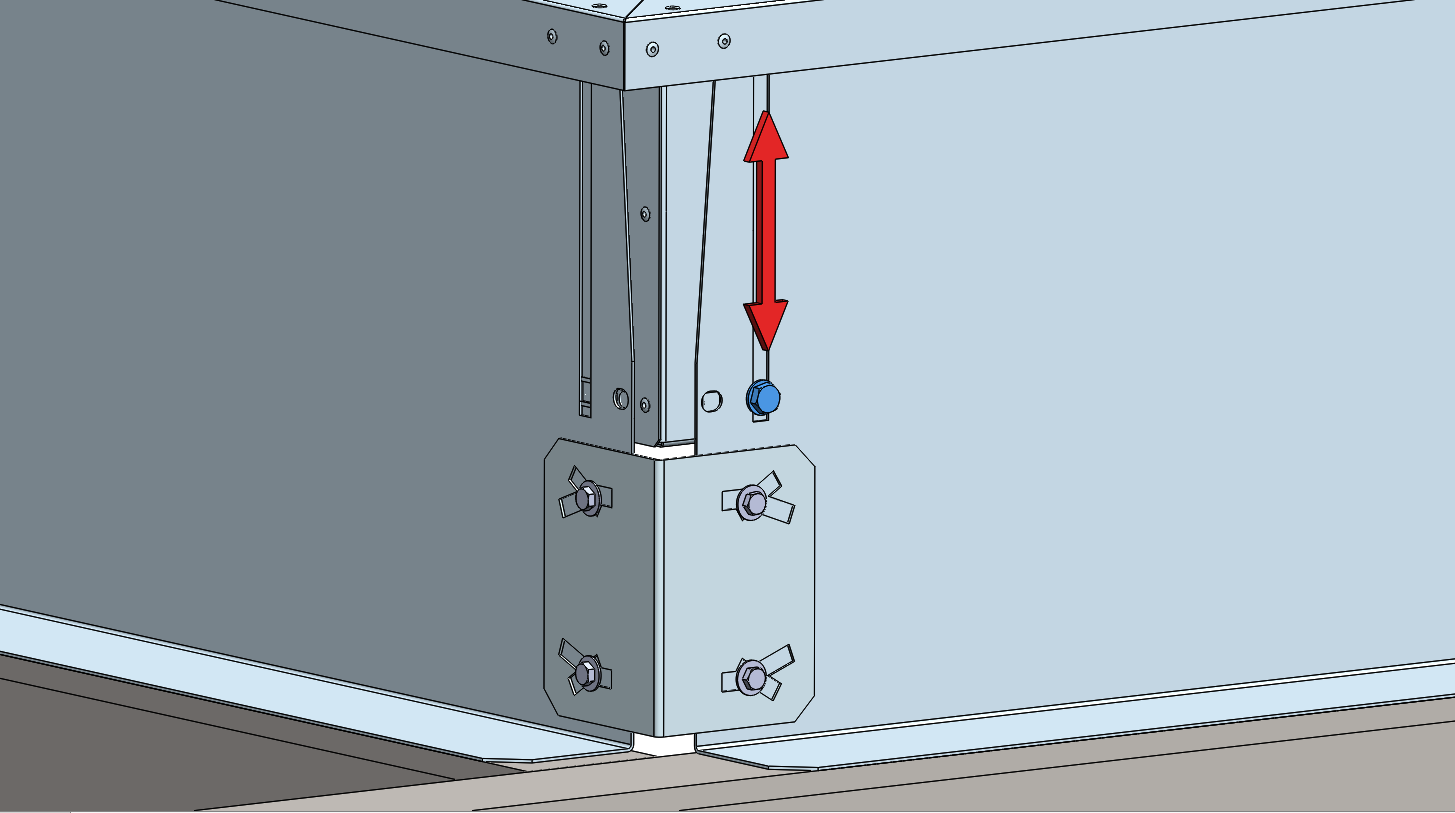 FALL 2
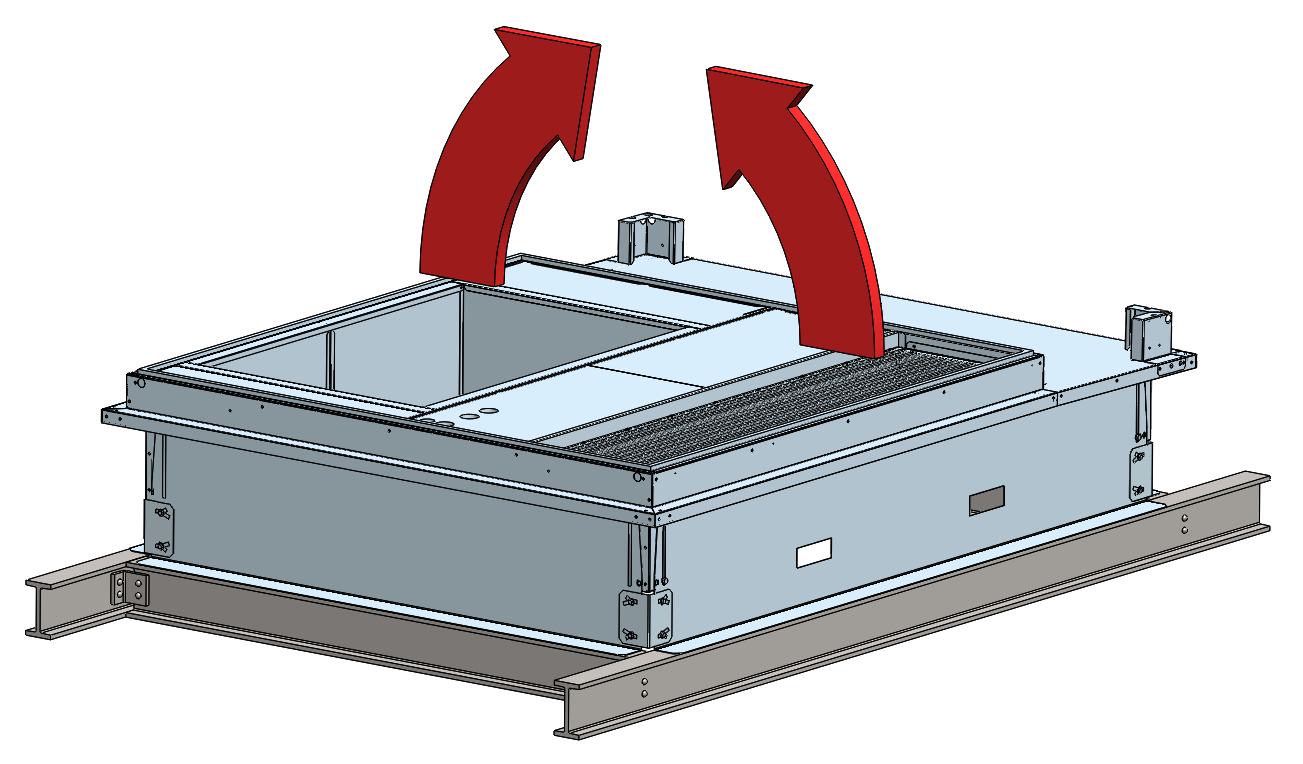 Die verbleibenden Schrauben dienen als Führung für die Ausrichtung des Dachrahmens.
17 |
19/11/2021
e-Baltic
DACHRAHMEN INSTALLATION
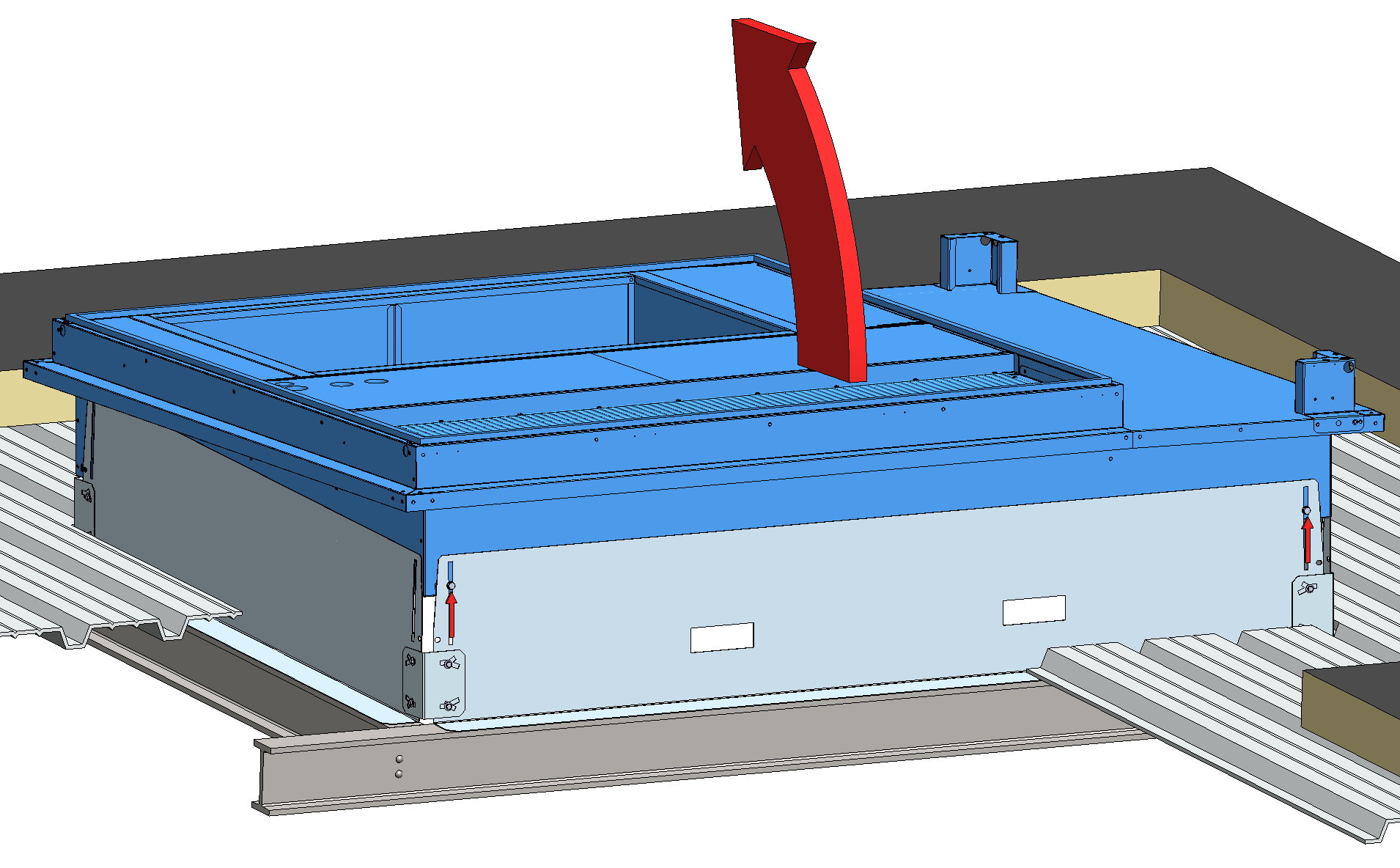 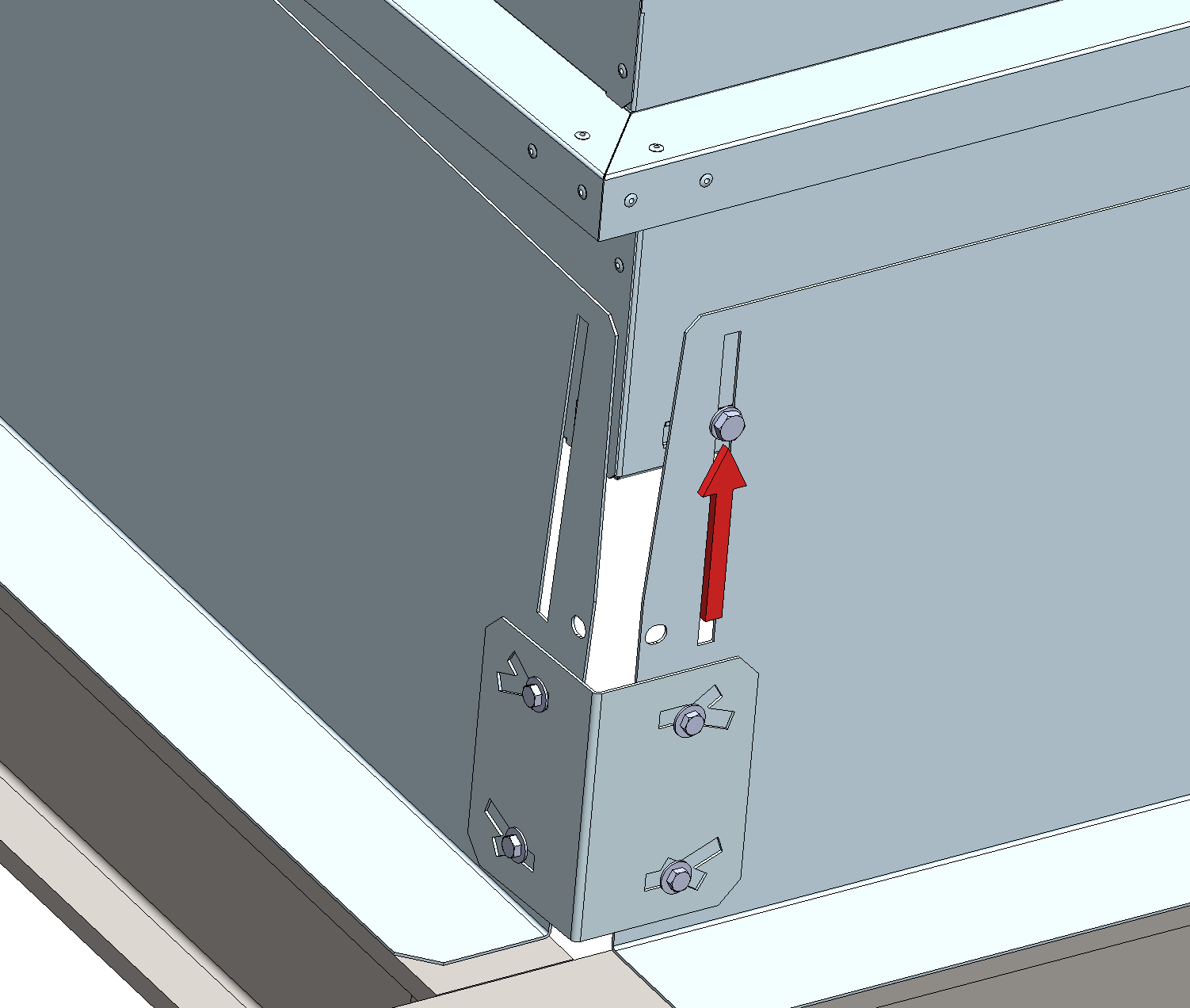 Richten Sie den Dachrahmen waagerecht aus, um die Neigung der Decke auszugleichen.
Verwenden Sie dazu unbedingt eine Wasserwaage.
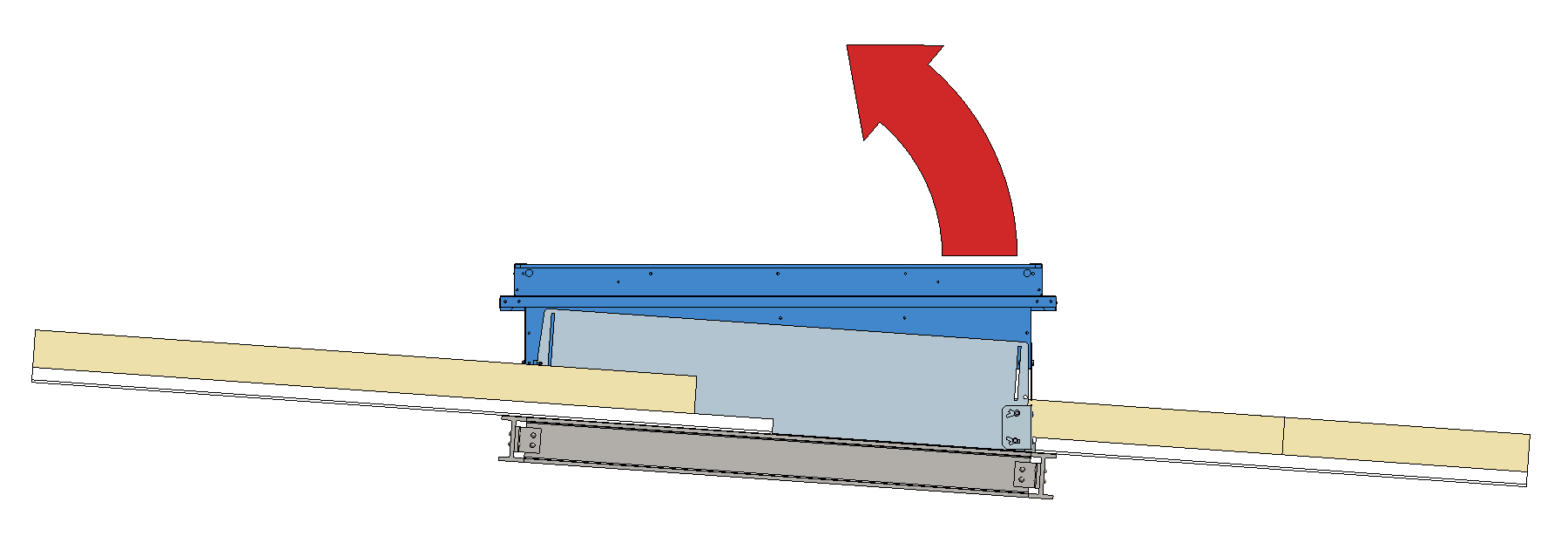 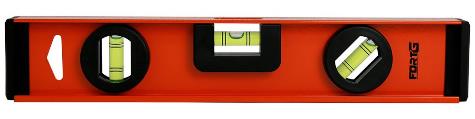 Dieser Vorgang kann mehrere Anpassungen erfordern, für welche die Schrauben gelockert und angezogen werden müssen.
18 |
19/11/2021
e-Baltic
DACHRAHMEN INSTALLATION
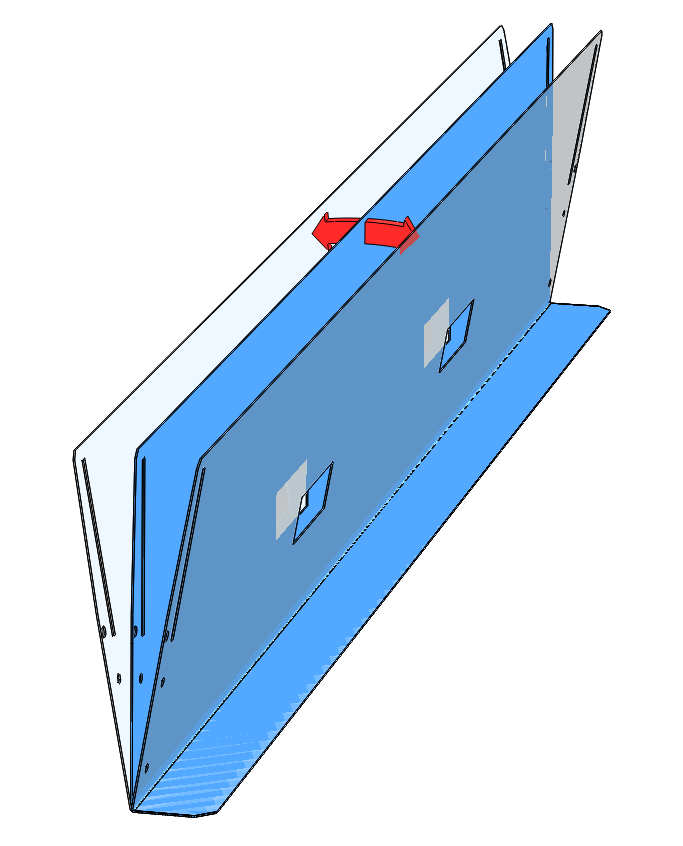 Beim Ausrichten des Dachrahmens biegen sich die Laschen zur Anpassung an die Dachneigung.
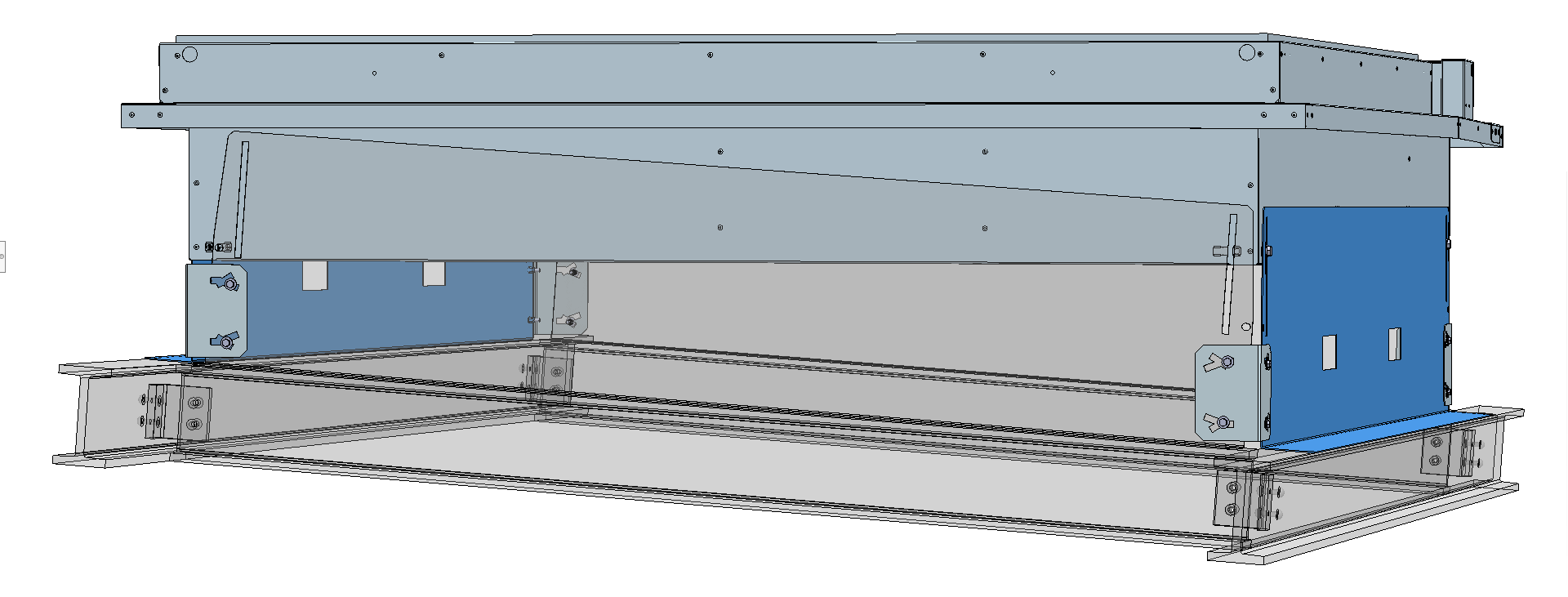 19 |
19/11/2021
e-Baltic
DACHRAHMEN INSTALLATION
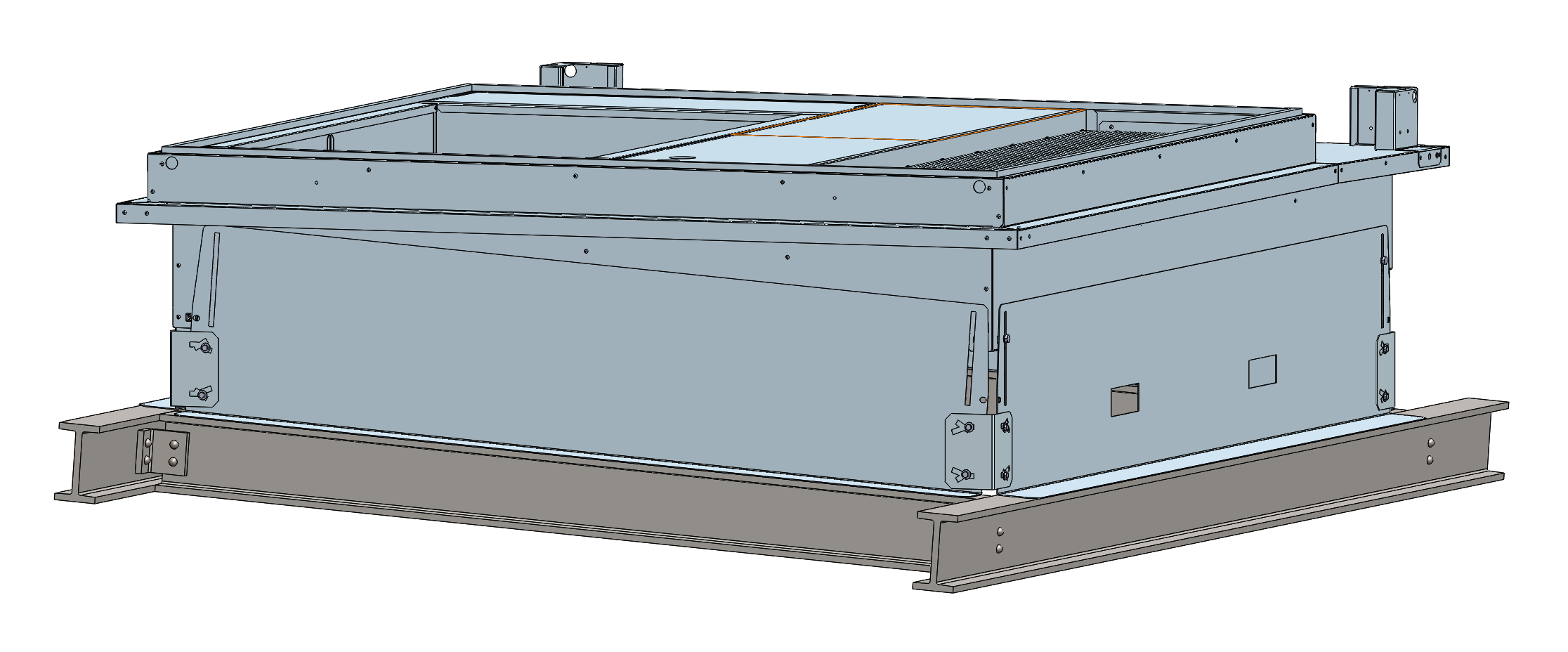 Sobald der Dachrahmen perfekt nivelliert ist, befestigen Sie die verstellbaren Winkel, indem Sie alle Schrauben an den Verbindungsstellen und Laschen festziehen.
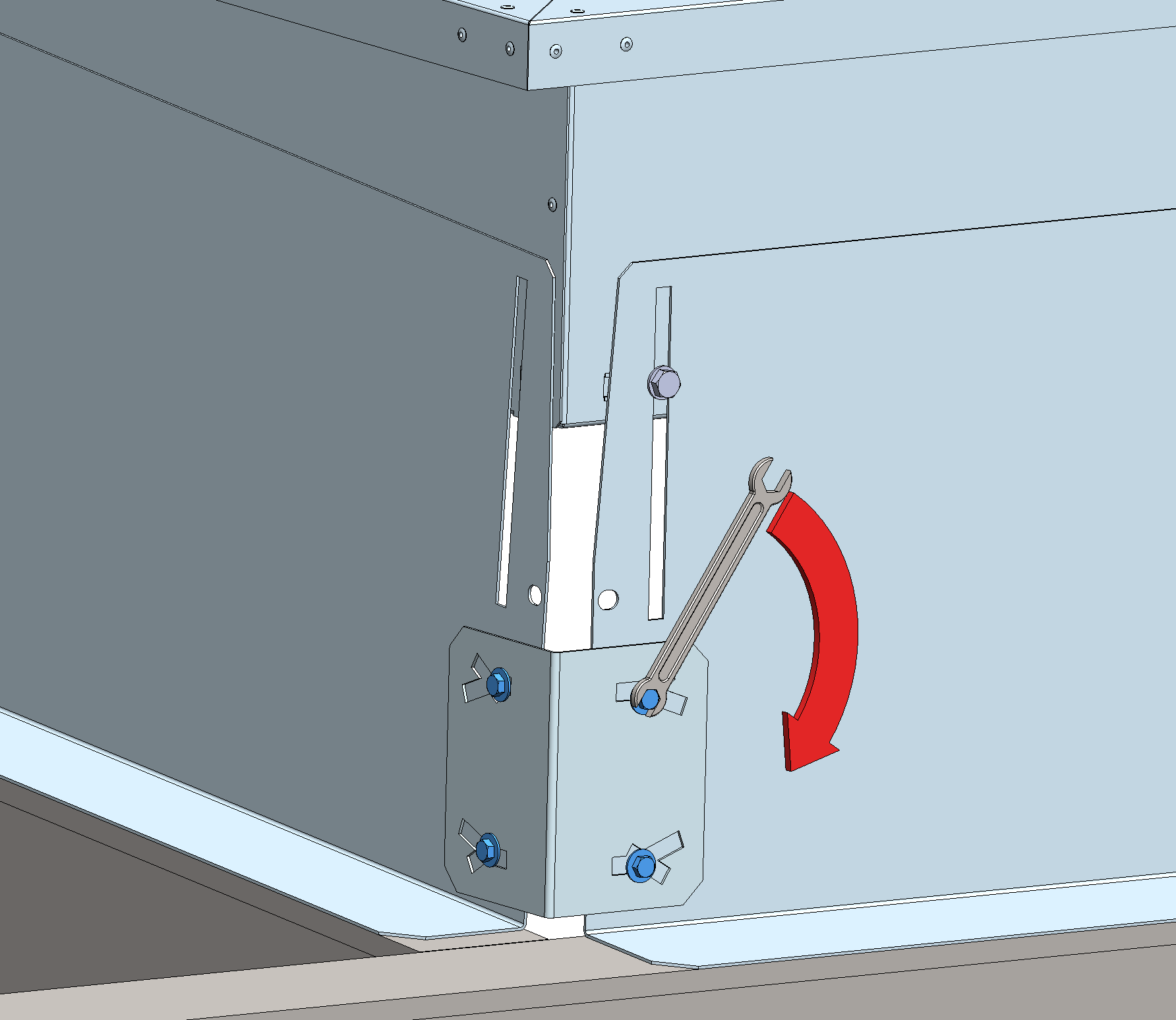 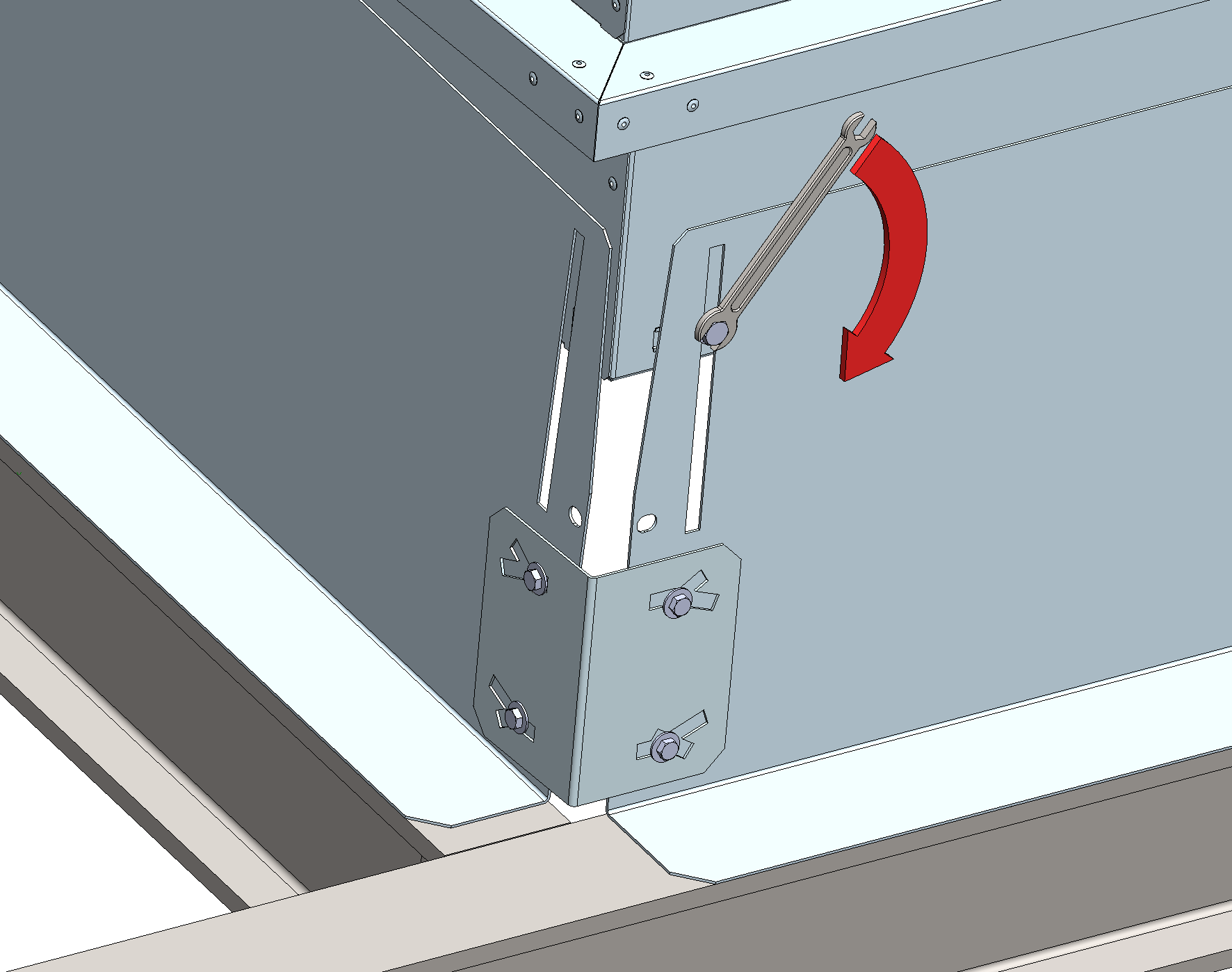 20 |
19/11/2021
e-Baltic
DACHRAHMEN INSTALLATION
Wenn der Rahmen richtig positioniert ist, befestigen Sie die Baugruppe mit:
einer unterbrochenen Schweißnaht (20 bis 30 mm alle 200 mm)
20 to 30mm
200mm MAX
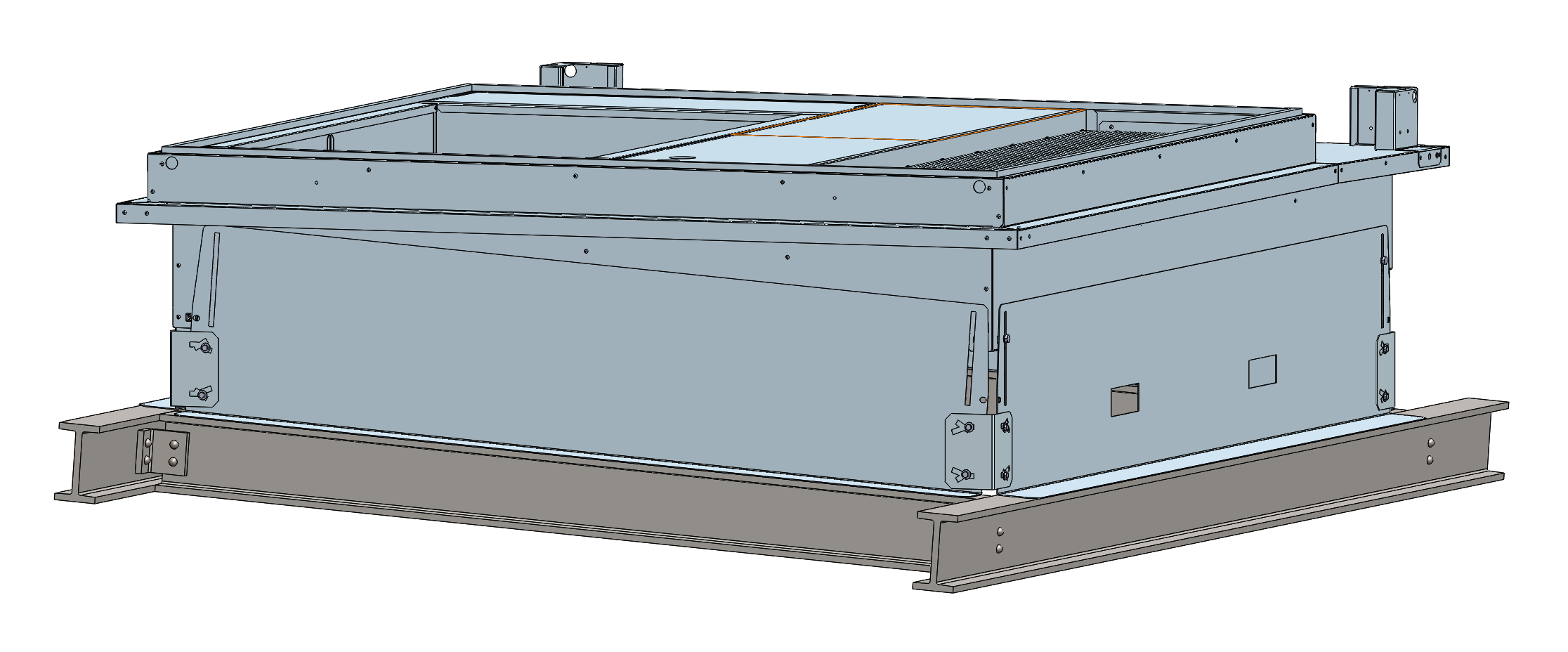 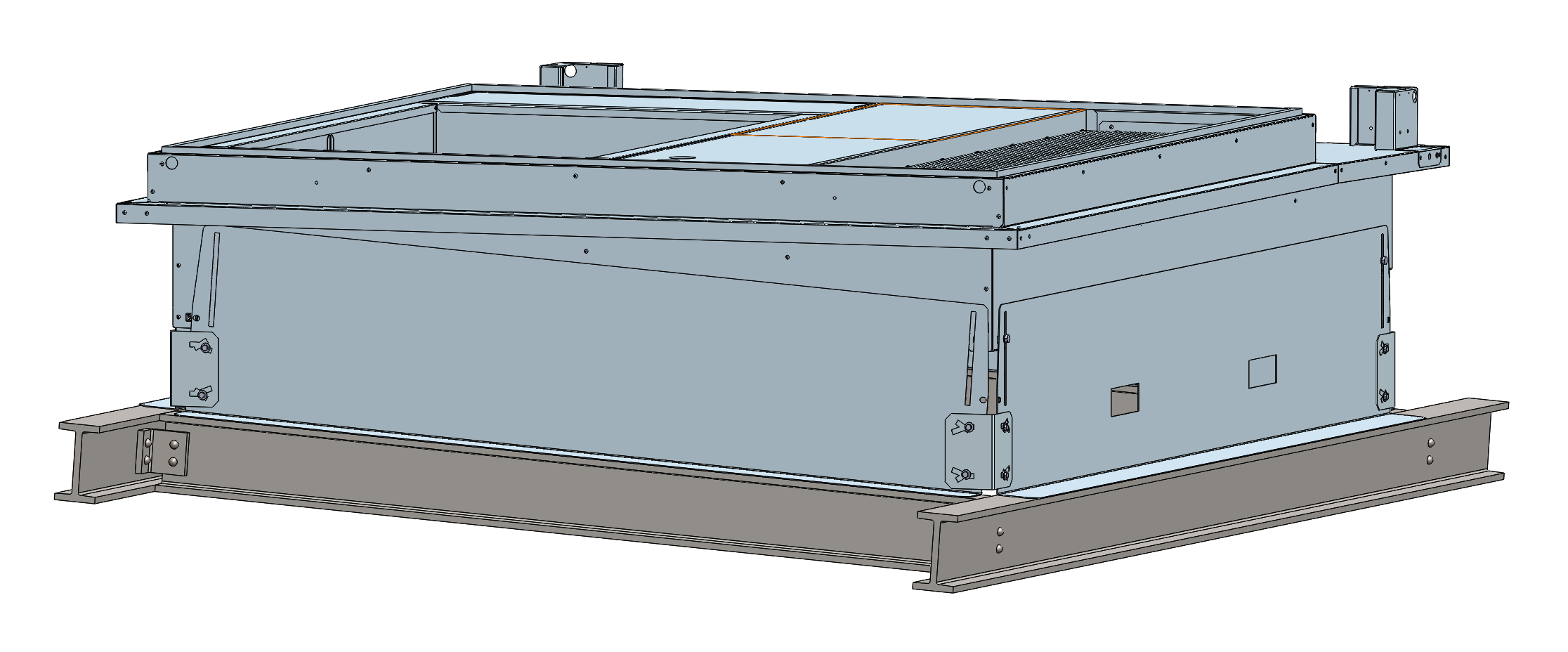 21 |
19/11/2021
e-Baltic
DACHRAHMEN INSTALLATION
Wenn der Rahmen richtig positioniert ist, befestigen Sie die Baugruppe mit:
einer unterbrochenen Schweißnaht (20 bis 30 mm alle 200 mm)
ODER selbstschneidenden M6-Schrauben in den äußeren vorgebohrten Löchern.
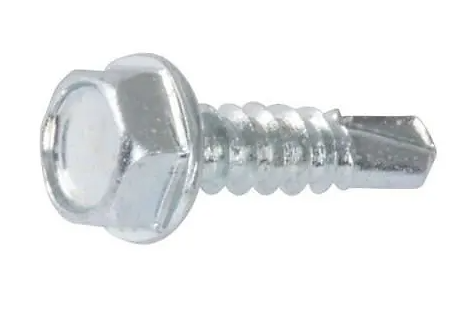 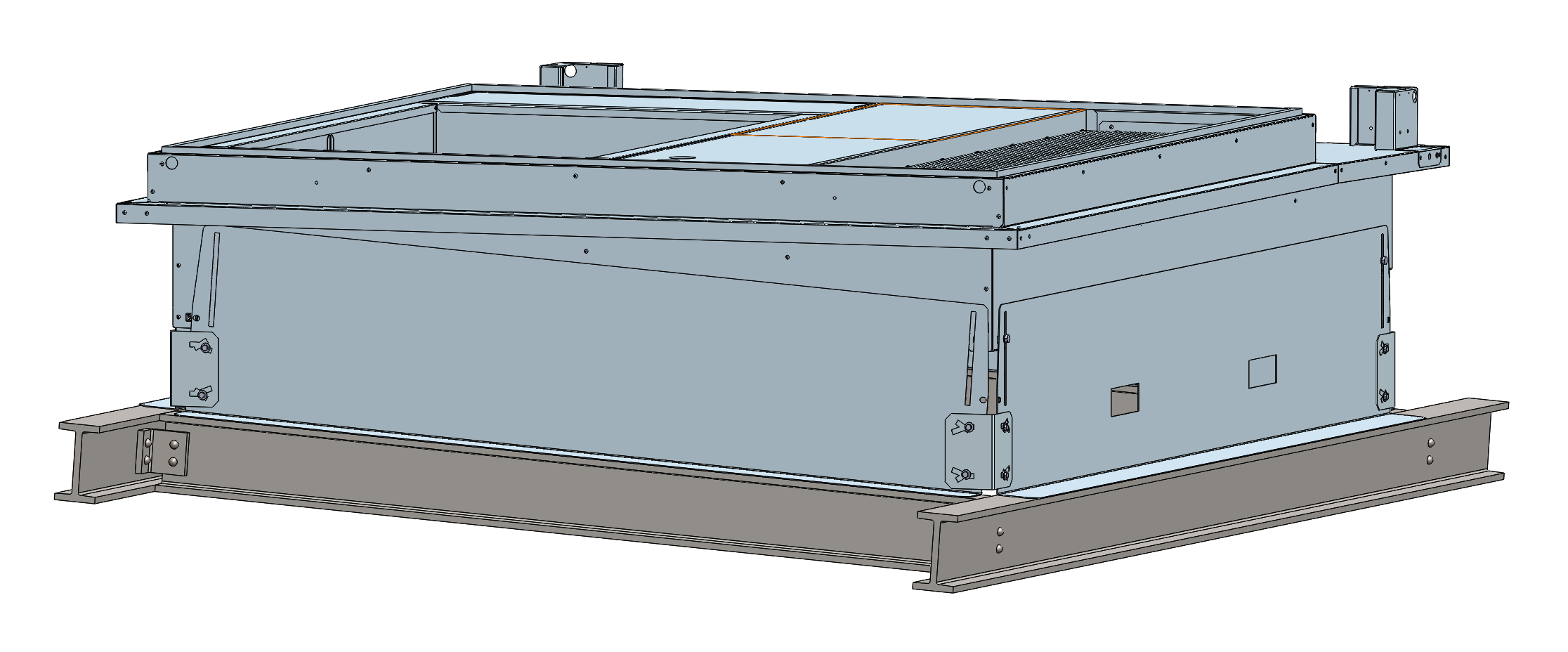 22 |
19/11/2021
e-Baltic
DACHRAHMEN INSTALLATION
Bringen Sie die Dachisolierung an.
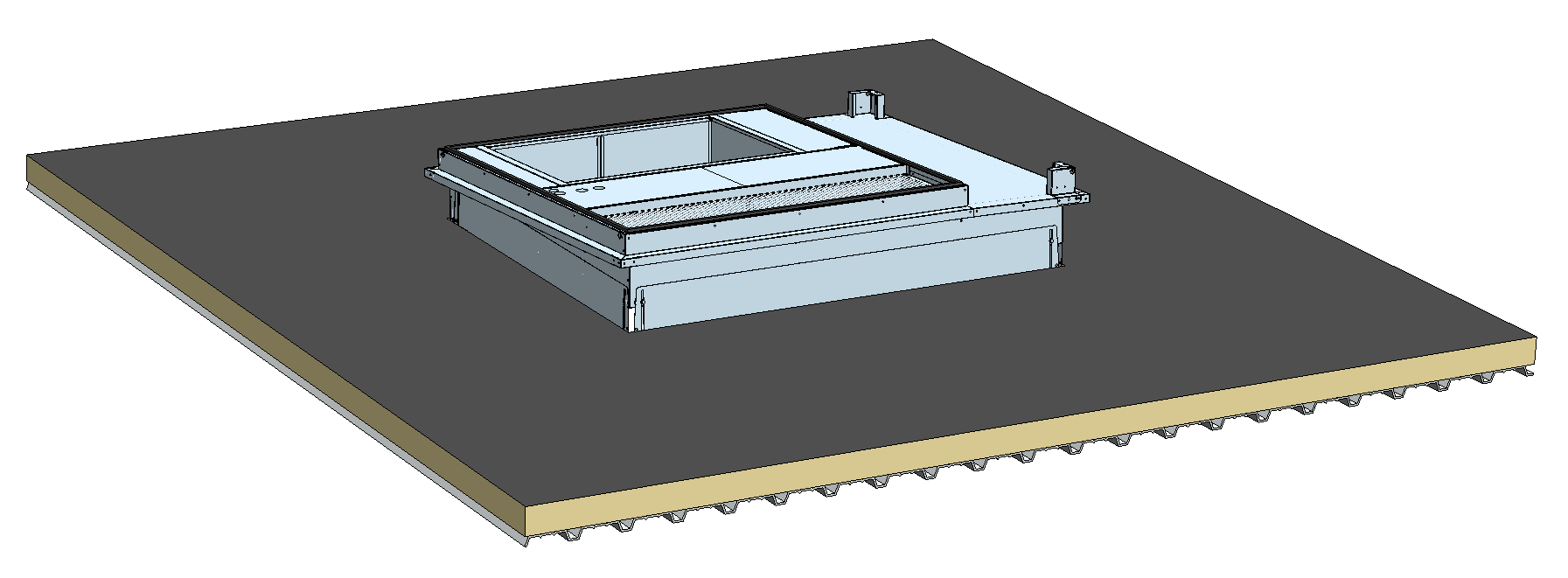 23 |
19/11/2021
e-Baltic
DACHRAHMEN INSTALLATION
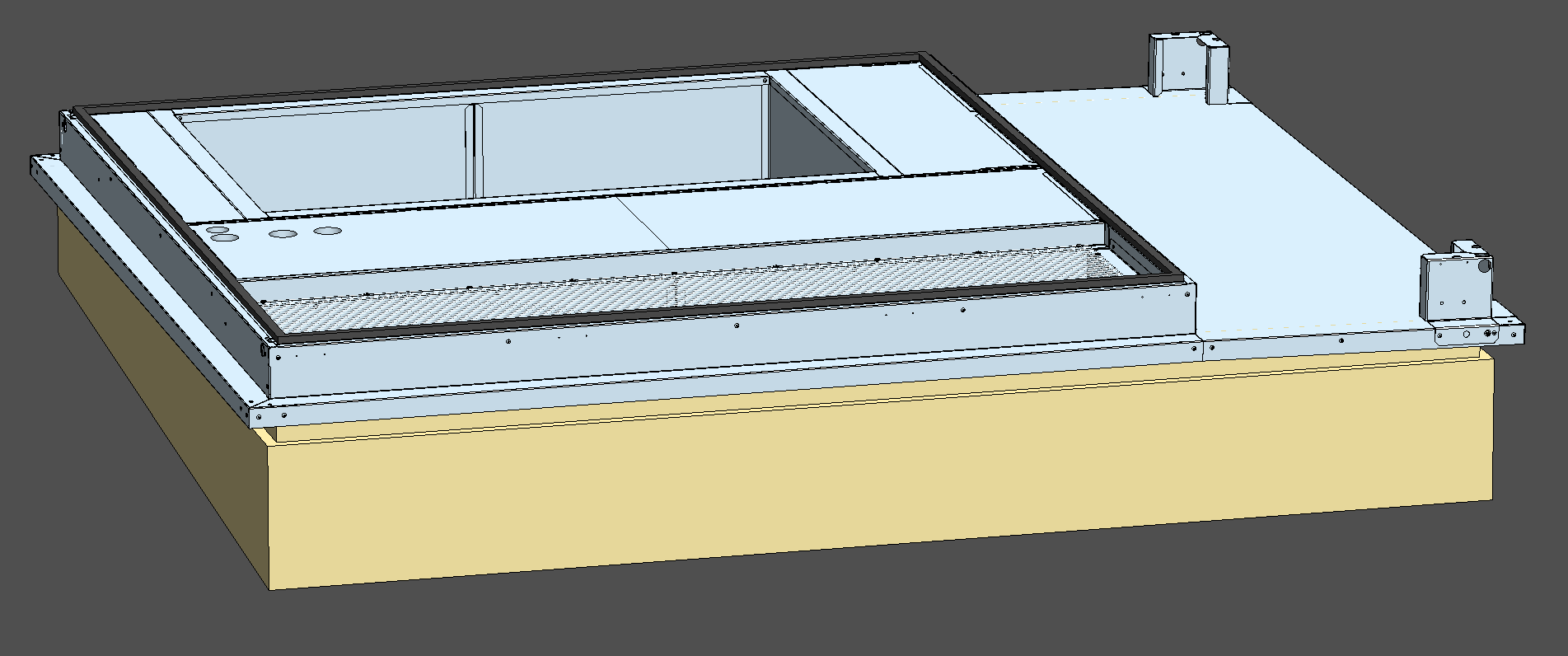 Bringen Sie die Dämmung über den Seitenteilen des Dachrahmens an.
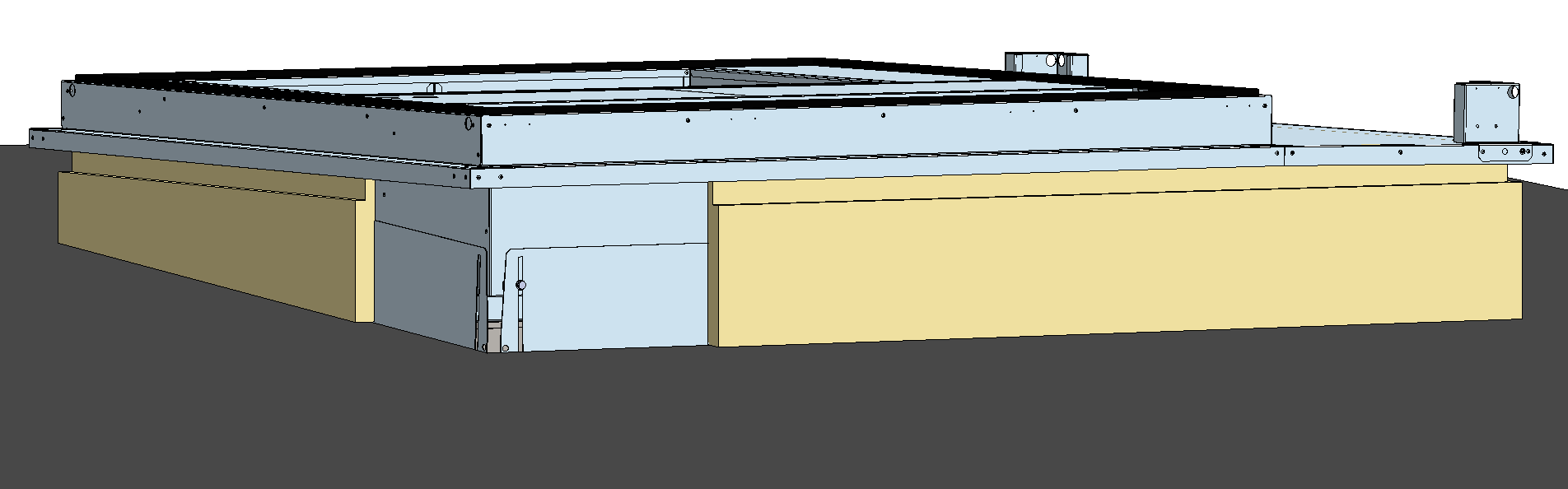 24 |
19/11/2021
e-Baltic
DACHRAHMEN INSTALLATION
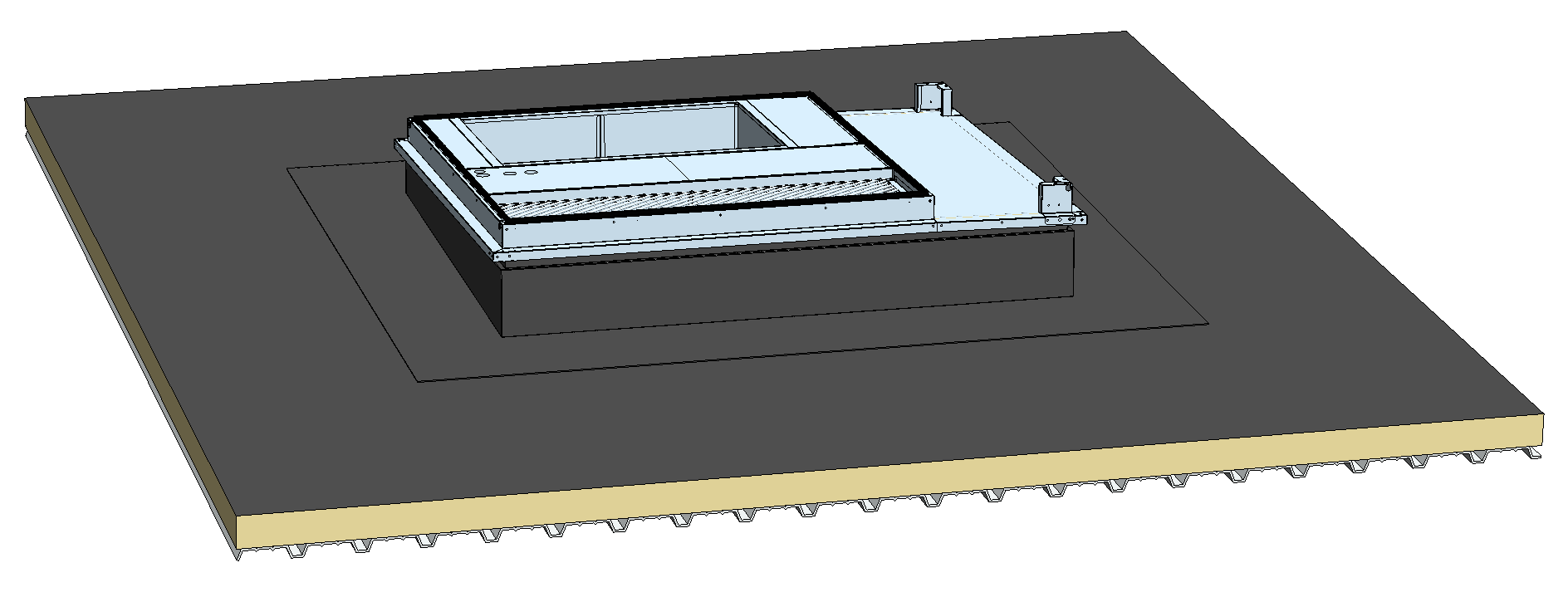 Dichten Sie den Dachrahmen ab, indem Sie die Laschen und Verbindungsstelle vollständig mit Dichtungsmasse bedecken.
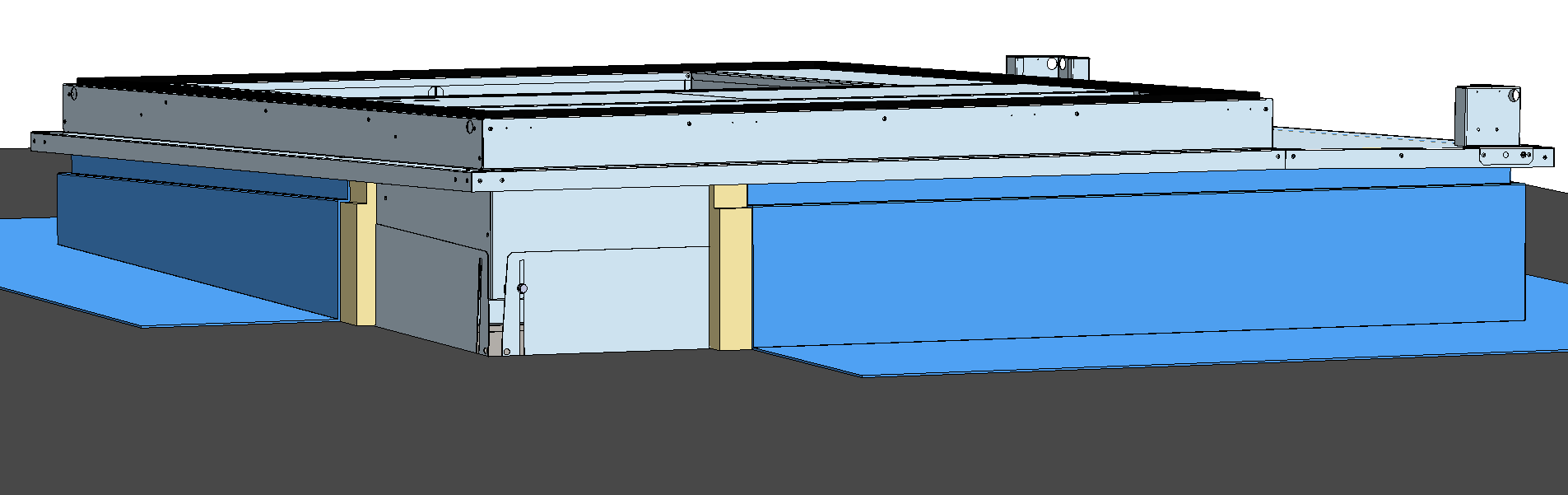 25 |
19/11/2021
e-Baltic
DACHRAHMEN INSTALLATION
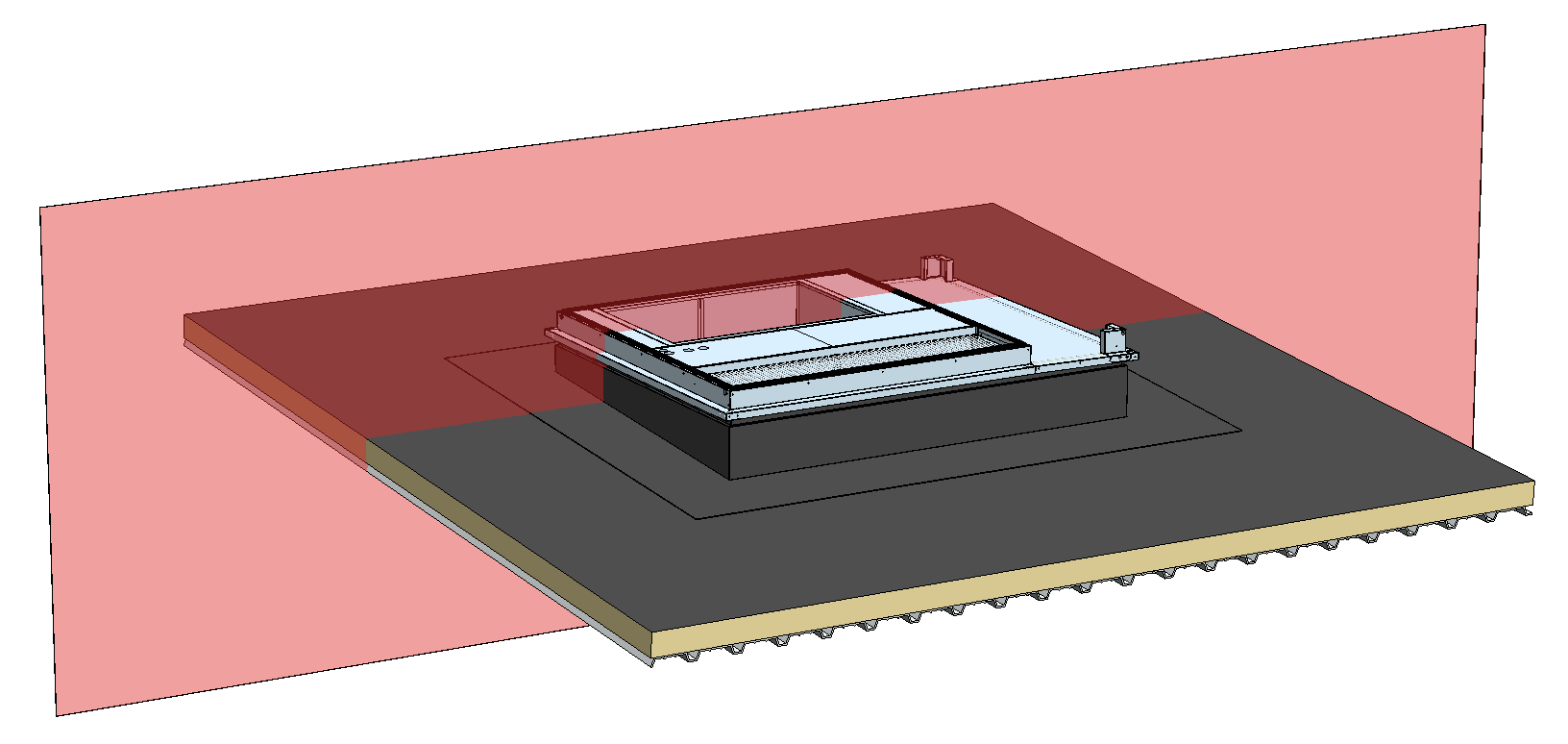 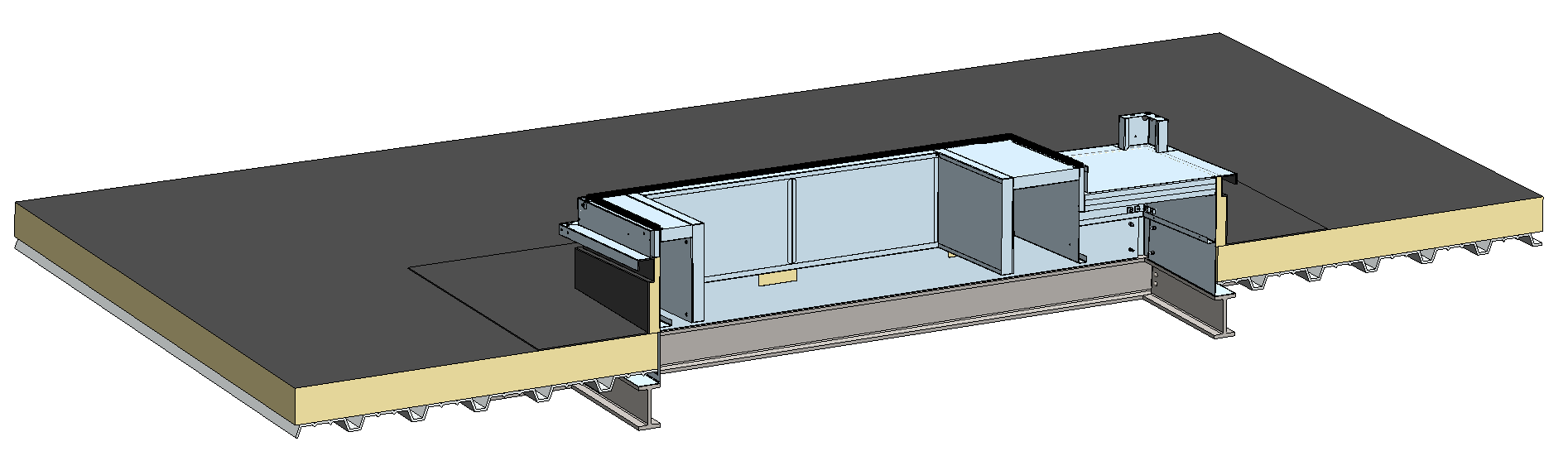 26 |
19/11/2021
e-Baltic
DACHRAHMEN INSTALLATION
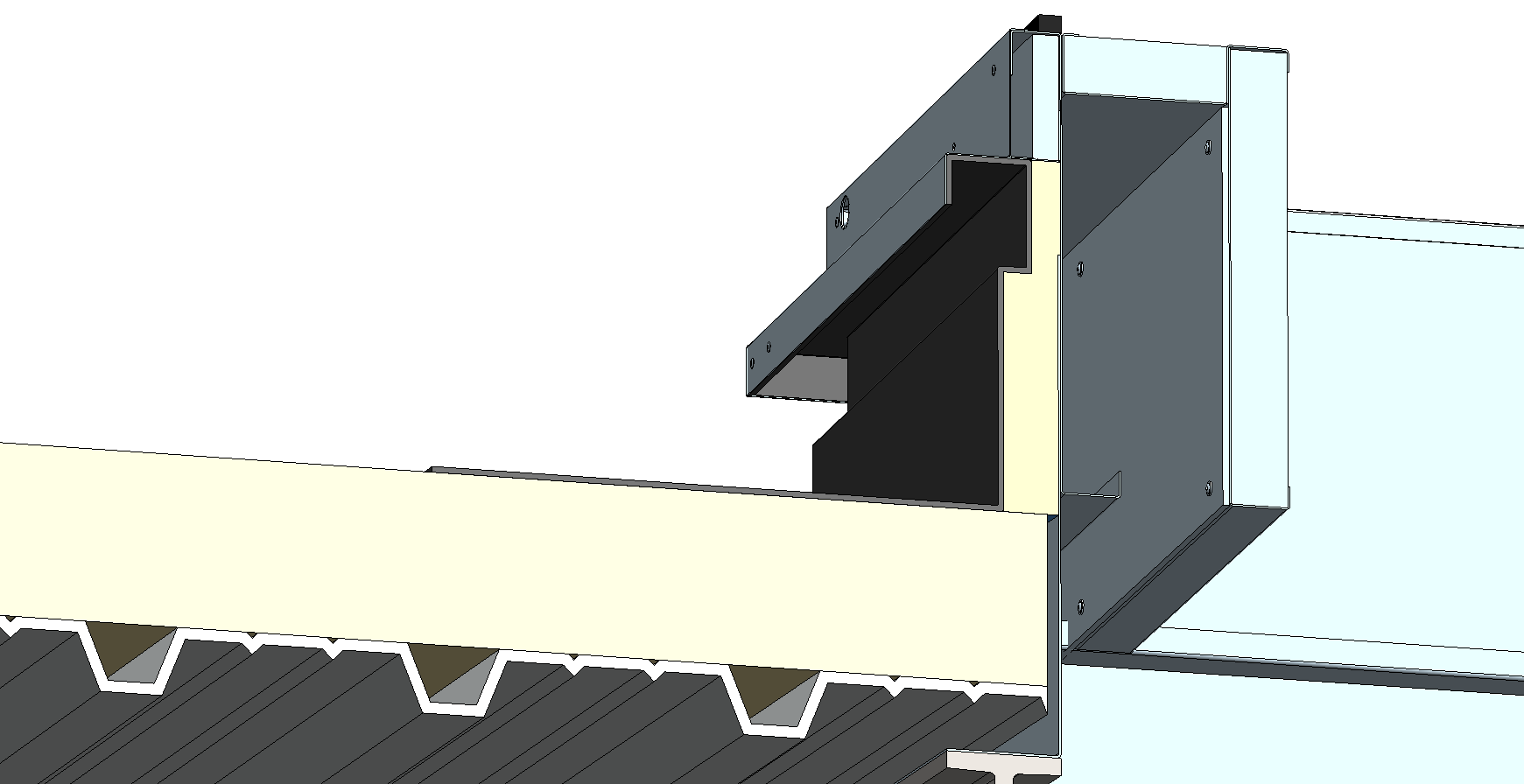 DACHAUFSATZ
DACHAUFSATZISOLIERUNG
DACHVERKLEIDUNG
DACHISOLIERUNG
ABDICHTUNG / BRANDSCHOTT
SCHMUTZFÄNGER
GEBÄUDERAHMEN
27 |
19/11/2021
e-Baltic
DACHRAHMEN INSTALLATION
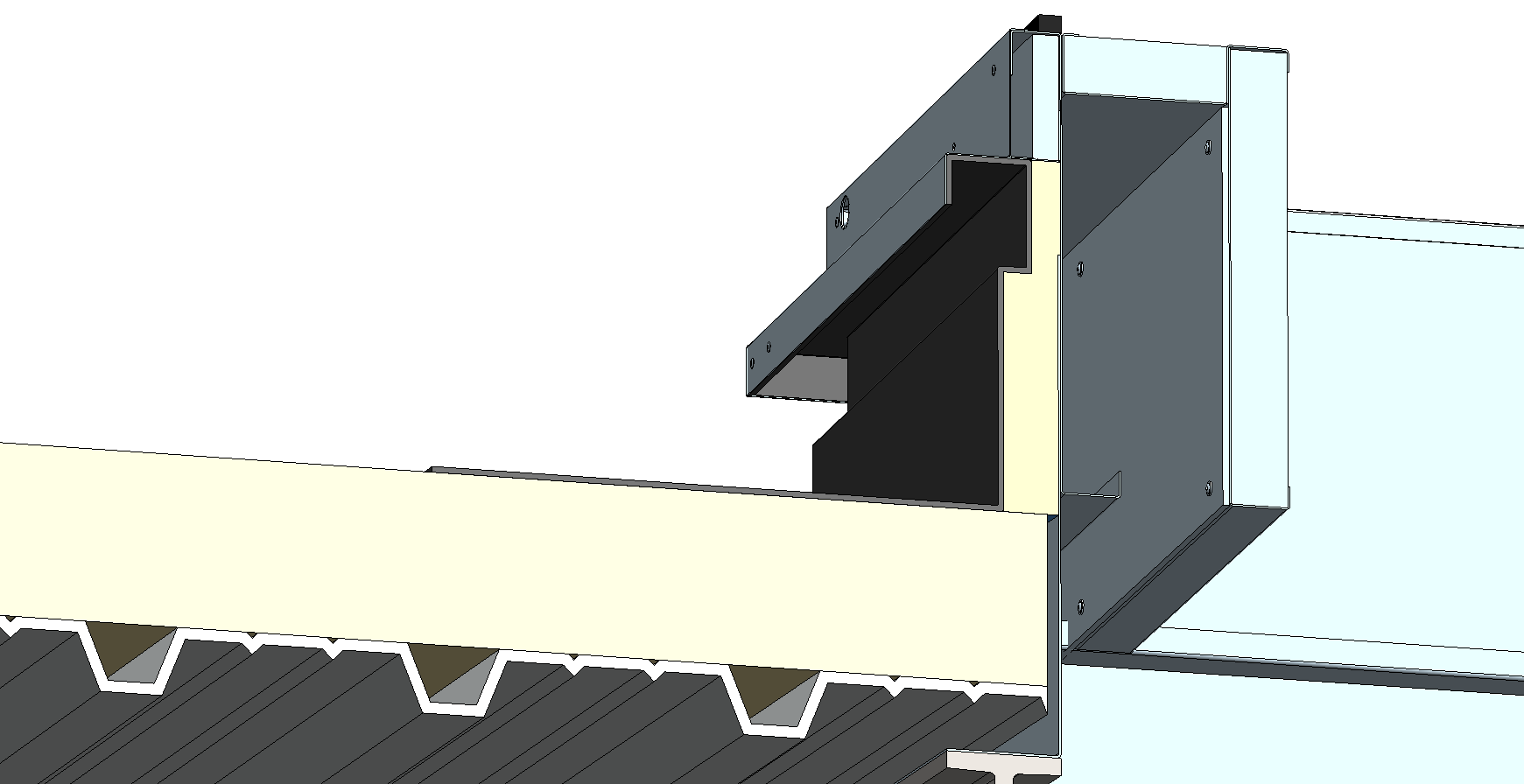 DACHAUFSATZ
DACHAUFSATZISOLIERUNG
ACHTEN SIE DARAUF, DASS DIE ISOLIERUNG ÜBER DEN SEITENTEILEN DES DACHAUFSATZES ANGEBRACHT WIRD, UM KONDENSATION ZU VERHINDERN.
DACHAUFSATZISOLIERUNG
DACHVERKLEIDUNG
DACHISOLIERUNG
ABDICHTUNG / BRANDSCHOTT
SCHMUTZFÄNGER
GEBÄUDERAHMEN
28 |
19/11/2021
e-Baltic
DACHRAHMEN INSTALLATION
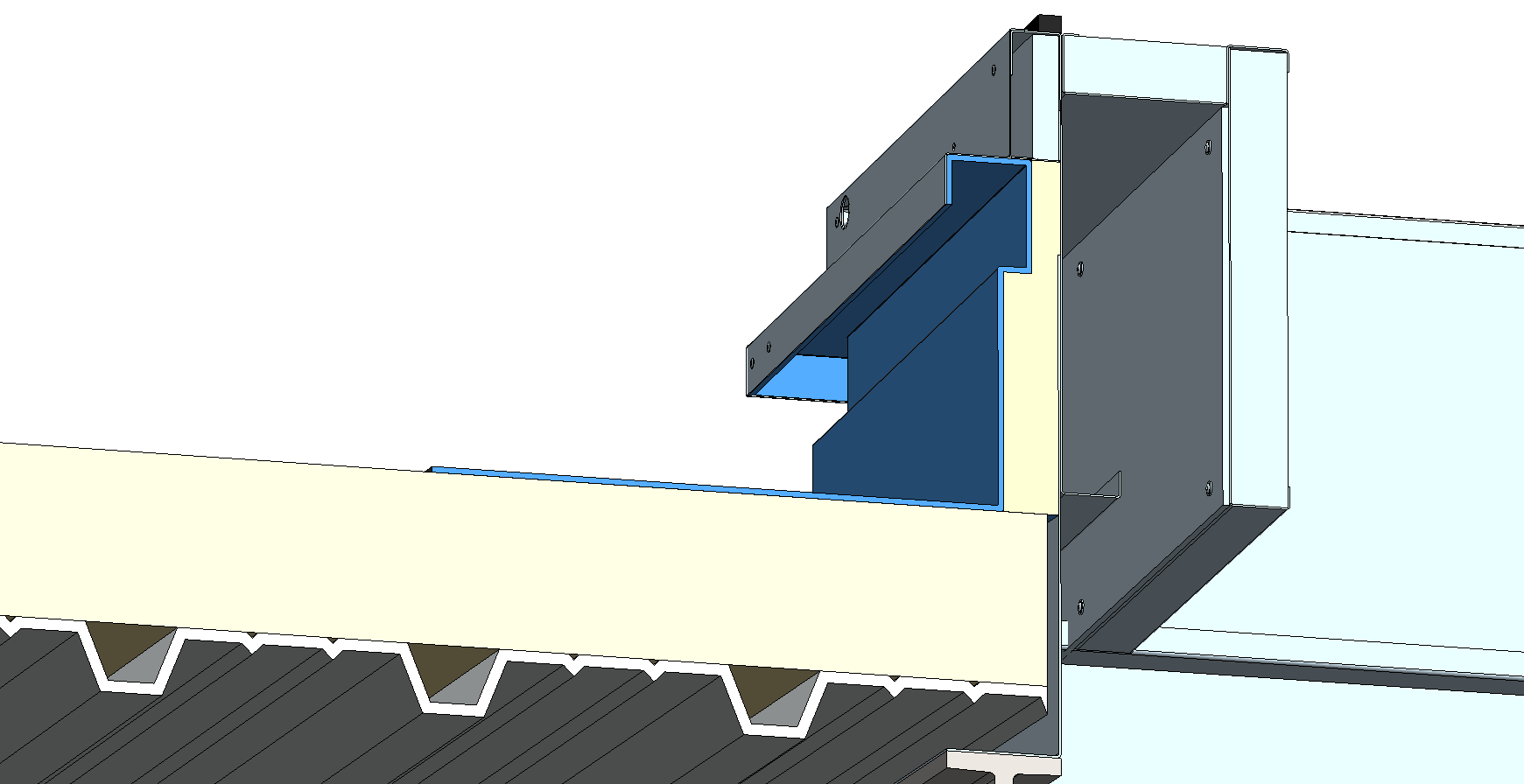 DACHAUFSATZ
DACHAUFSATZISOLIERUNG
DACHVERKLEIDUNG
DACHISOLIERUNG
ABDICHTUNG / BRANDSCHOTT
STELLEN SIE SICHER, DASS DIE GESAMTE DACHAUFSATZISOLIERUNG VON DER DICHTUNGSMASSE BEDECKT IST.
ABDICHTUNG / BRANDSCHOTT
SCHMUTZFÄNGER
GEBÄUDERAHMEN
29 |
19/11/2021
e-Baltic
DACHRAHMEN INSTALLATION
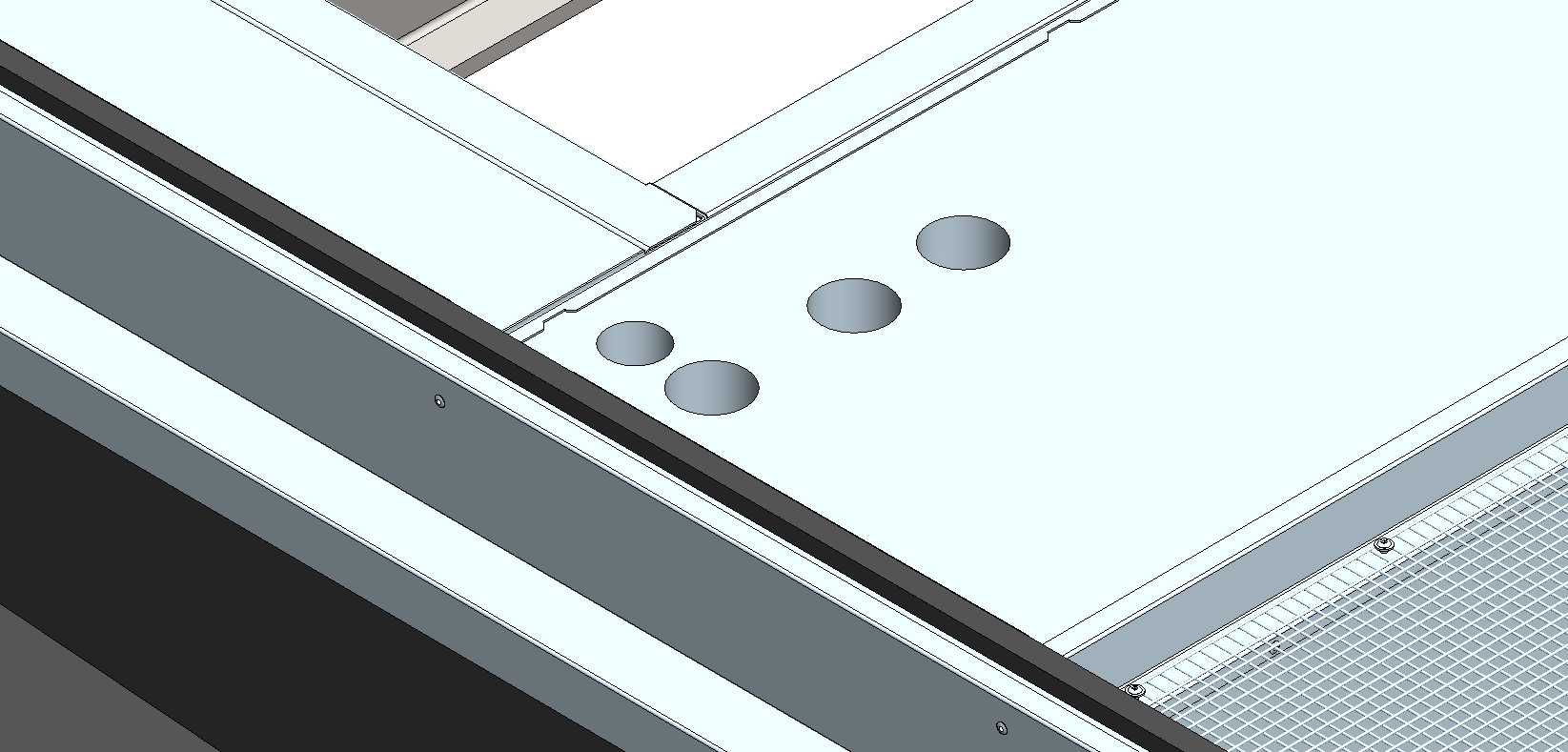 Vorbereiten des elektrischen Anschlusses
LOCH FÜR KOMMUNIKATIONSKABEL
LÖCHER FÜR ZUSÄTZLICHE HEIZGERÄTEKABEL
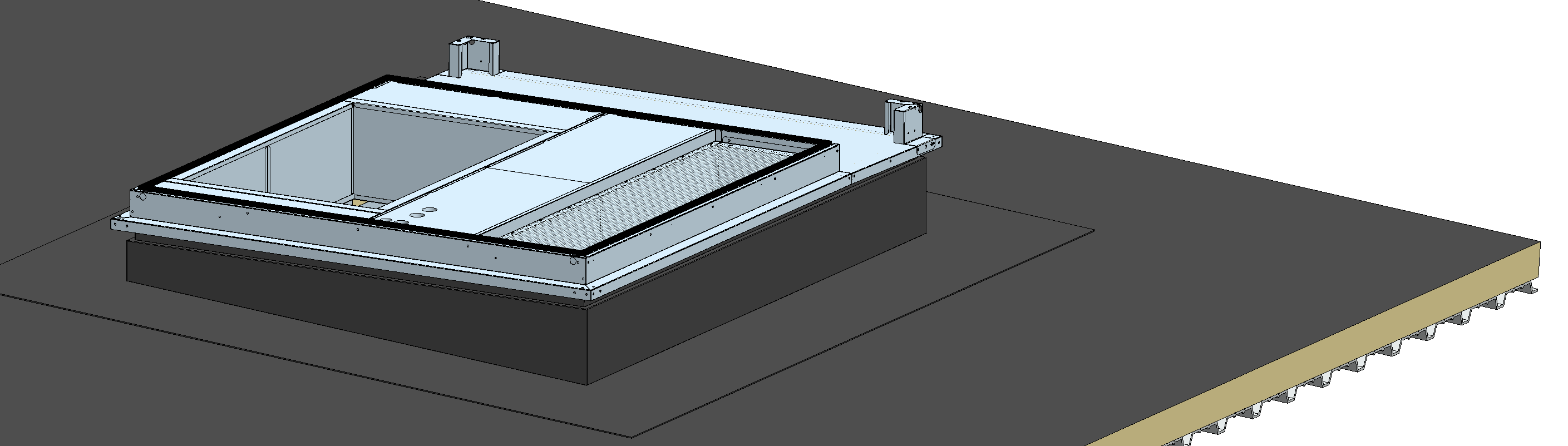 LOCH FÜR STROMVERSORGUNG
30 |
19/11/2021
e-Baltic
DACHRAHMEN INSTALLATION
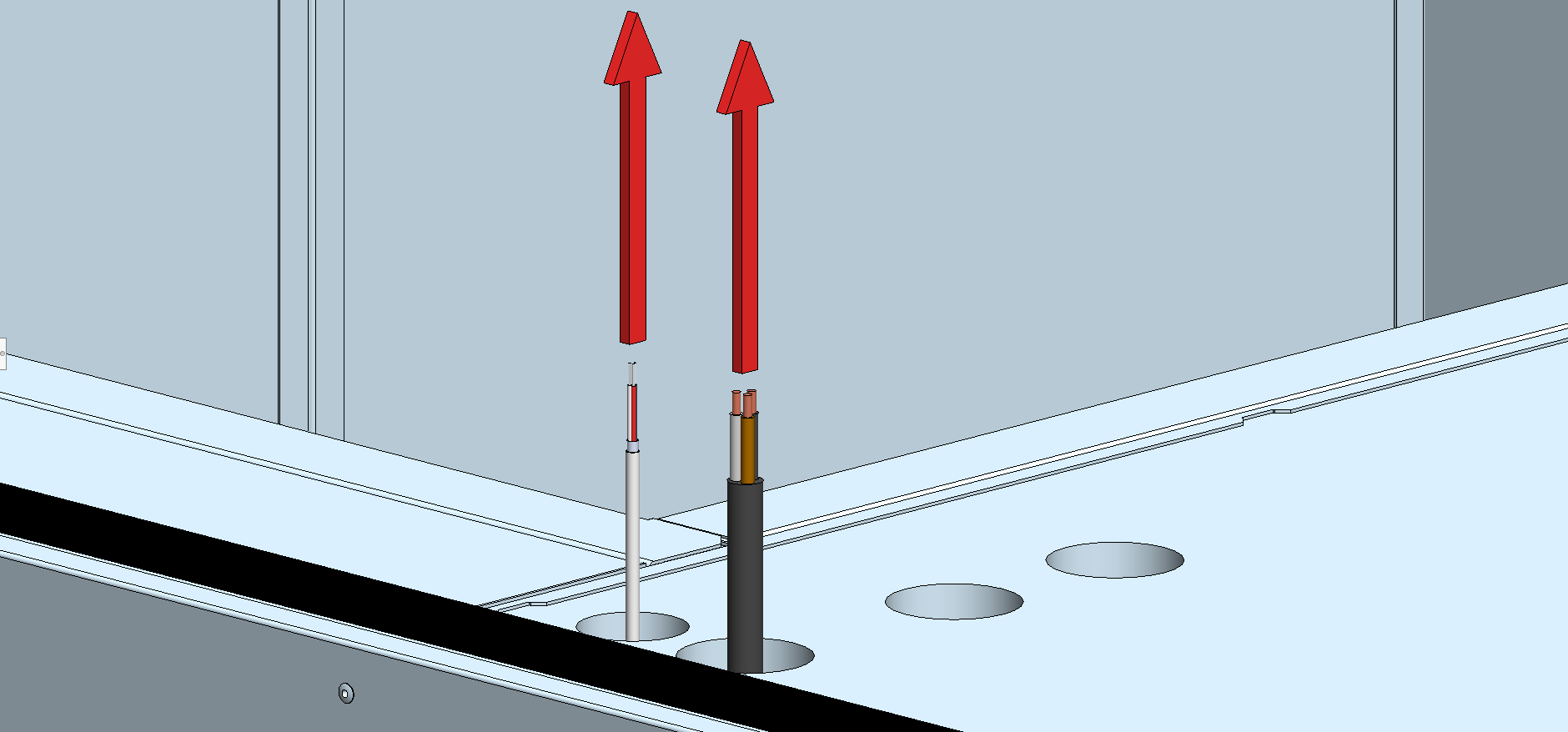 Der vorhandene Kabelbaum (Stromversorgungs- und Kommunikationskabel) für den Anschluss am Schaltschrank des Rooftops muss vollständig durch den Aufsatz gezogen werden.
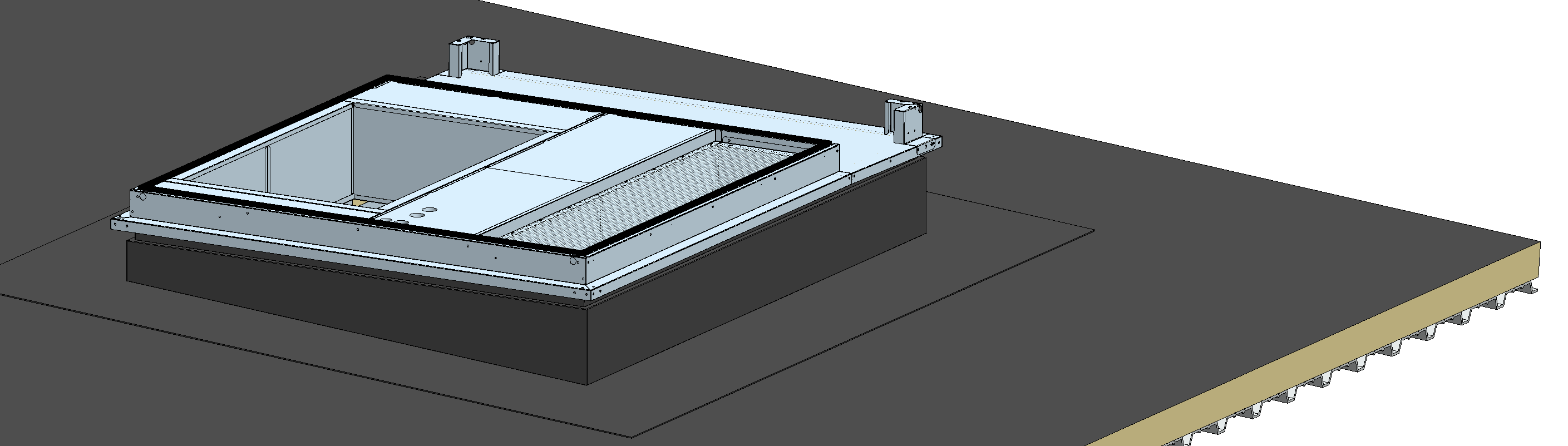 31 |
19/11/2021
e-Baltic
DACHRAHMEN INSTALLATION
Vergewissern Sie sich, dass die Verbindungsdichtung beim Transport nicht beschädigt wurde.
Gegebenenfalls muss diese werksseitig angebrachte Dichtung vor der Montage des Daches ersetzt oder repariert werden.
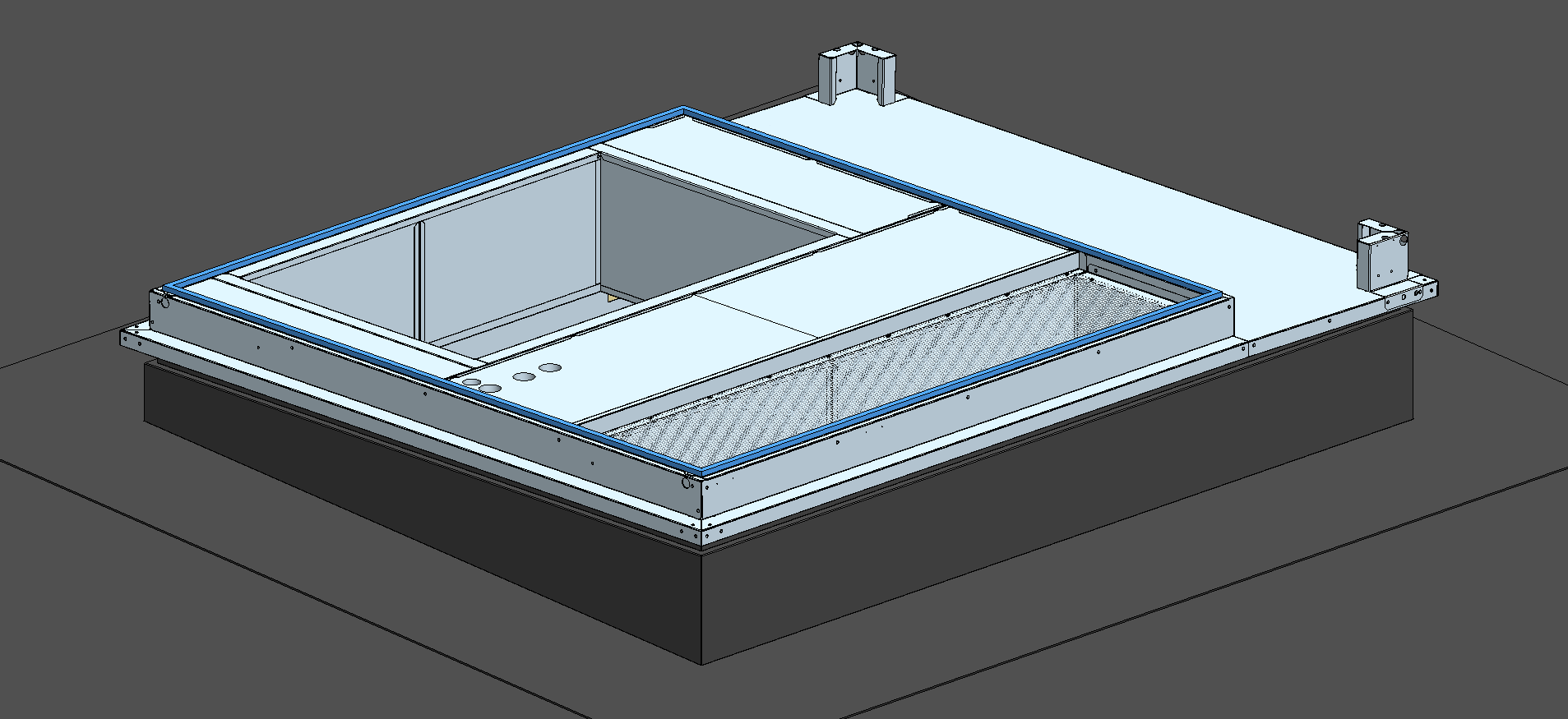 32 |
19/11/2021
e-BalticRooftop Installation
e-Baltic
ROOFTOP INSTALLATION
ENTFERNEN DES GABELSTAPLERSCHUTZES UNTER DER MASCHINE 
Entfernen Sie vor der Installation die unter dem Gerät befindlichen Gabelstaplerschutzhülsen.
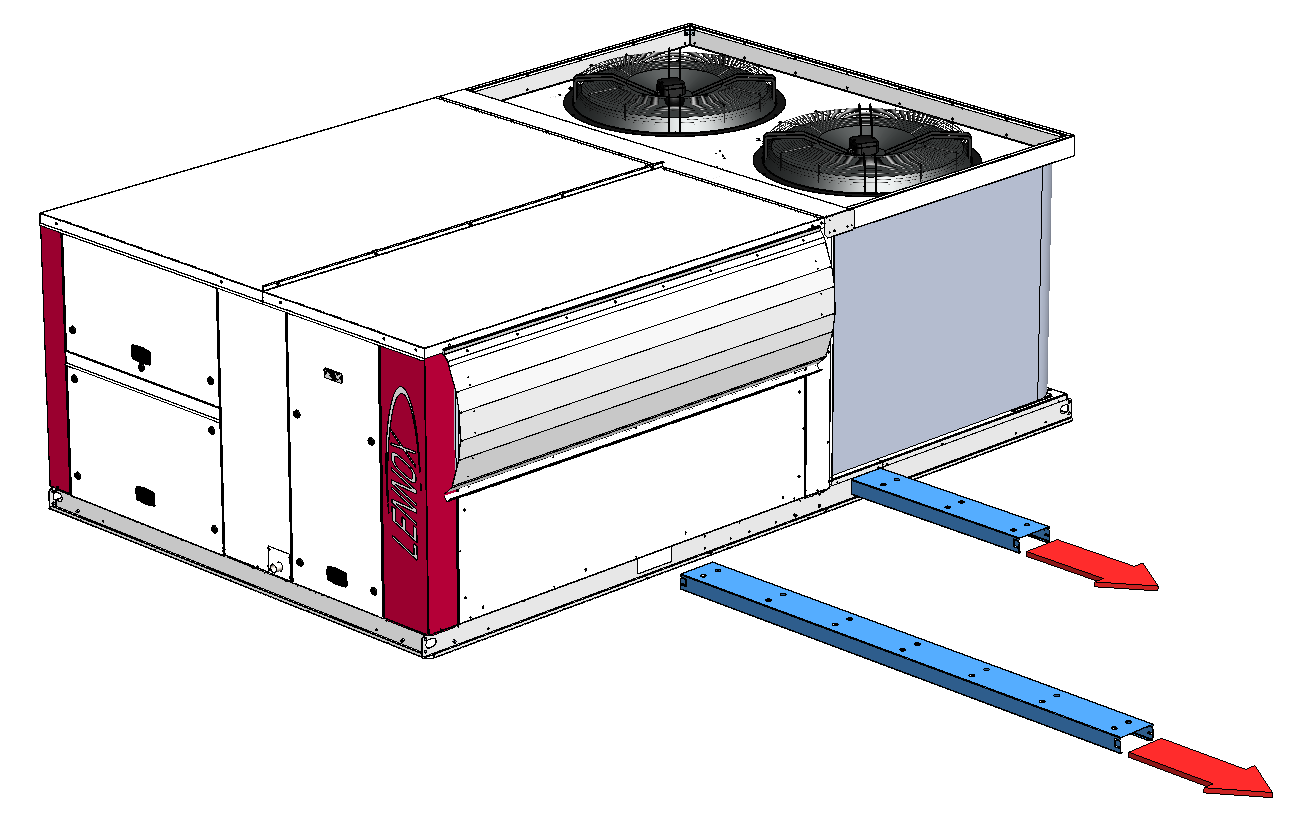 Darauf achten, beim Entfernen der Gabelstaplerschienen niemanden zu verletzen.

Beim Entfernen der Gabelstaplerschienen das Gerät in einem sicheren Bereich platzieren.

WARNUNG: TRANSPORTIEREN SIE DAS AGGREGAT NIEMALS OHNE DIESE SCHUTZHÜLLEN MIT EINEM GABELSTAPLER.
34 |
19/11/2021
e-Baltic
ROOFTOP INSTALLATION
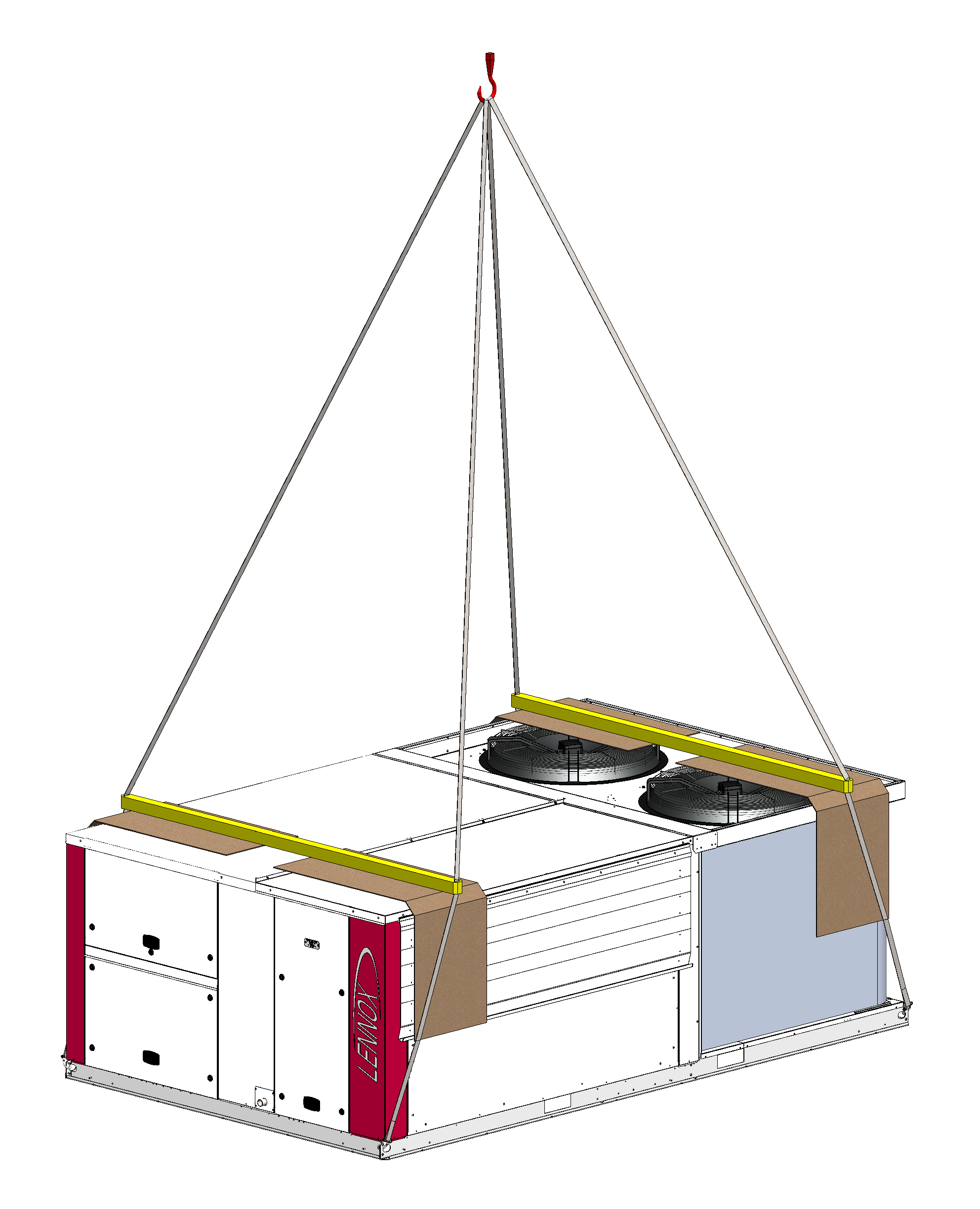 Hebevorbereitung
Setzen Sie die Hebebügel in jede Hebeöse an jeder Ecke des Gerätes ein (einige Geräte besitzen 6 Hebeösen).
Der maximale Durchmesser der Ringwelle beträgt 20 mm.
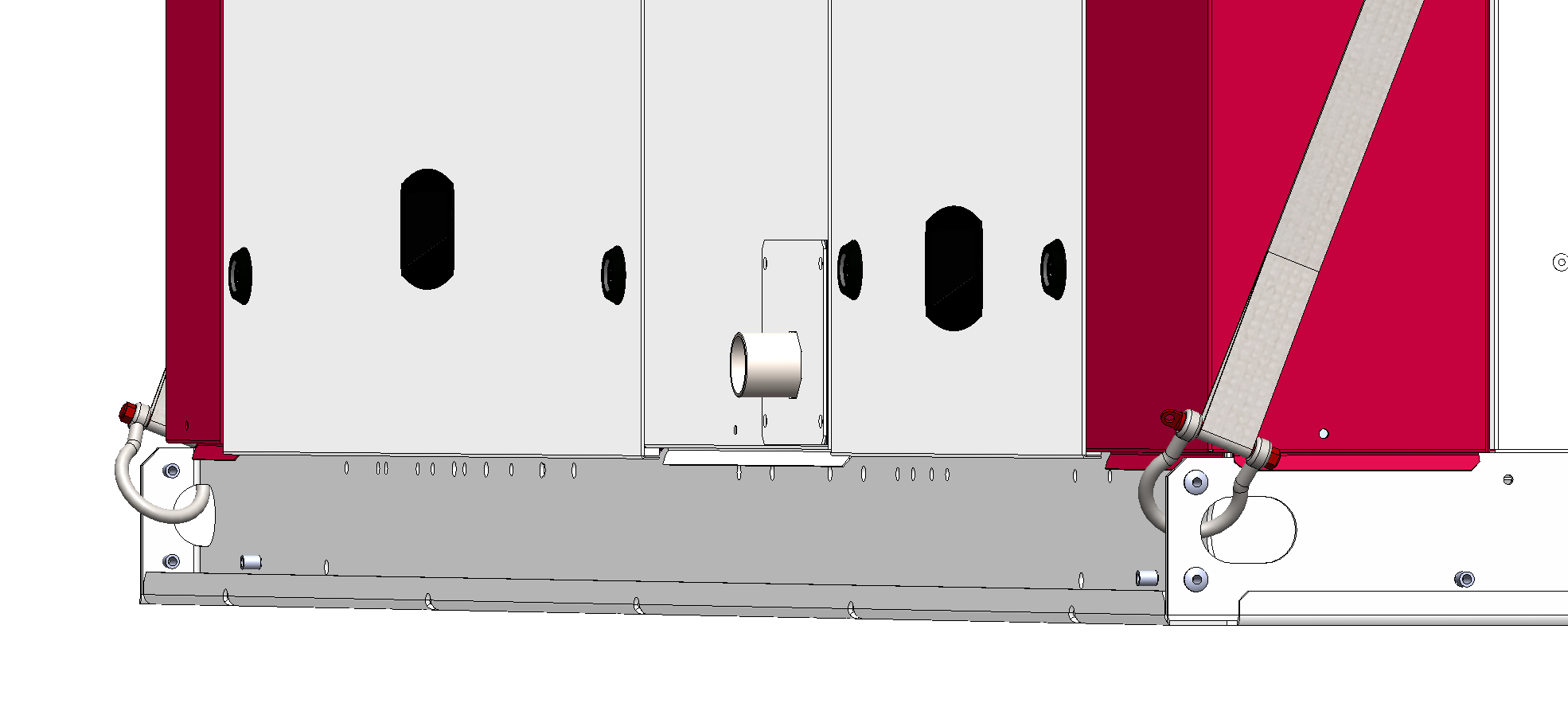 35 |
19/11/2021
e-Baltic
ROOFTOP INSTALLATION
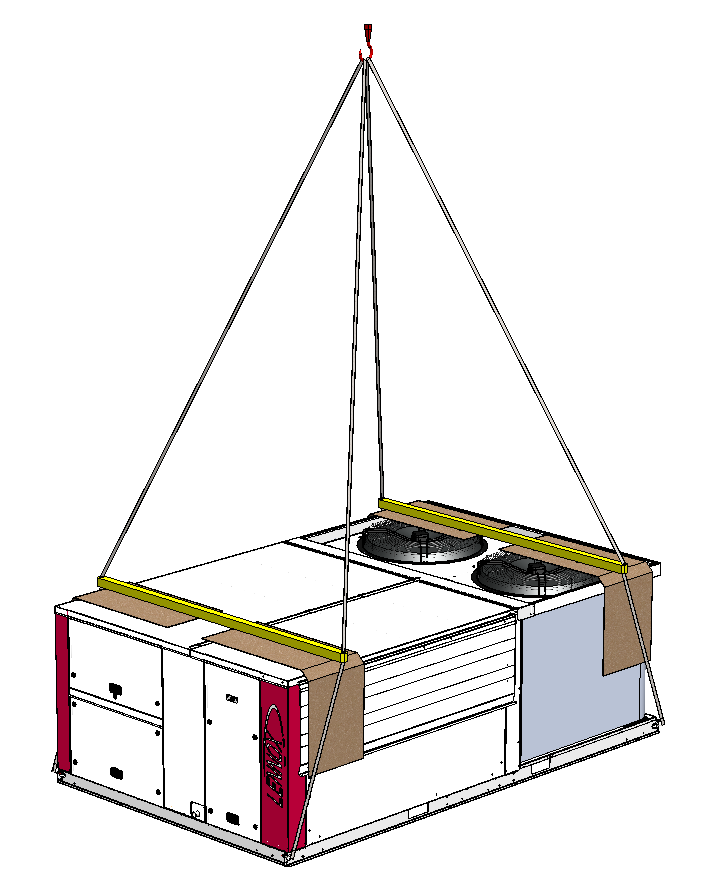 Hebevorbereitung 
Verwenden Sie min. 5 m Schlingen.
5 m
36 |
19/11/2021
e-Baltic
ROOFTOP INSTALLATION
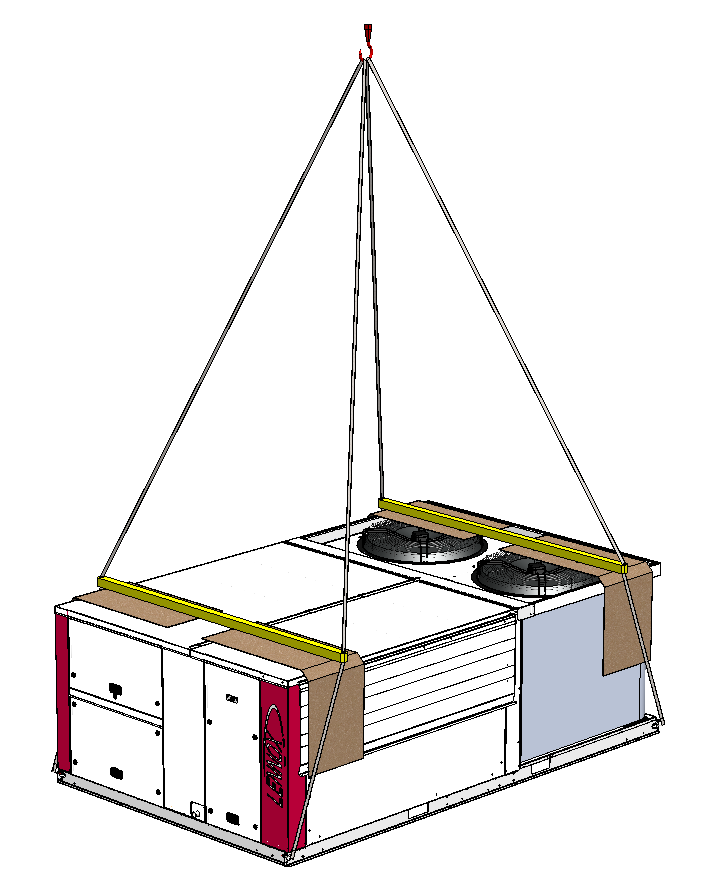 Hebevorbereitung 
Verwenden Sie min. 5 m Schlingen in jedem Bügel.
Legen Sie auf jede Schlinge ein Stück Pappe zum Schutz des Rooftops.
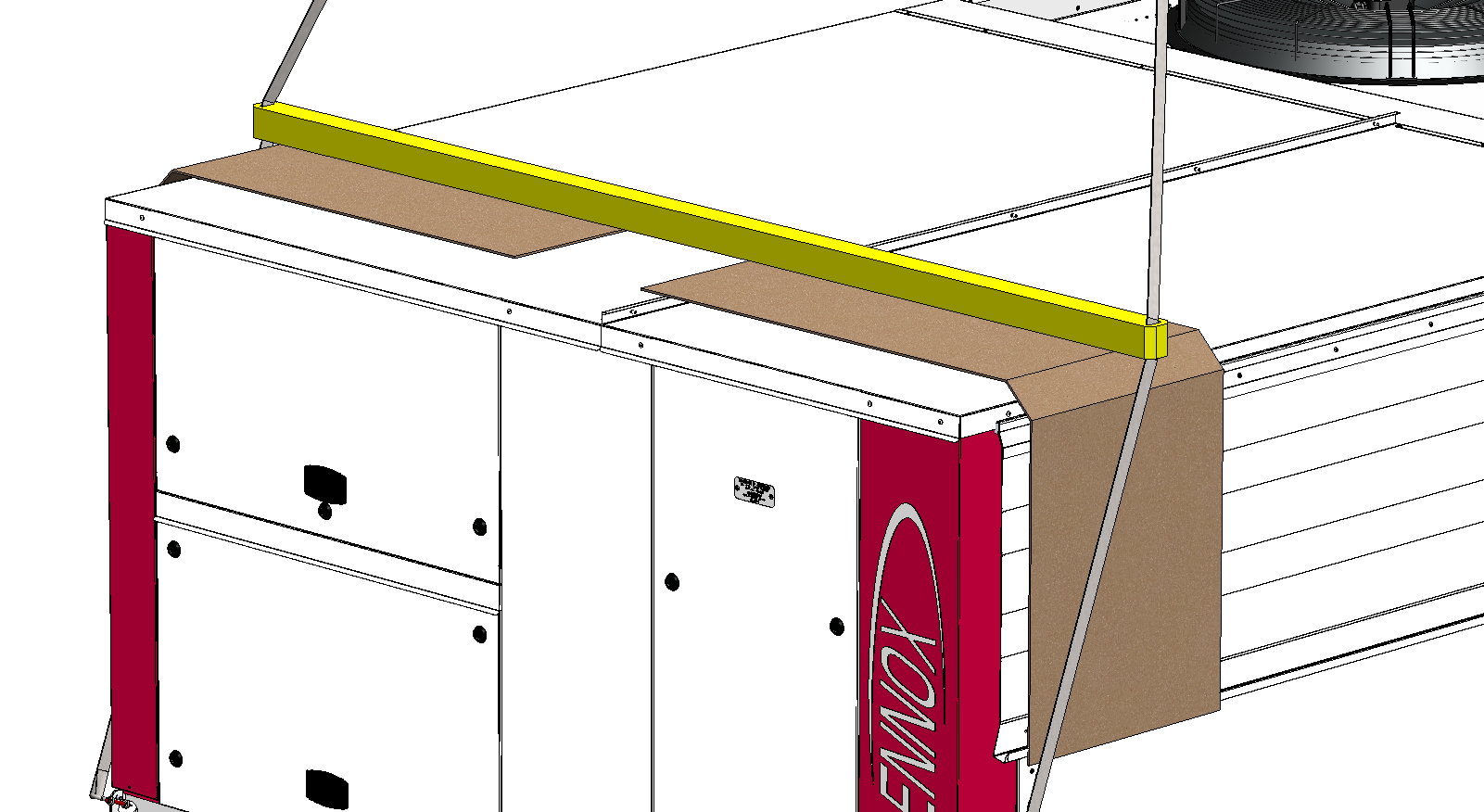 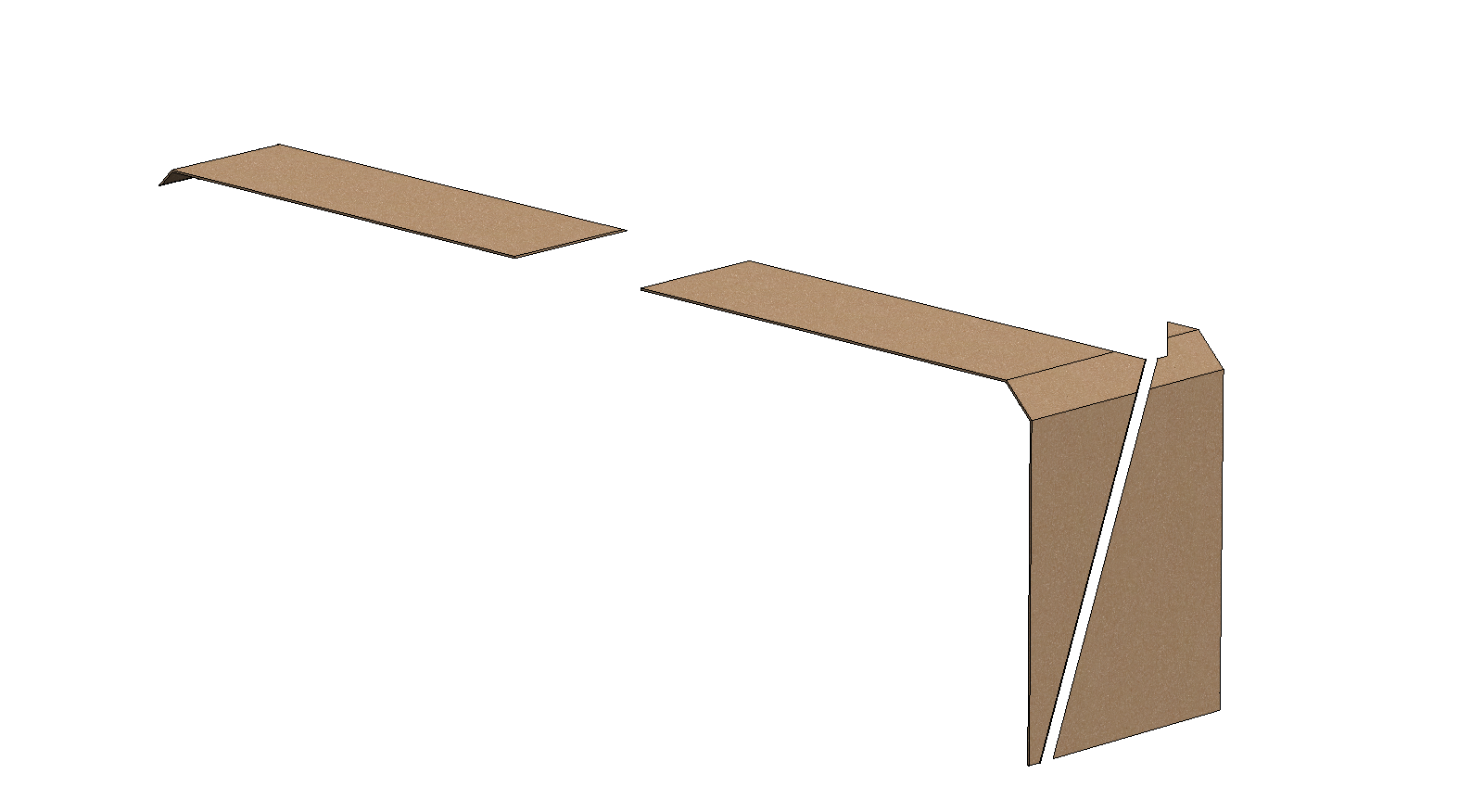 37 |
19/11/2021
e-Baltic
ROOFTOP INSTALLATION
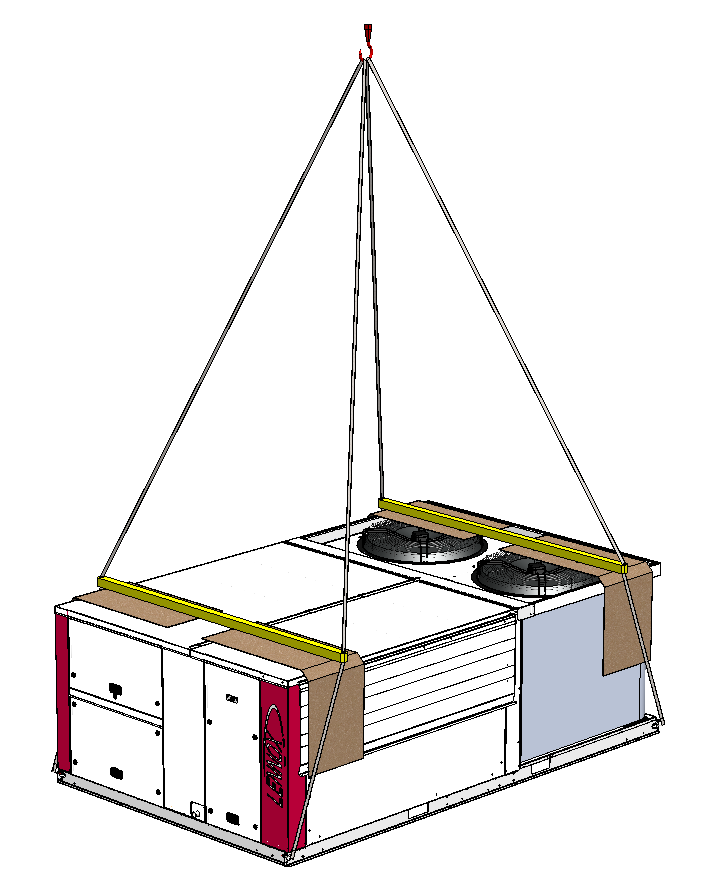 Hebevorbereitung 
Verwenden Sie min. 5 m Schlingen in jedem Bügel.
Legen Sie auf jede Schlinge ein Stück Pappe zum Schutz des Rooftops.
Das Gerät muss mit Spreizstangen angehoben werden, um zu verhindern, dass die Schlingen das Gerät beschädigen.
Die Spreizstangen sollten der Breite des Gerätes entsprechen.
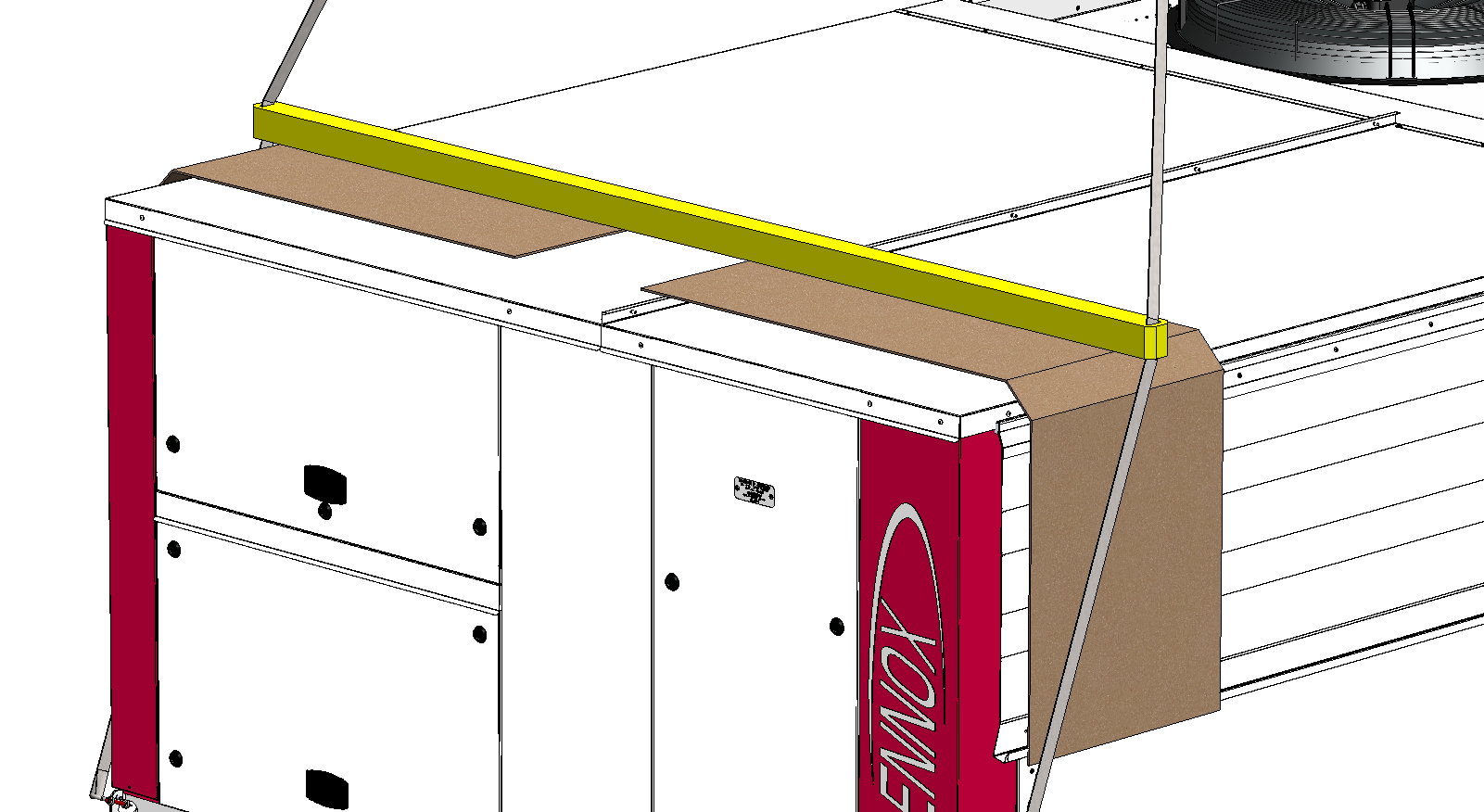 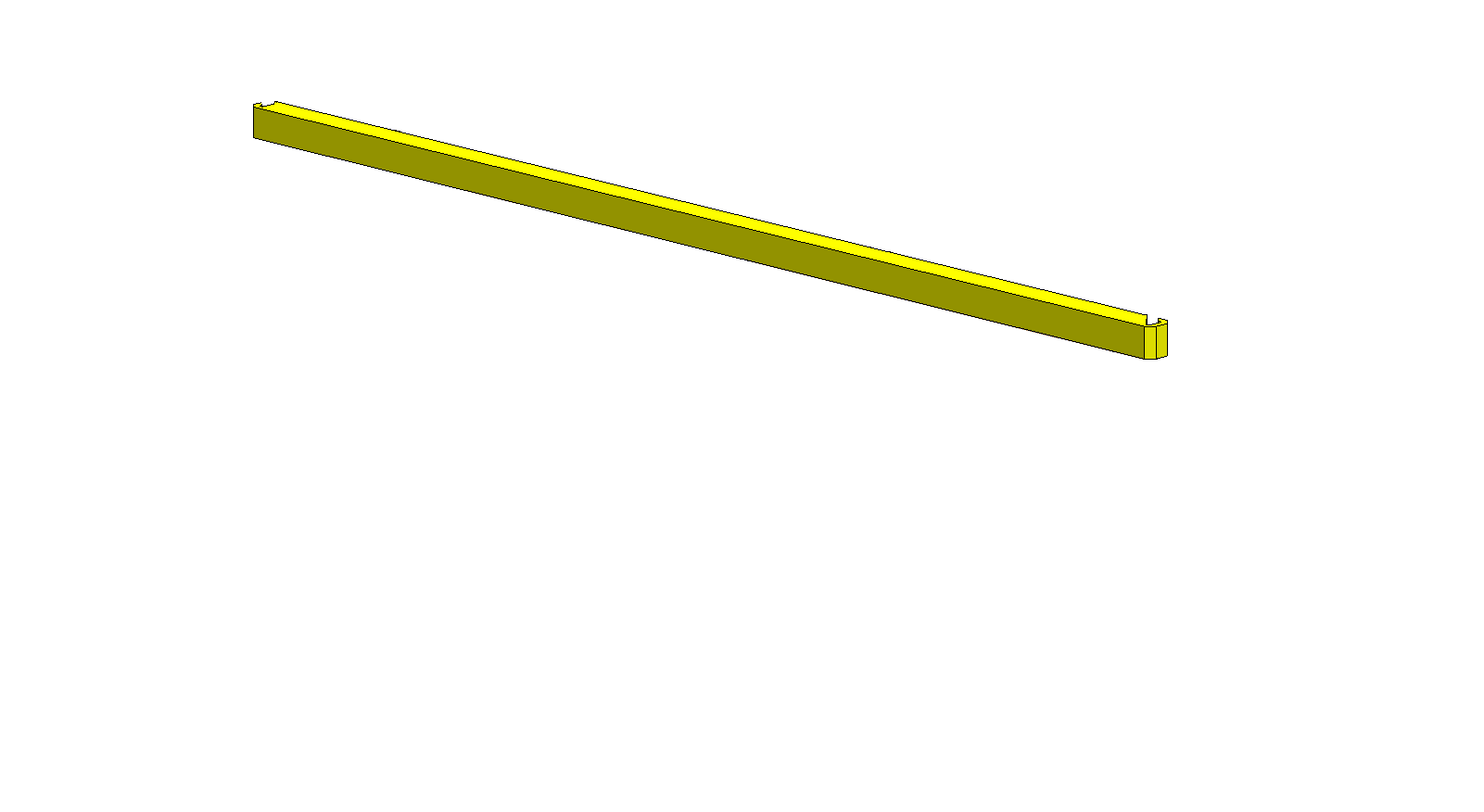 38 |
19/11/2021
e-Baltic
ROOFTOP INSTALLATION
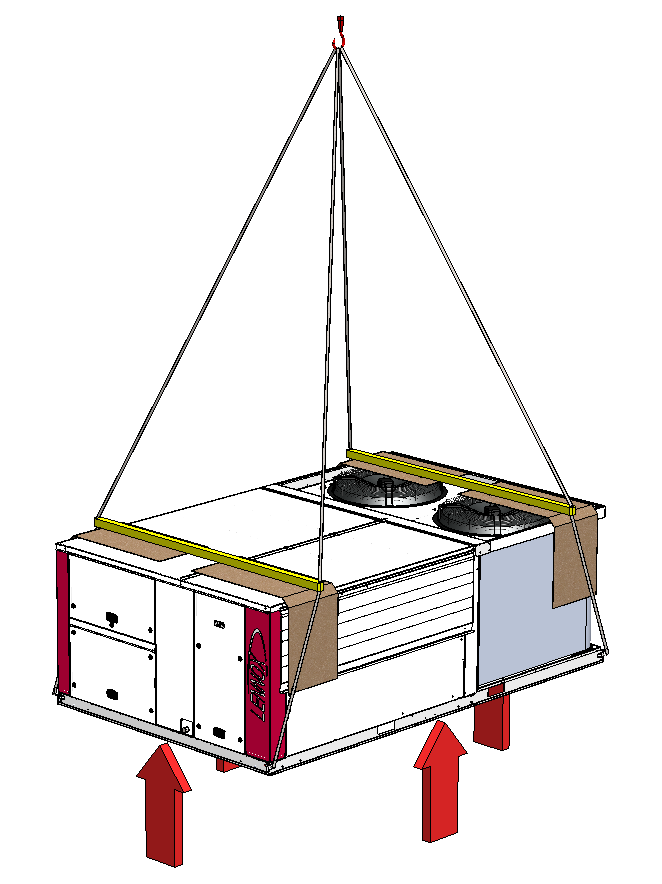 Ziehen Sie die Schlingen vorsichtig und schrittweise an, bis sich das Gerät in Bewegung setzt.




Achten Sie darauf, das Gerät in horizontaler Position zu bewegen
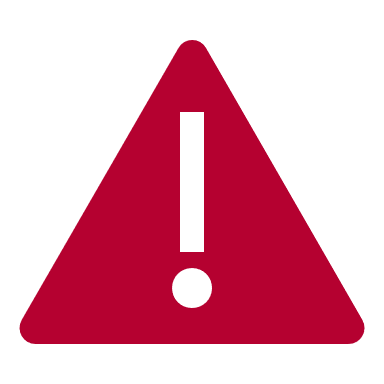 39 |
19/11/2021
e-Baltic
ROOFTOP INSTALLATION
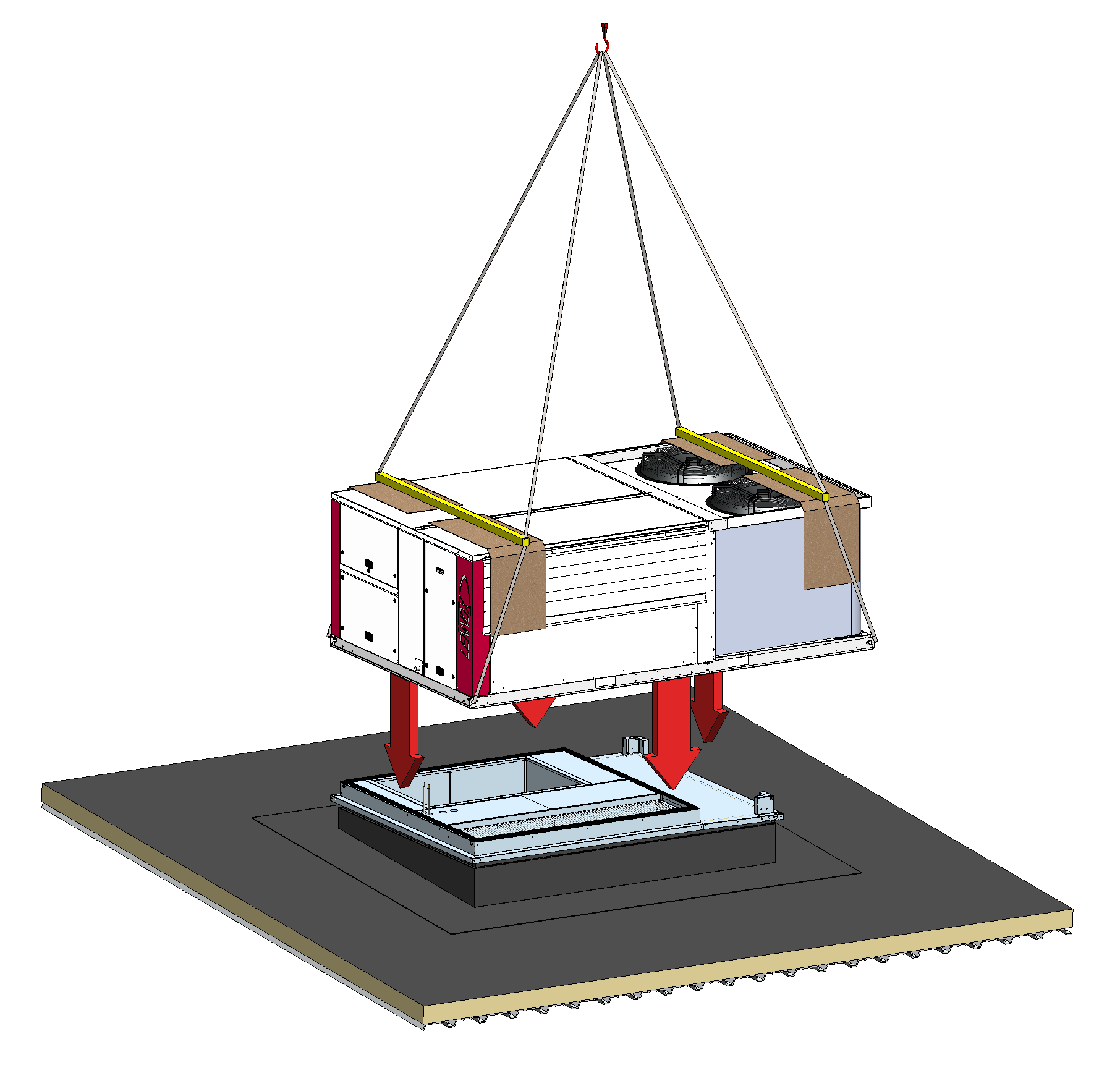 Bringen Sie das Gerät an den Ort, an dem es installiert werden soll.

Der Kranführer und der Monteur befinden sich auf dem Dach und leiten den Kranfahrer, der nur eine eingeschränkte Sicht hat.

Für die Handhabung des Geräts und die Positionierung auf dem Dachrahmen müssen Saugheber verwendet werden.
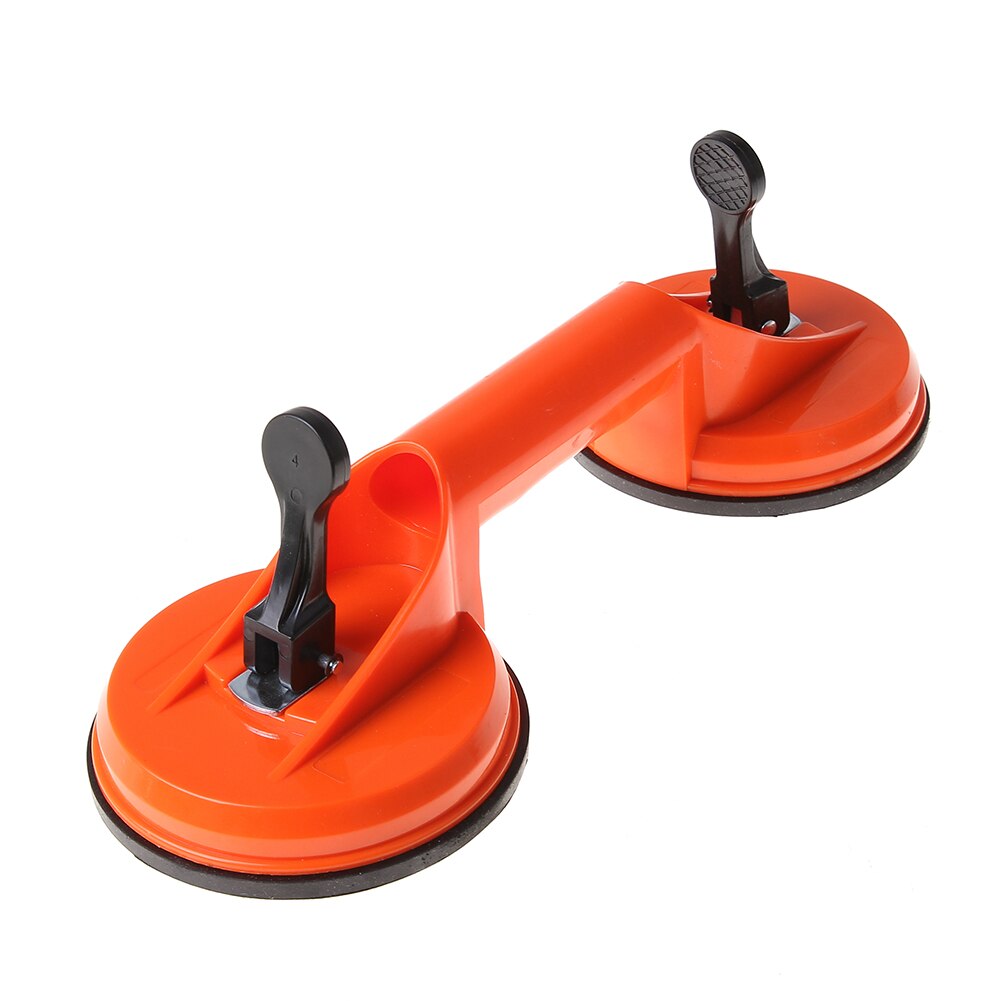 40 |
19/11/2021
e-Baltic
ROOFTOP INSTALLATION
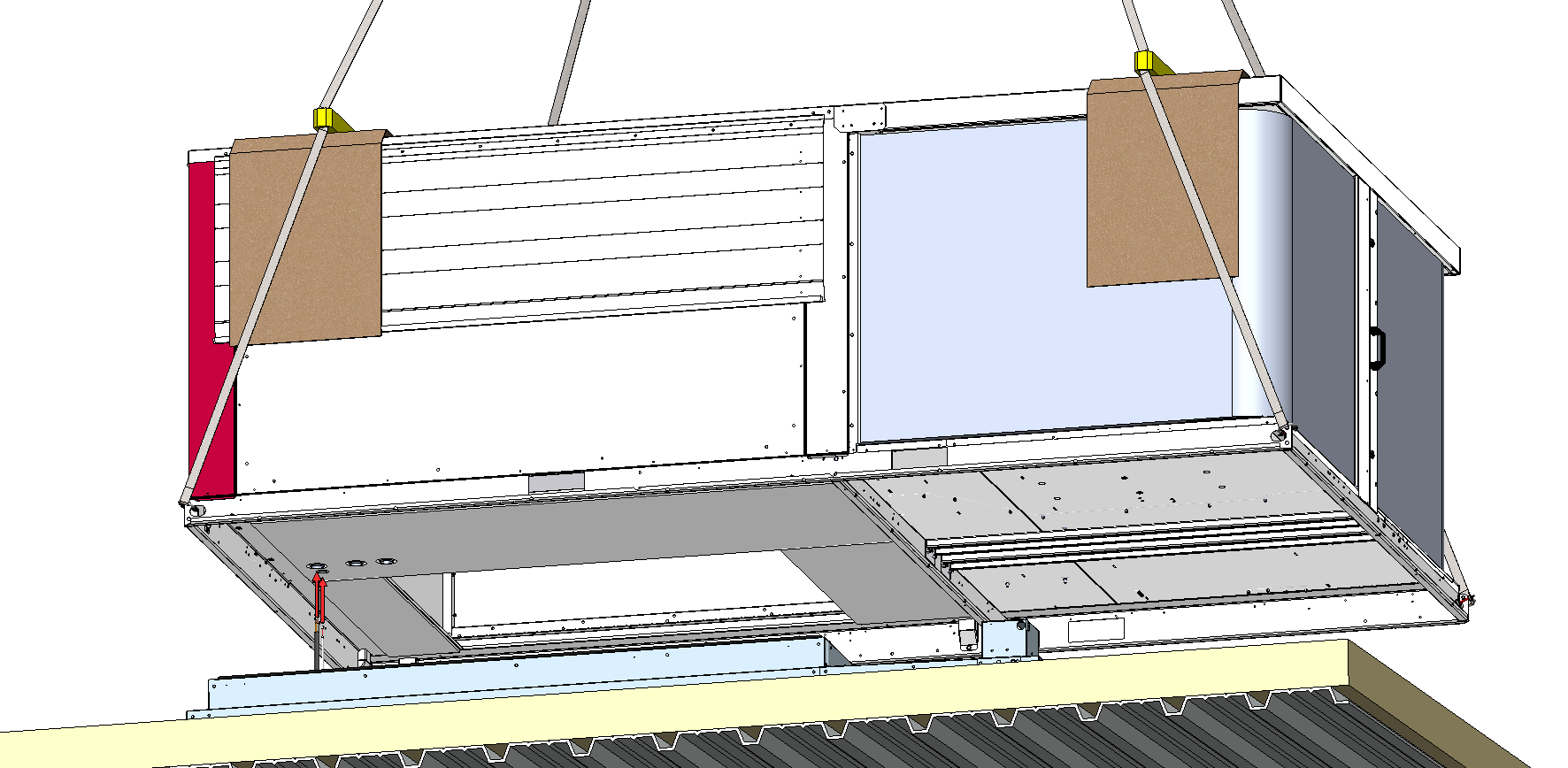 Führen Sie den Kabelbaum (Stromversorgungs- und Kommunikationskabel) durch den Sockel des Rooftops.
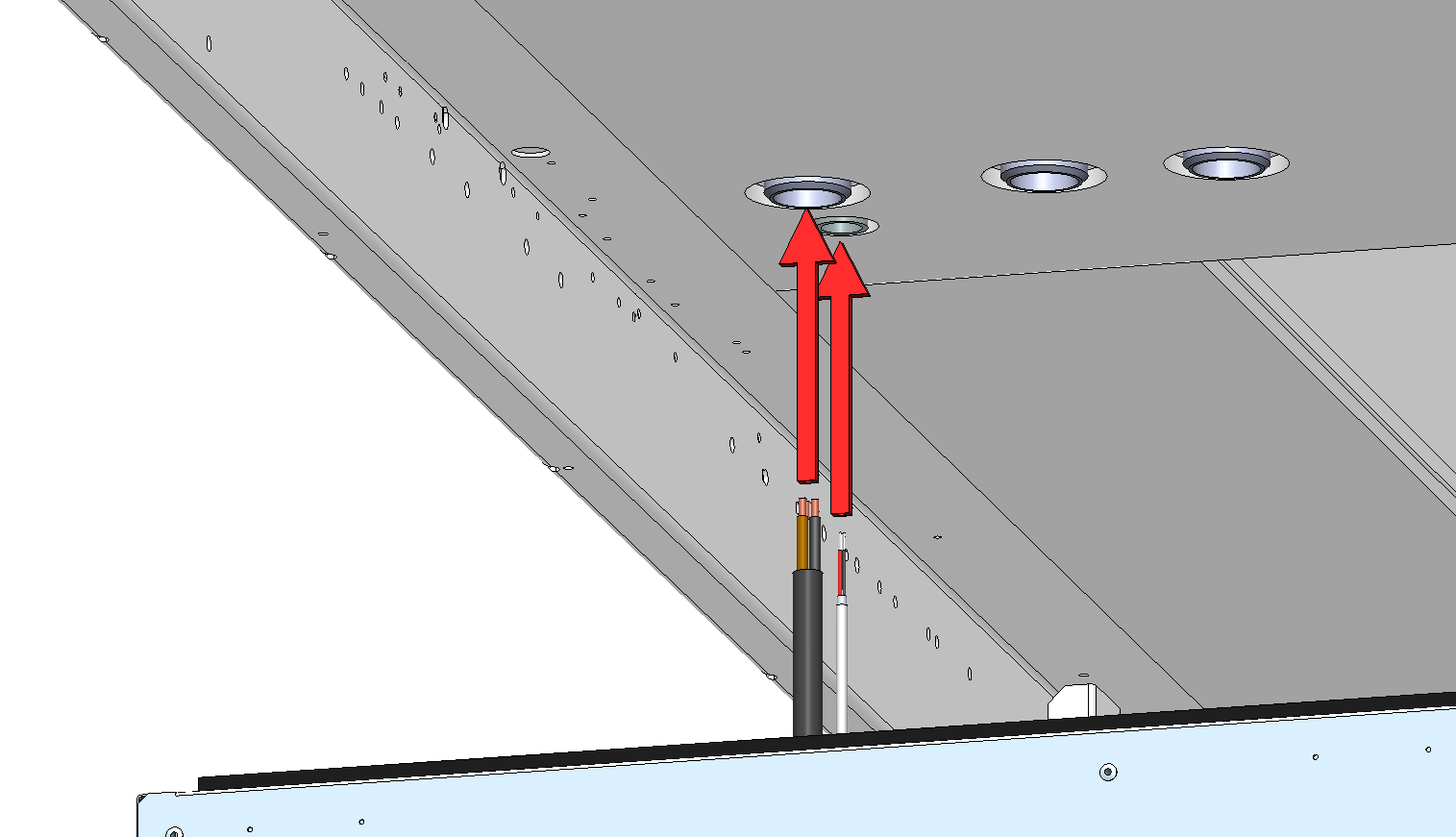 41 |
19/11/2021
e-Baltic
ROOFTOP INSTALLATION
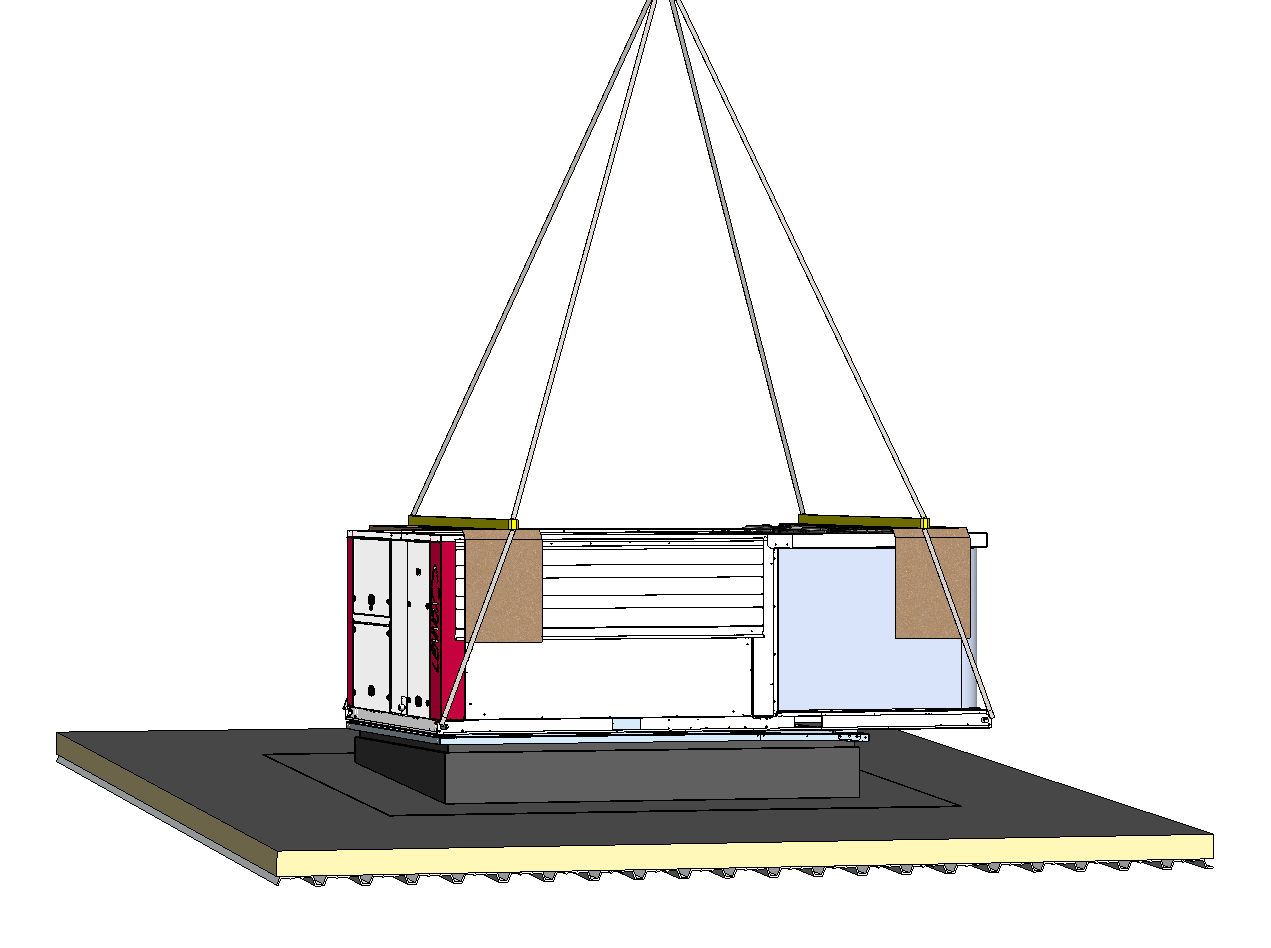 Positionieren Sie das Gerät vorsichtig über dem Dachrahmen und entfernen Sie die Hubseile und Bügel.




Achten Sie bei der Positionierung des Rooftops über dem Dachrahmen auf eine gleichmäßige Verteilung der Last.
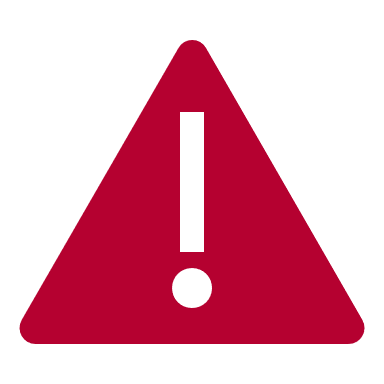 42 |
19/11/2021
e-Baltic
ROOFTOP INSTALLATION
Die Frischlufthaube muss vor der Inbetriebnahme geöffnet und gesichert werden. 
Diese wird im geschlossenen Zustand geliefert, um Transportschäden zu vermeiden.
Die Frischlufthaube anheben.
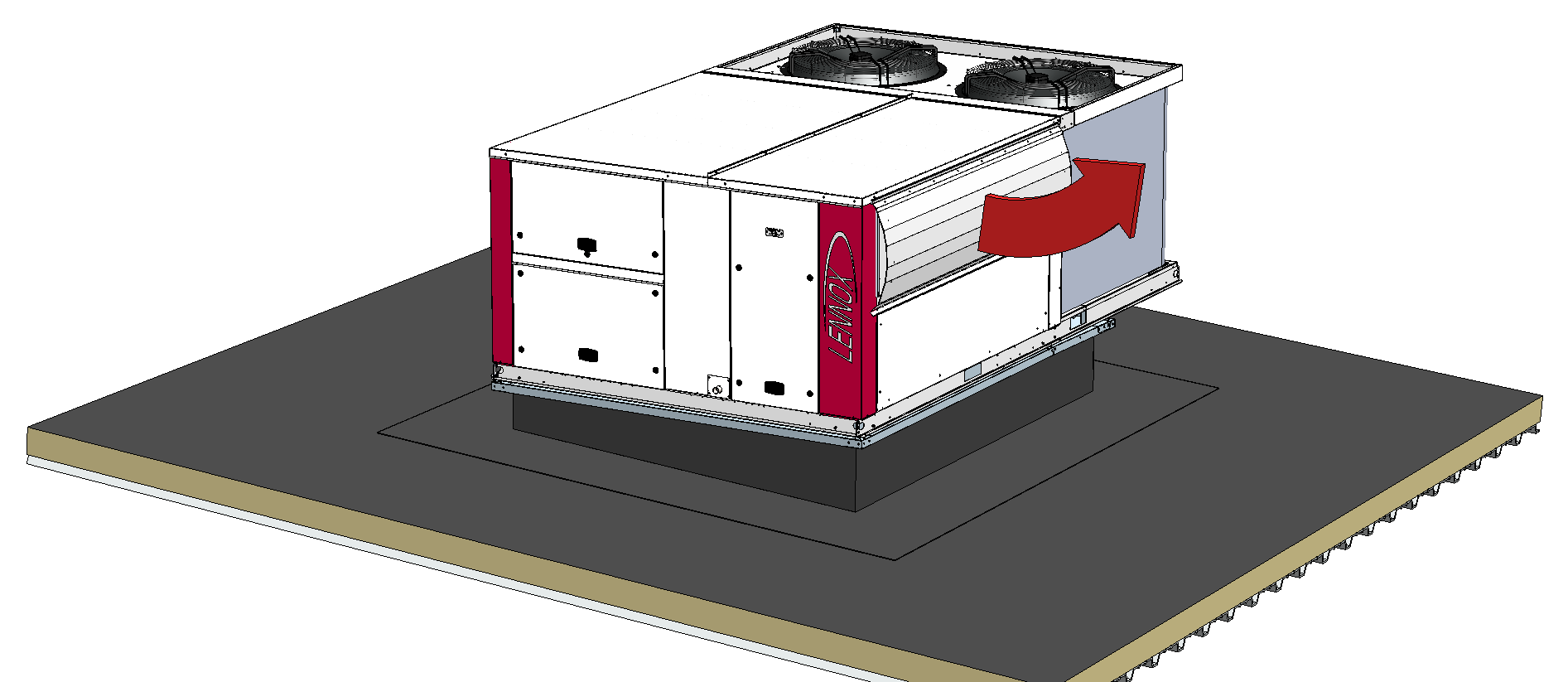 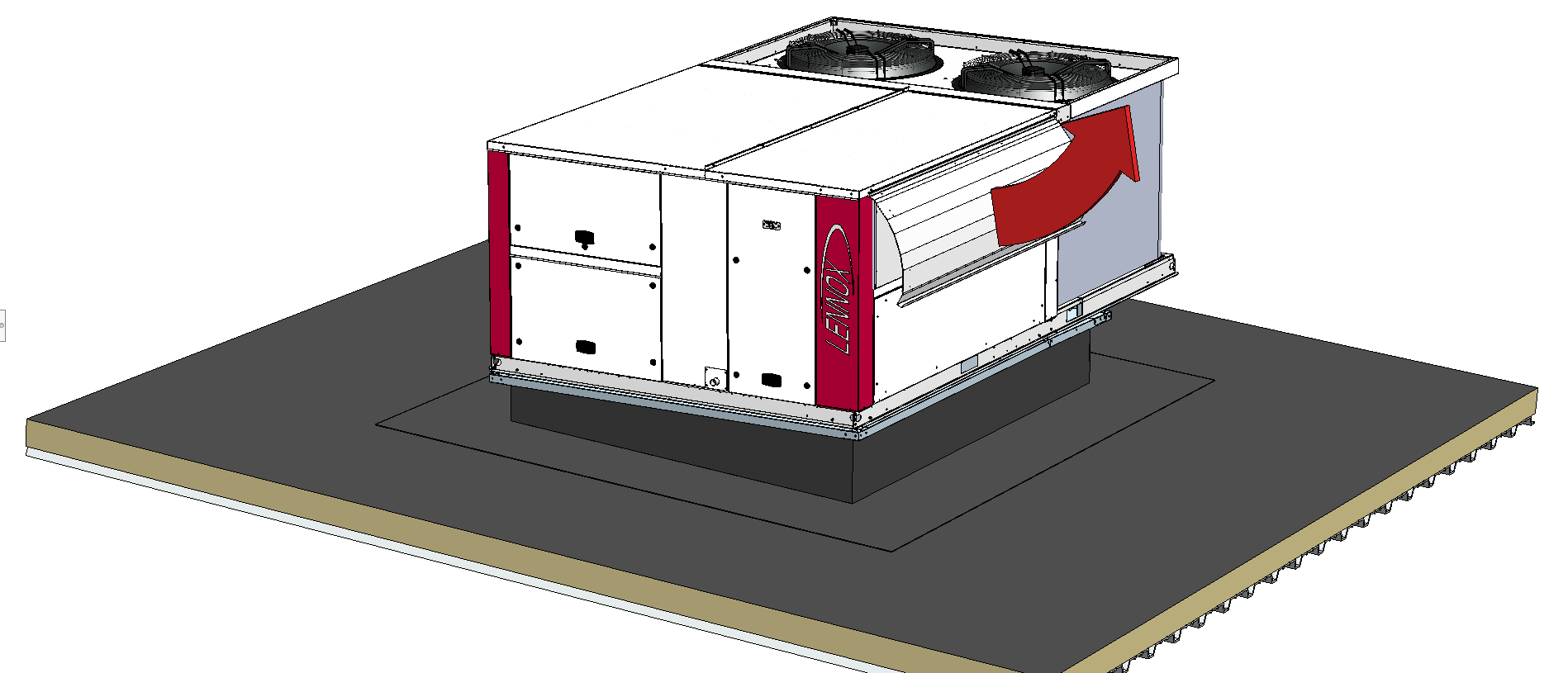 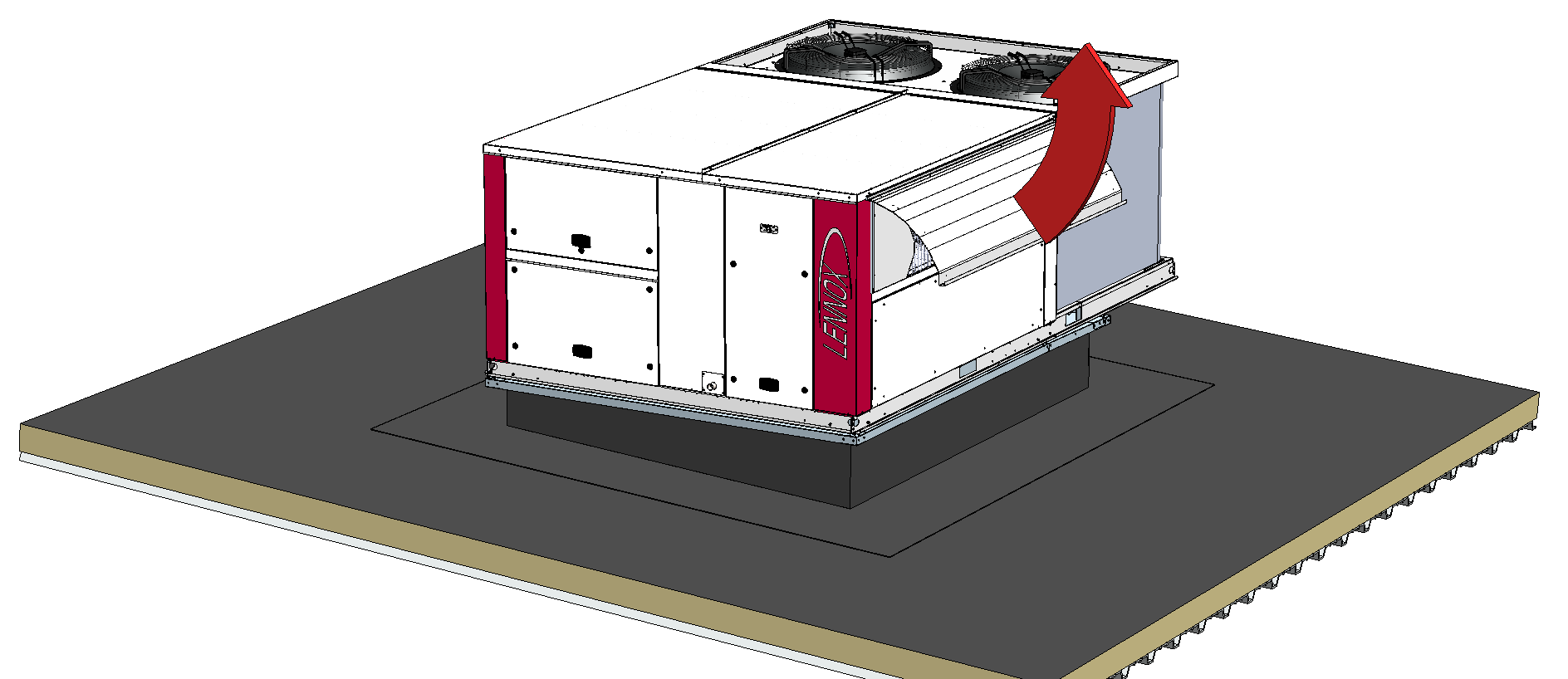 43 |
19/11/2021
e-Baltic
ROOFTOP INSTALLATION
Die Frischlufthaube muss vor der Inbetriebnahme geöffnet und gesichert werden. 
Diese wird im geschlossenen Zustand geliefert, um Transportschäden zu vermeiden.
Die Frischlufthaube anheben.
Die Seitenplatten aufklappen.
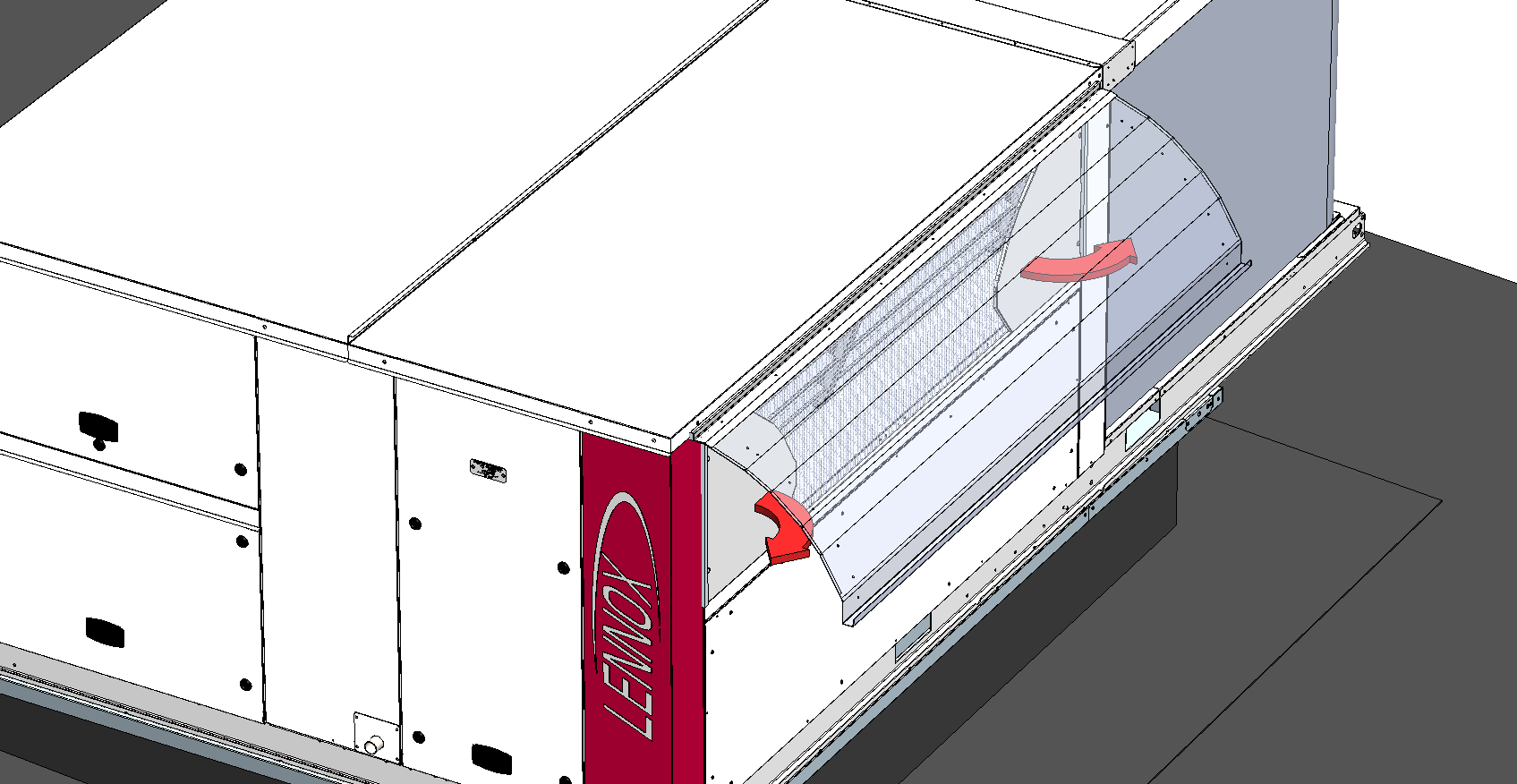 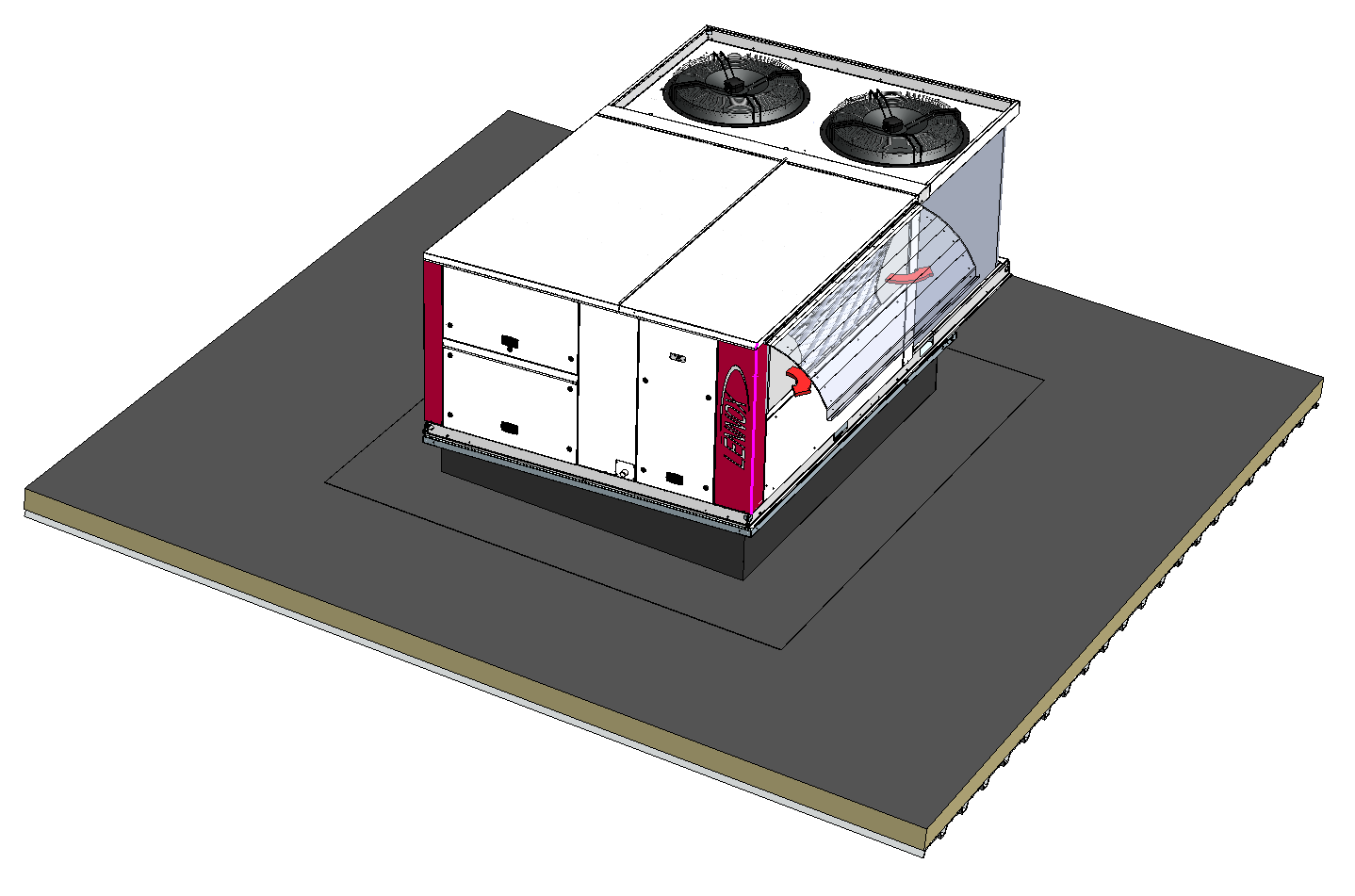 44 |
19/11/2021
e-Baltic
ROOFTOP INSTALLATION
Die Frischlufthaube muss vor der Inbetriebnahme geöffnet und gesichert werden. 
Diese wird im geschlossenen Zustand geliefert, um Transportschäden zu vermeiden.
Die Frischlufthaube anheben.
Die Seitenplatten aufklappen.
Überprüfen Sie die korrekte Position der schwarzen Dichtung auf der Oberseite der Haubenabdeckung und befestigen Sie die Haube mit selbstschneidenden Schrauben (im Lieferumfang enthalten) an den beiden Seitenplatten.
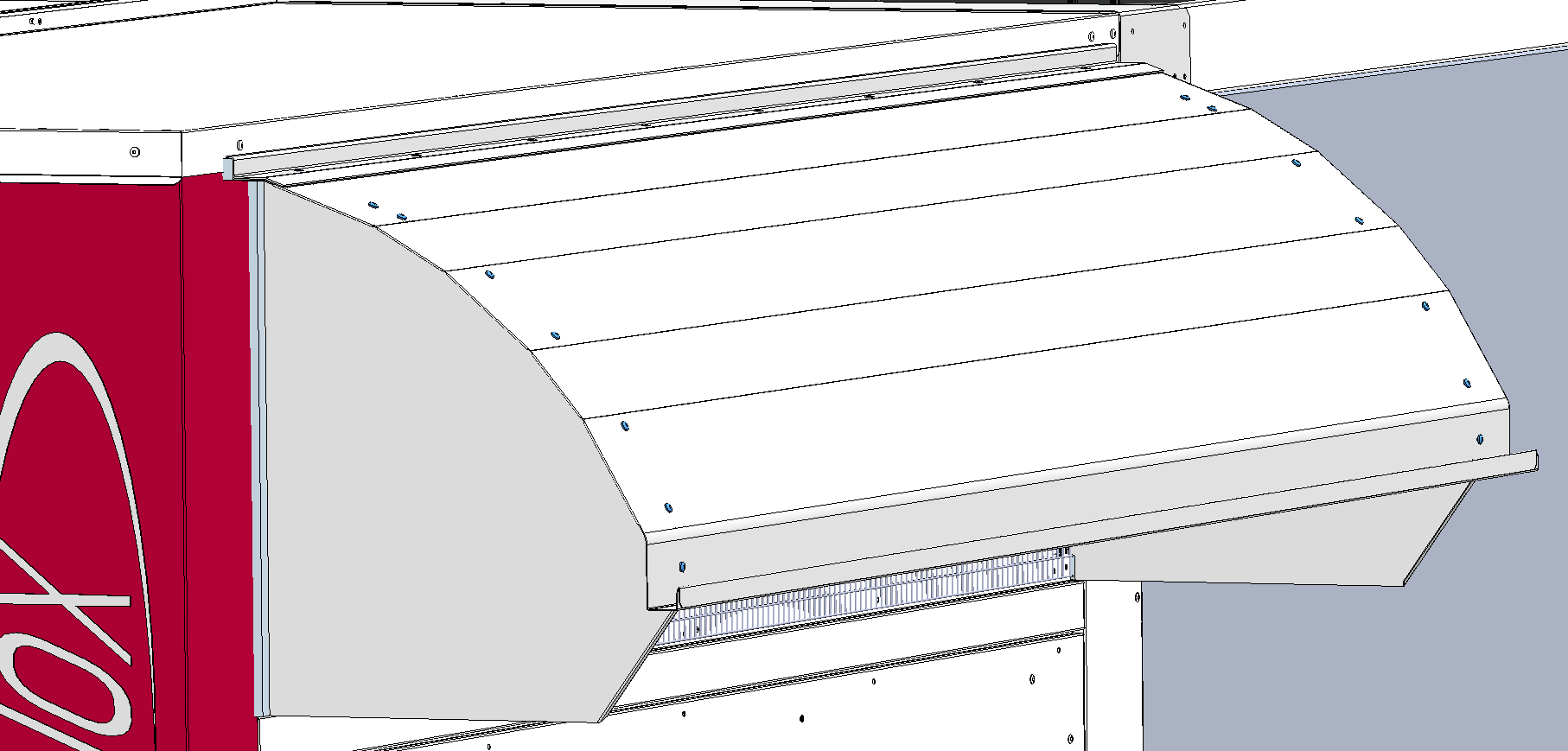 45 |
19/11/2021
e-Baltic
ROOFTOP INSTALLATION
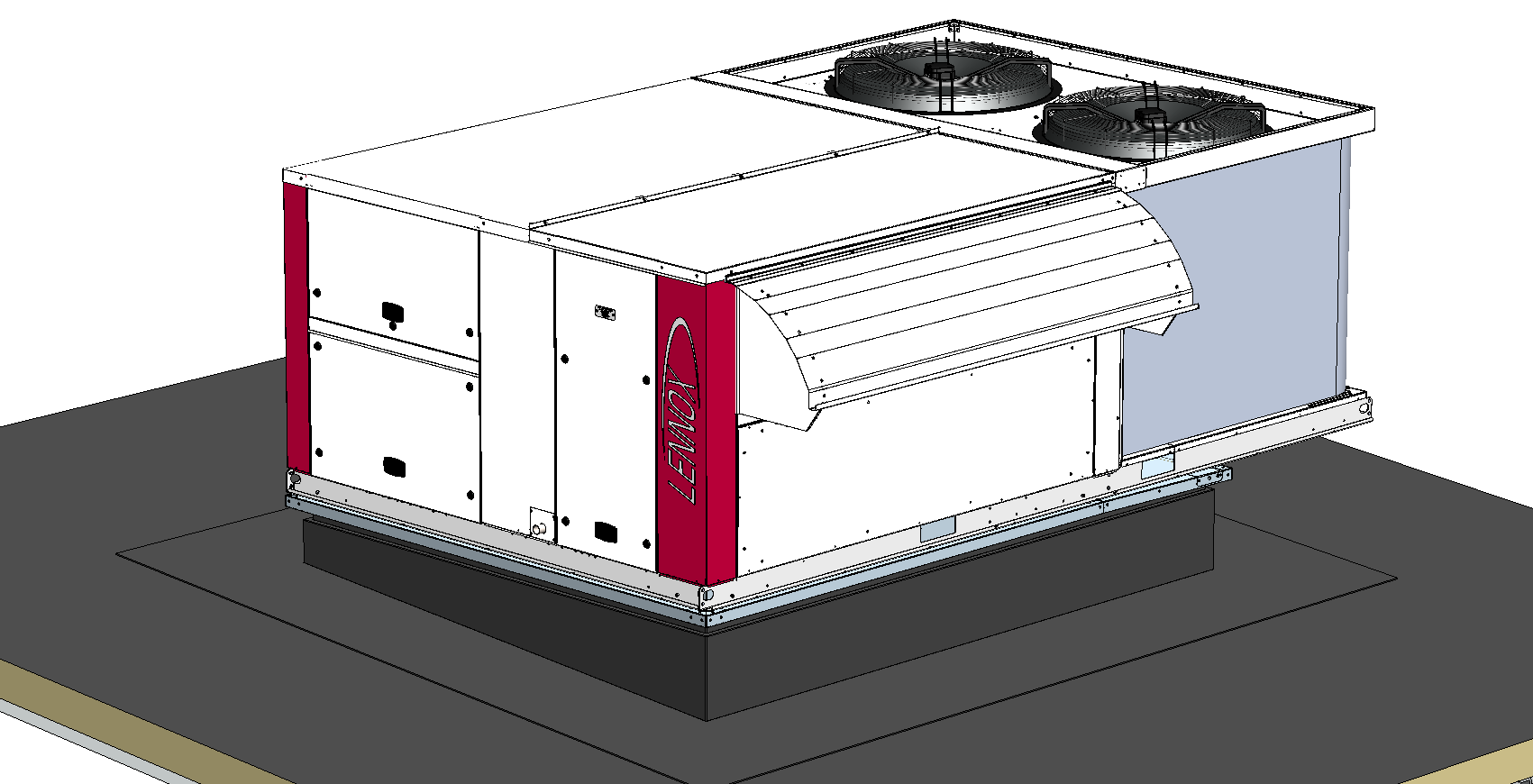 Stellen Sie sicher, dass die für das Kondensat vorgesehene Ableitung installiert und mit einer Schlauchschelle befestigt wurde.
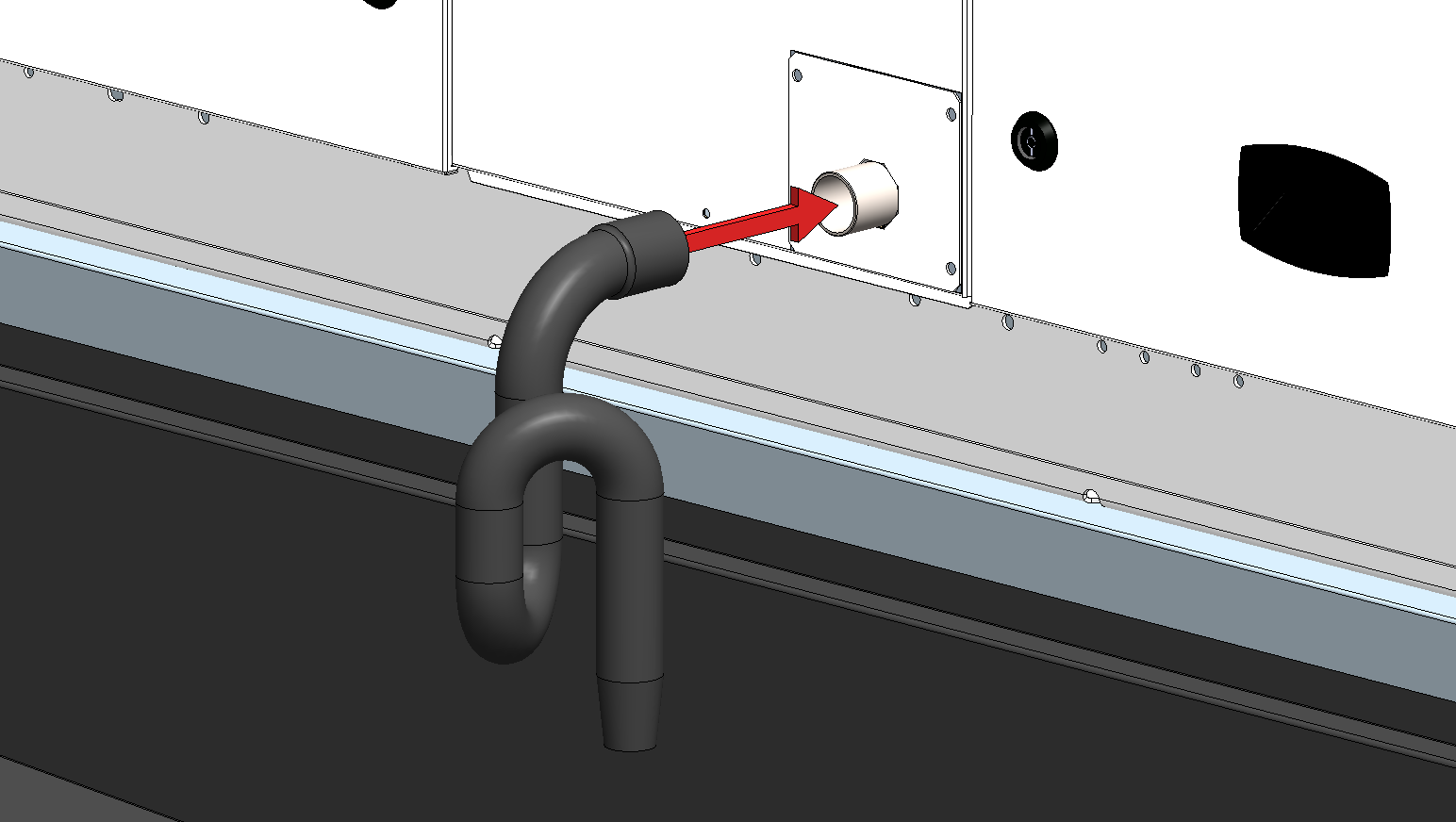 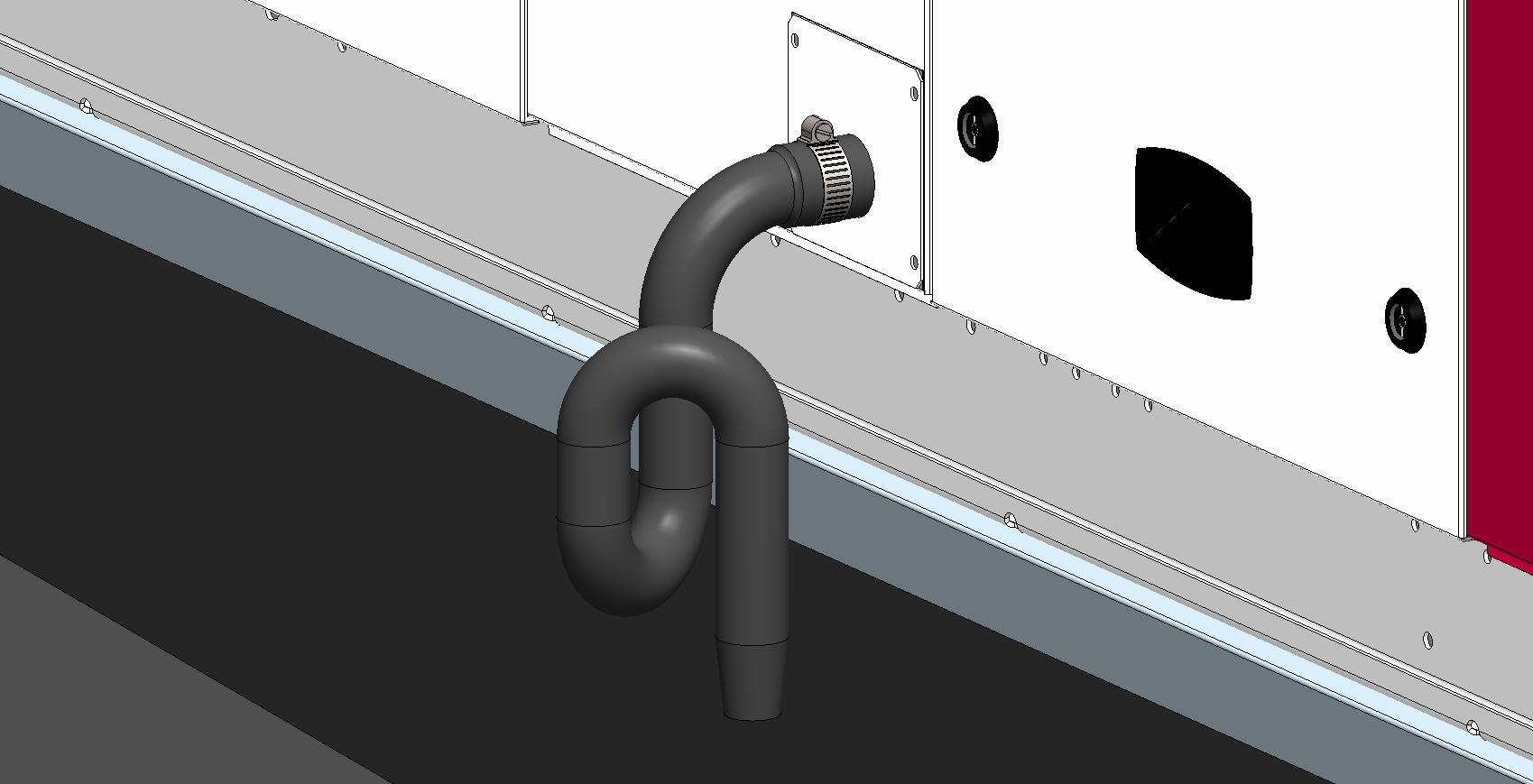 46 |
19/11/2021
e-BalticVerdrahtung des Rooftops
e-Baltic
VERDRAHTUNG DES ROOFTOPS
Öffnen Sie die 2 markierten Türen.
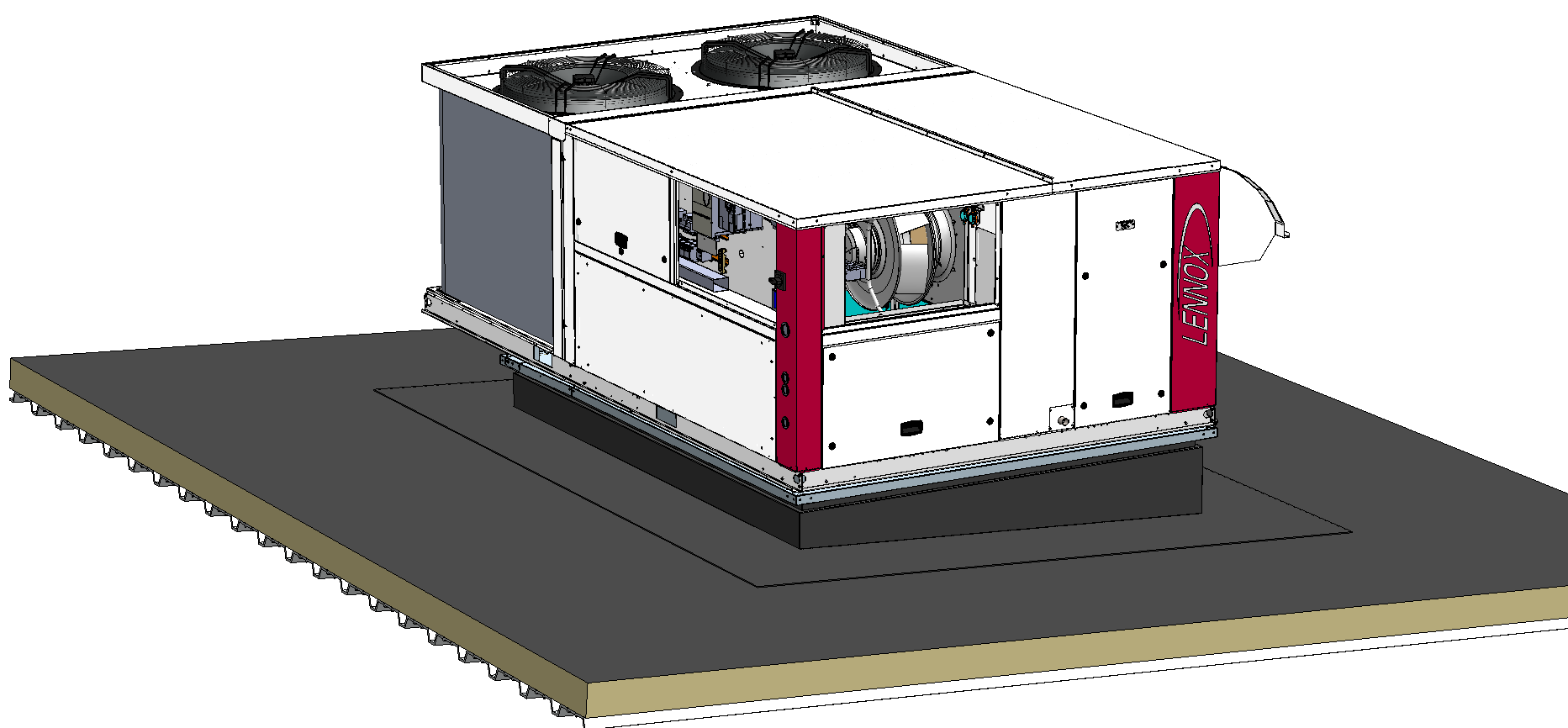 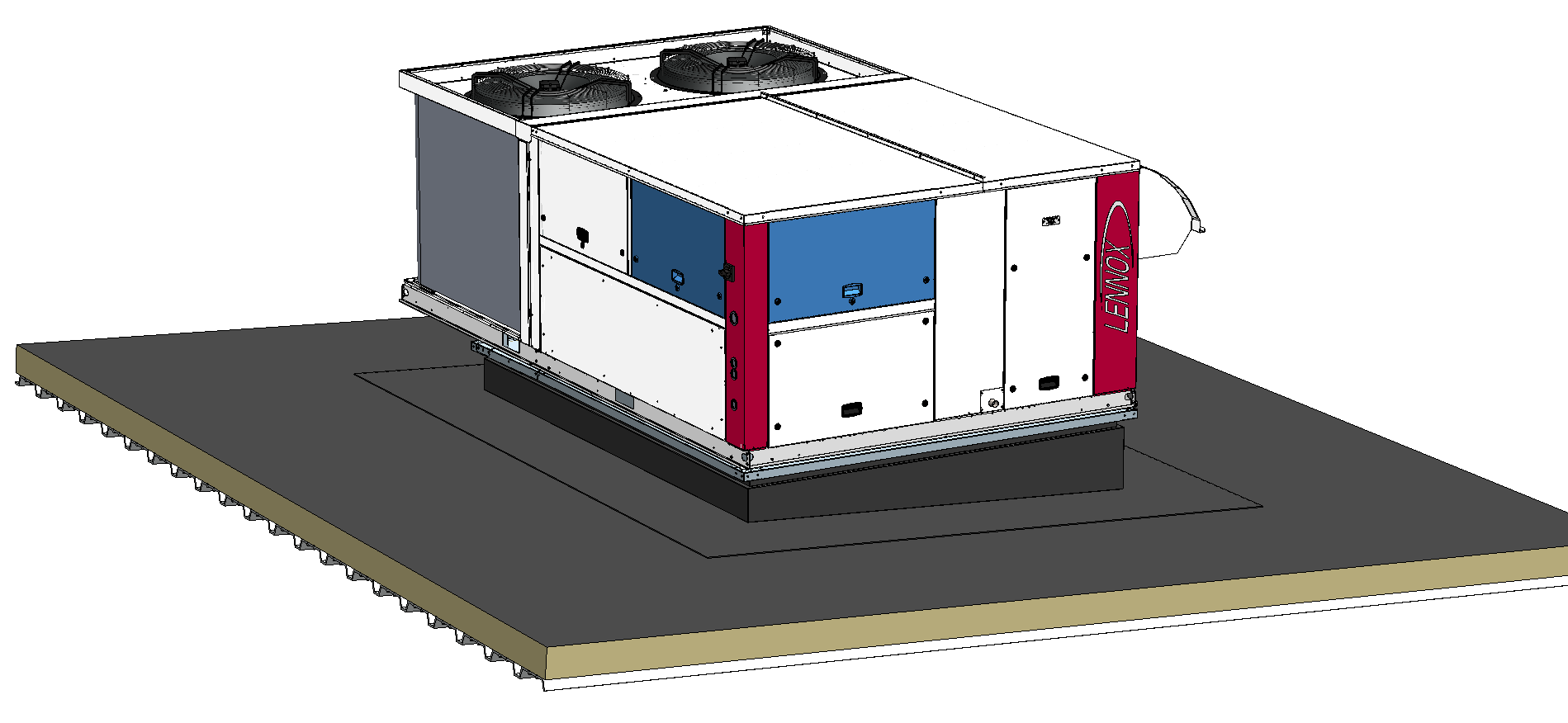 48 |
19/11/2021
e-Baltic
VERDRAHTUNG DES ROOFTOPS
Entfernen Sie die markierte Metallplatte.
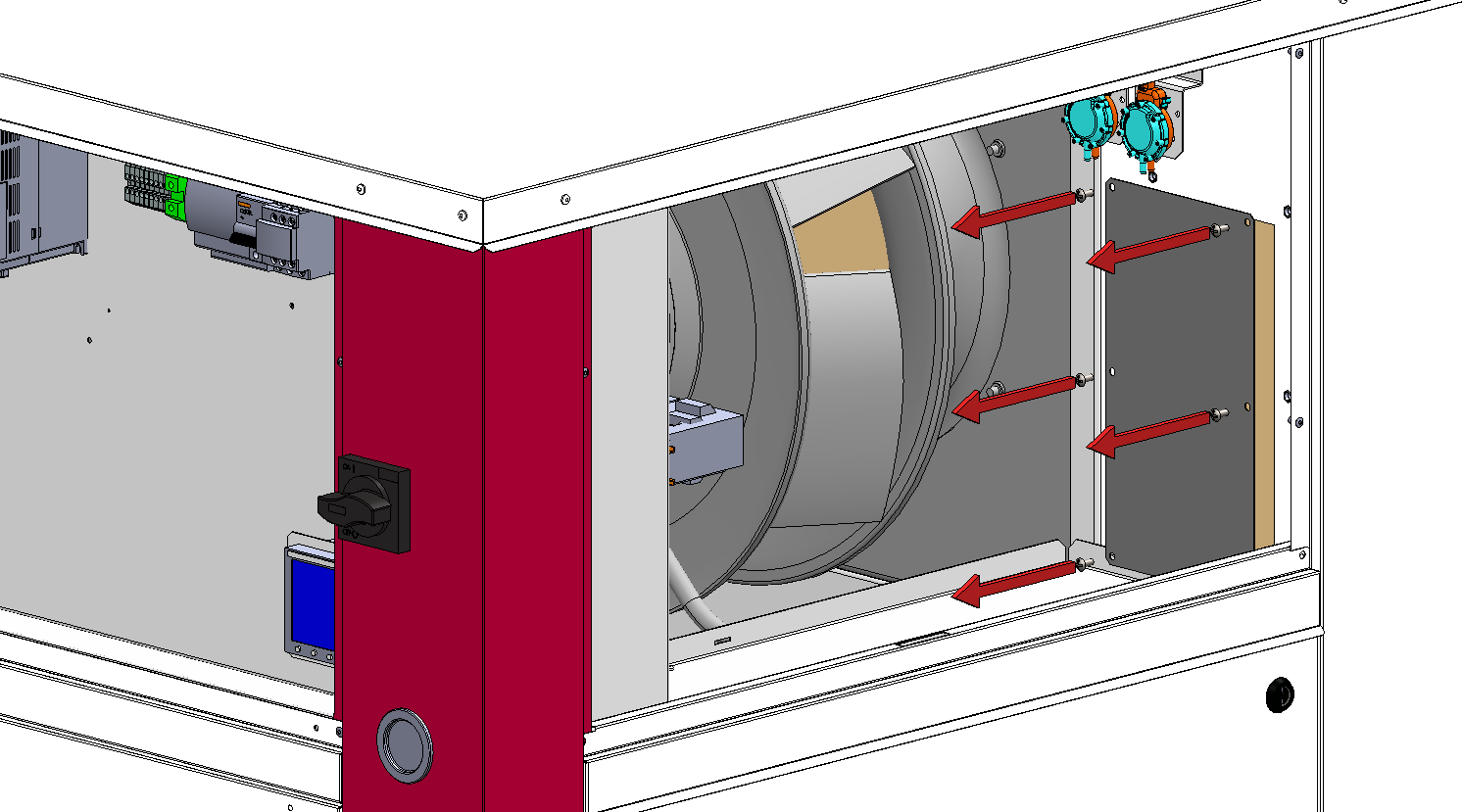 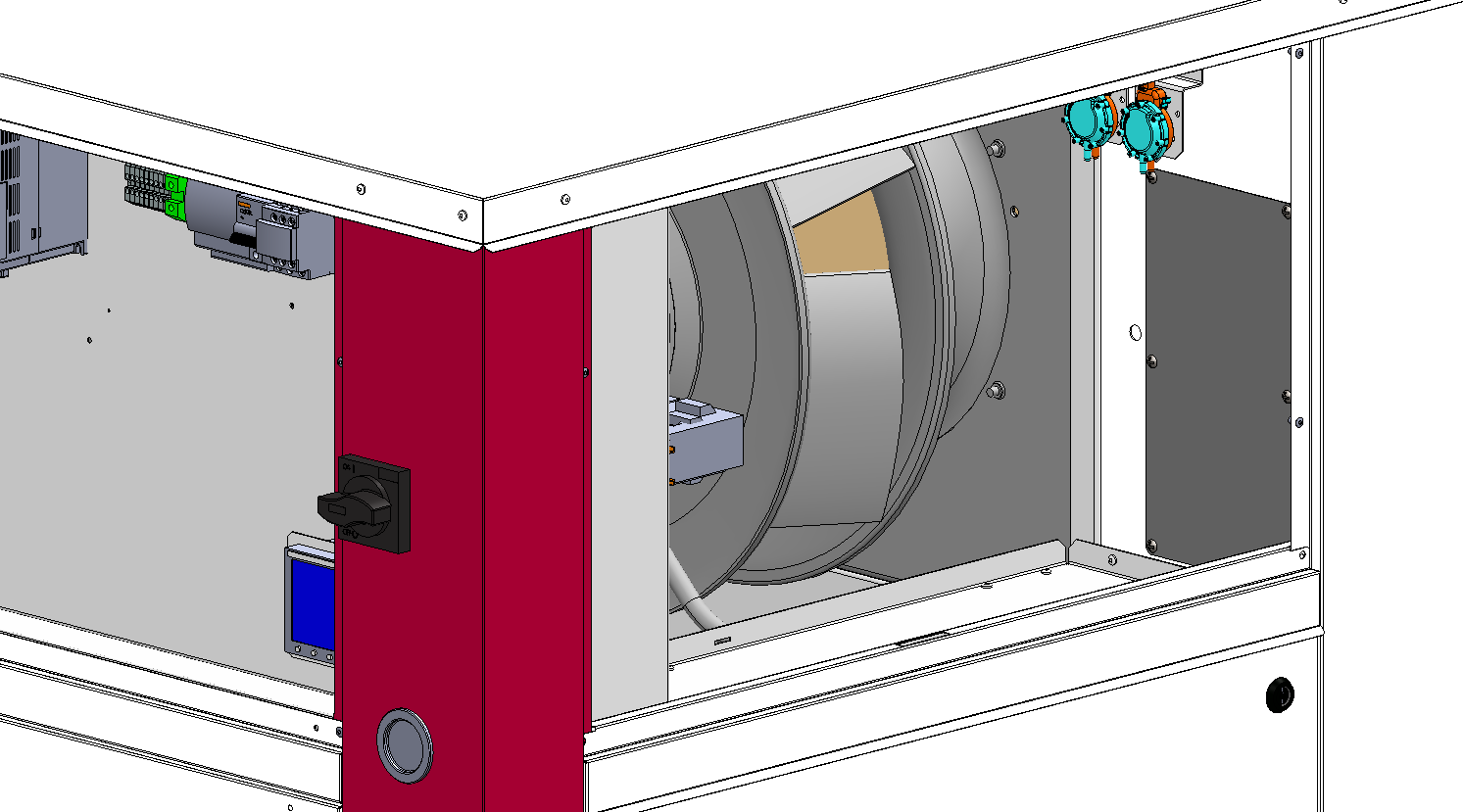 49 |
19/11/2021
e-Baltic
VERDRAHTUNG DES ROOFTOPS
In die Platte ein Loch mit dem Durchmesser der Kabeldurchführungen bohren.
Es wird empfohlen, nur ein Kabel pro Kabeldurchführung zu verwenden.
Die Kabeldurchführungen auf dem Blech platzieren.
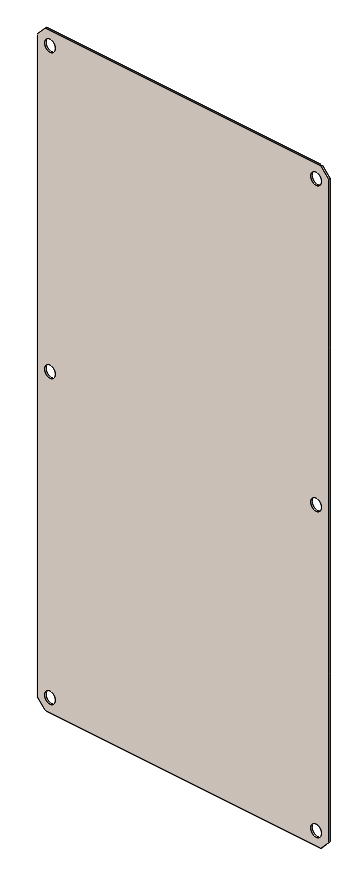 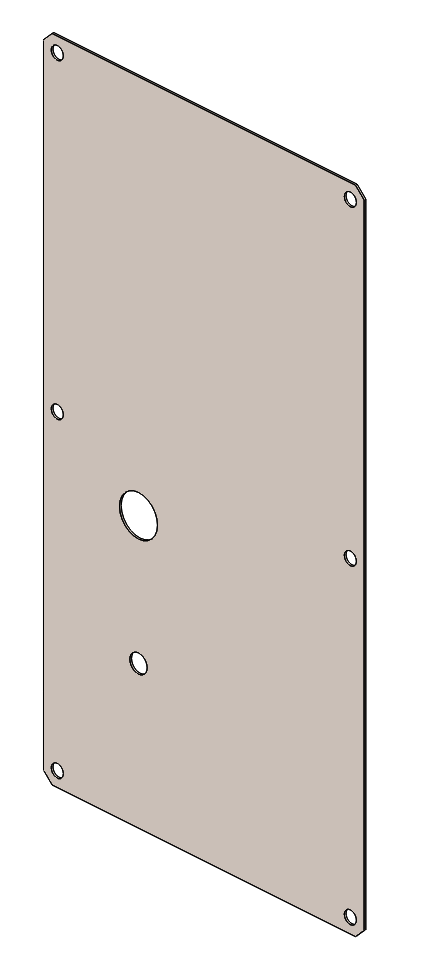 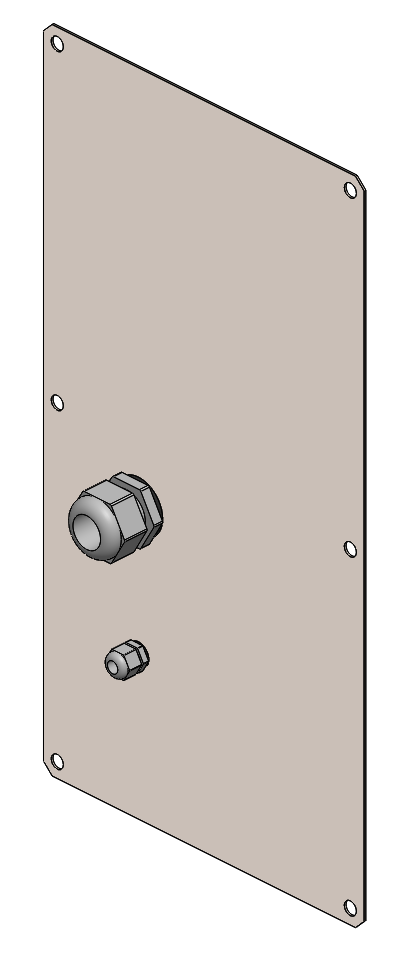 NETZKABEL
KOMMUNIKATIONSKABEL
50 |
19/11/2021
e-Baltic
VERDRAHTUNG DES ROOFTOPS
Führen Sie beide Kabel durch die Durchführungen und bringen Sie die Platte wieder an.
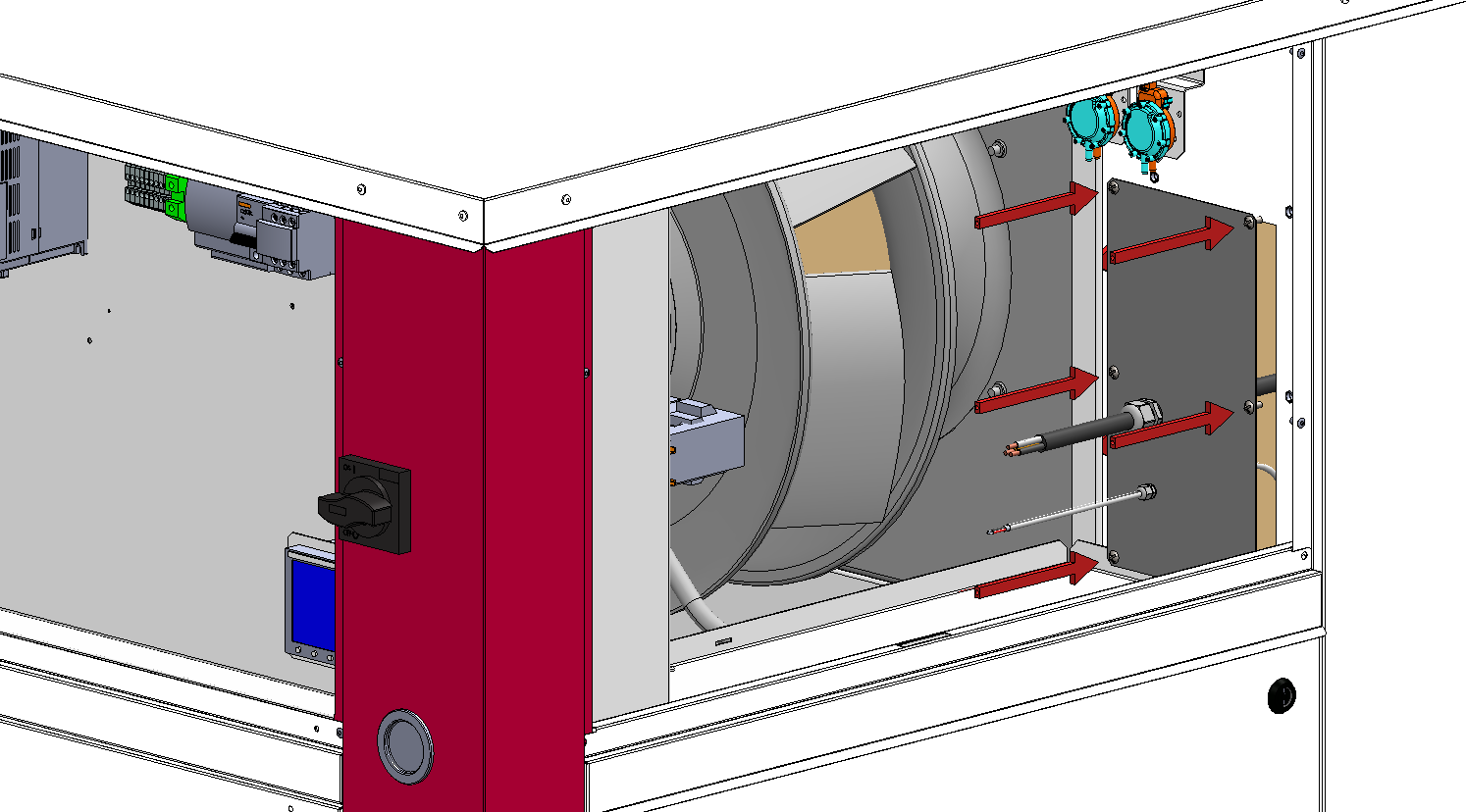 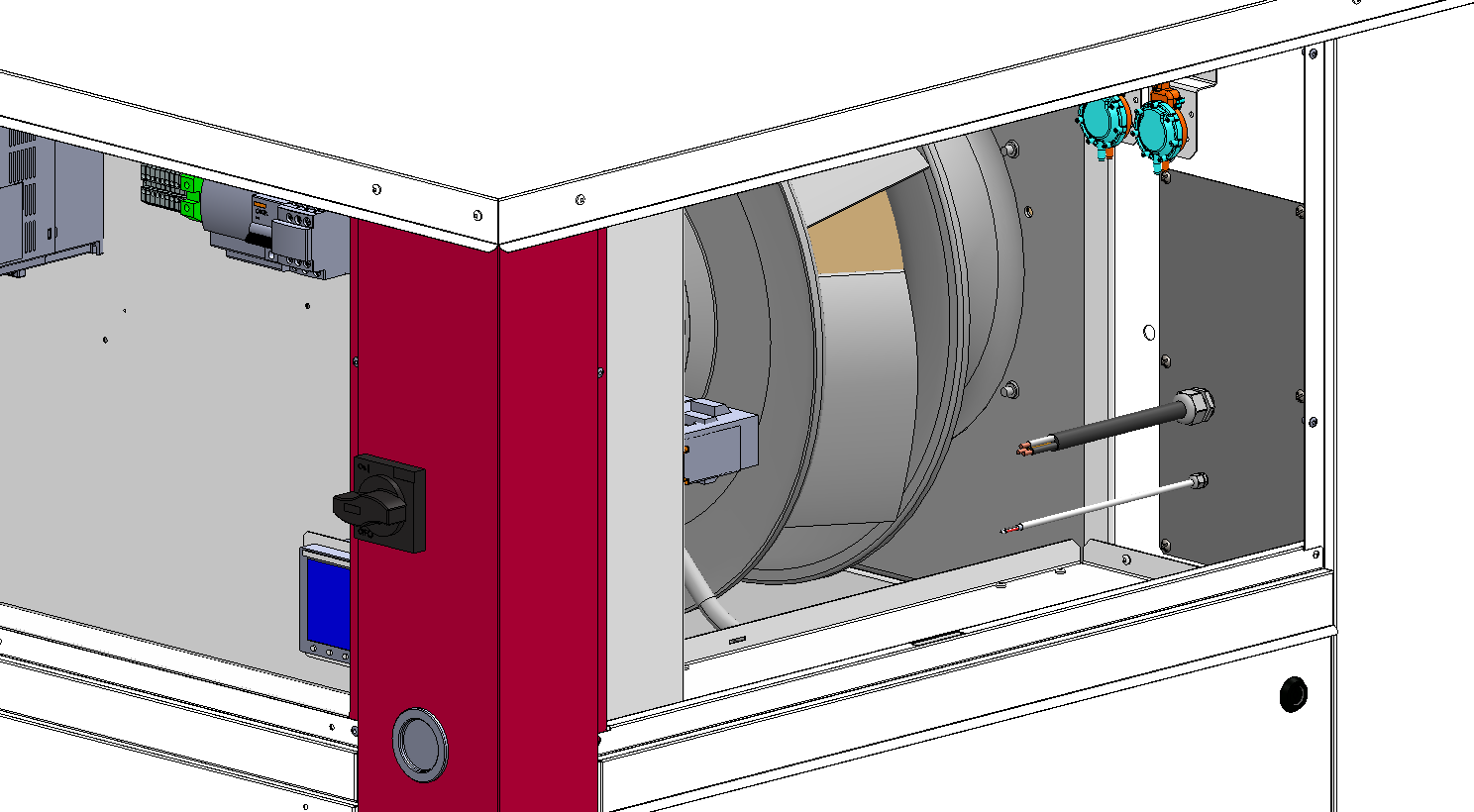 51 |
19/11/2021
e-Baltic
VERDRAHTUNG DES ROOFTOPS
1
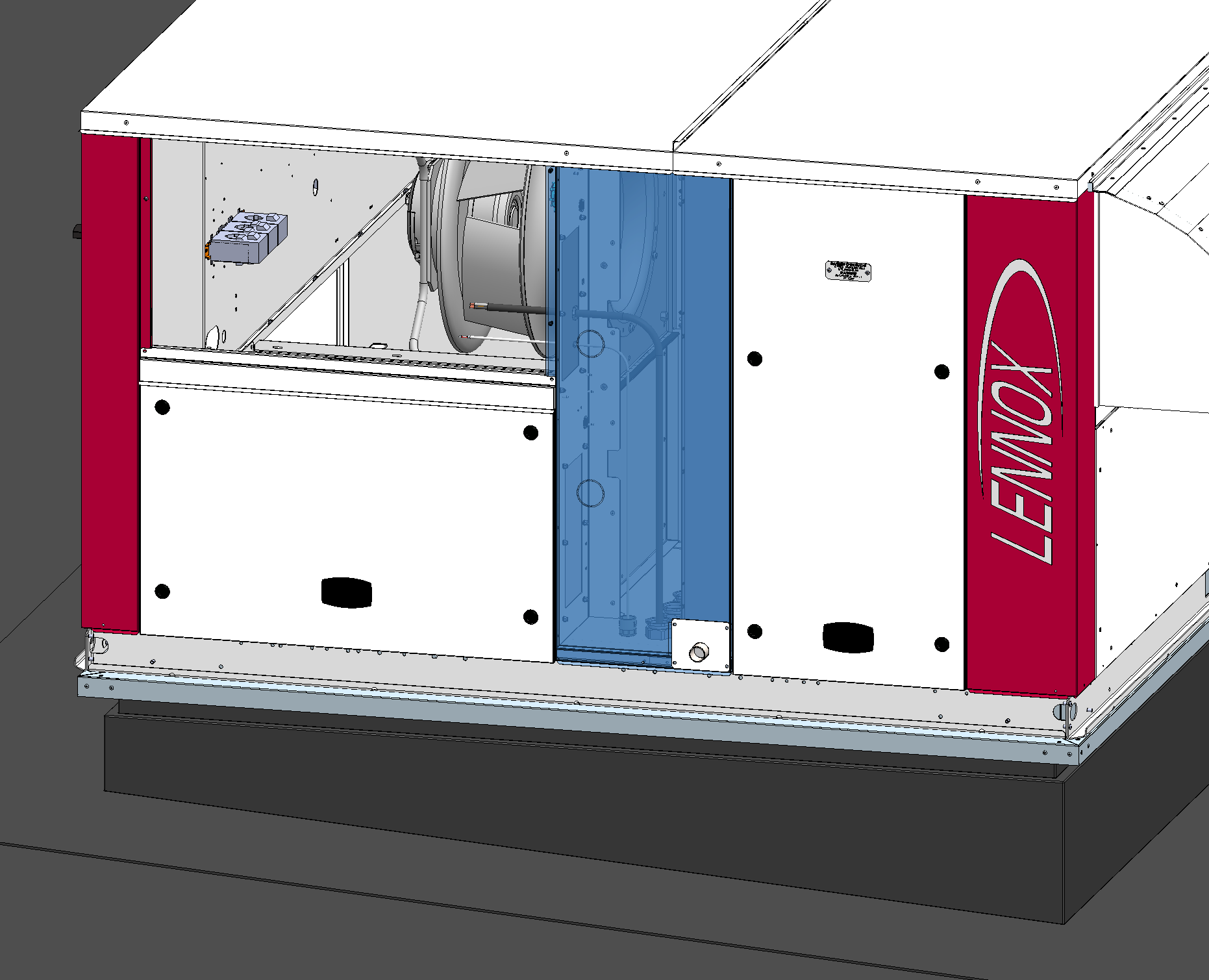 Detail der vom Dachaufsatz kommenden und durch die Platte geführten Kabel.
2
52 |
19/11/2021
e-Baltic
VERDRAHTUNG DES ROOFTOPS
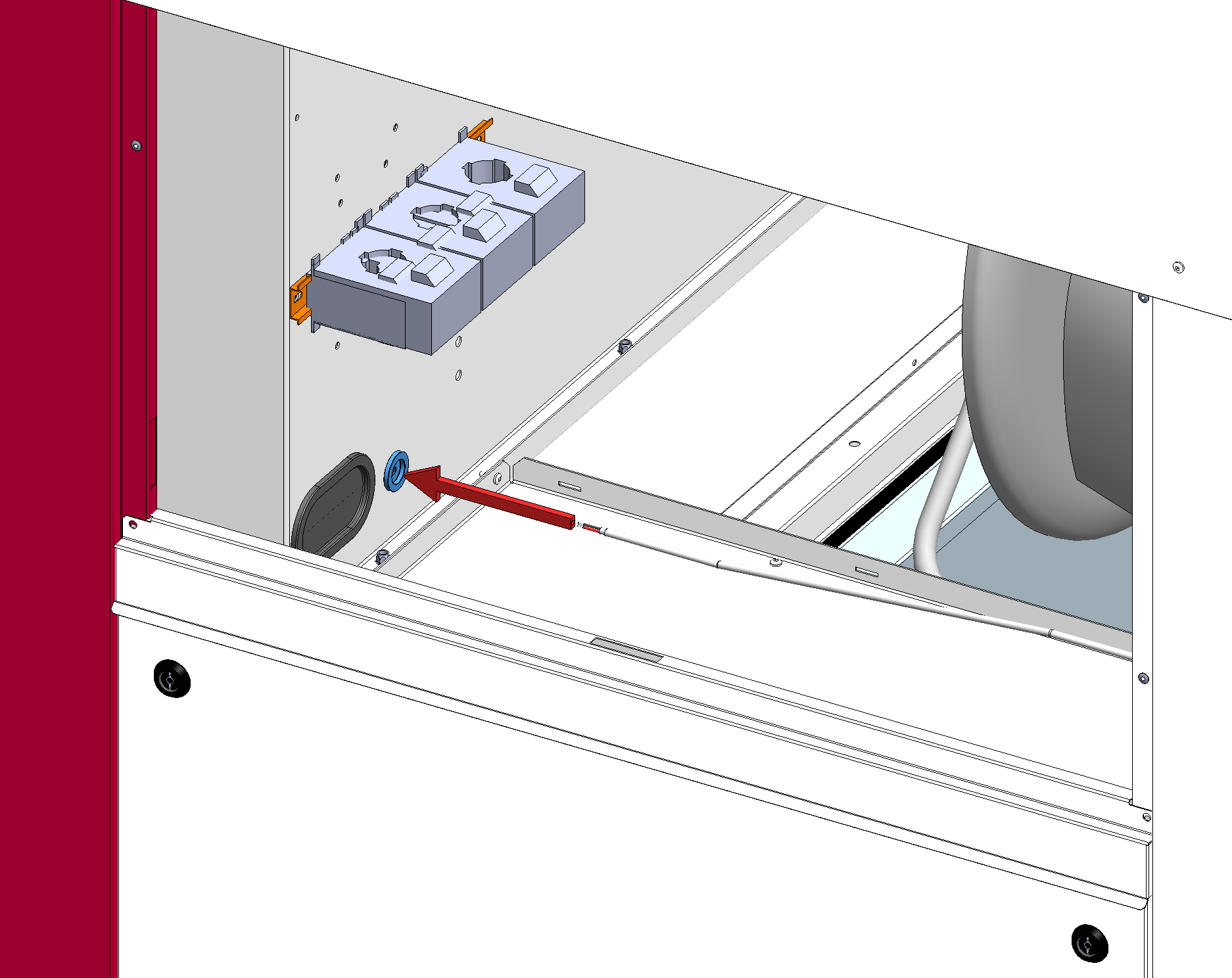 Ziehen Sie das Kommunikationskabel durch die Kabeldurchführung und zum Steuerschrank des Rooftops.
53 |
19/11/2021
e-Baltic
VERDRAHTUNG DES ROOFTOPS
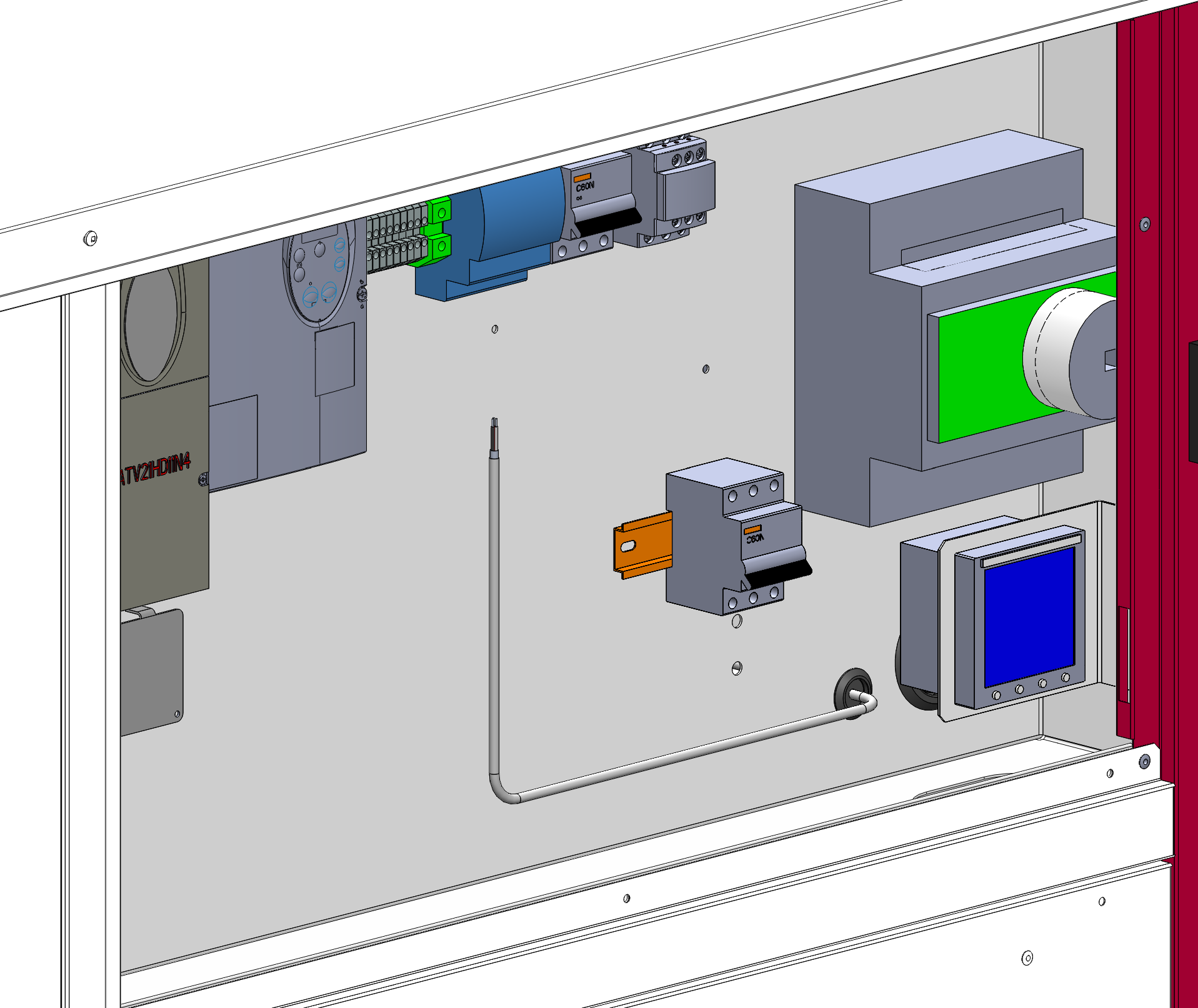 Schließen Sie das Kommunikationskabel am Steuerschrank an der eCLIMATIC Steuerung an.
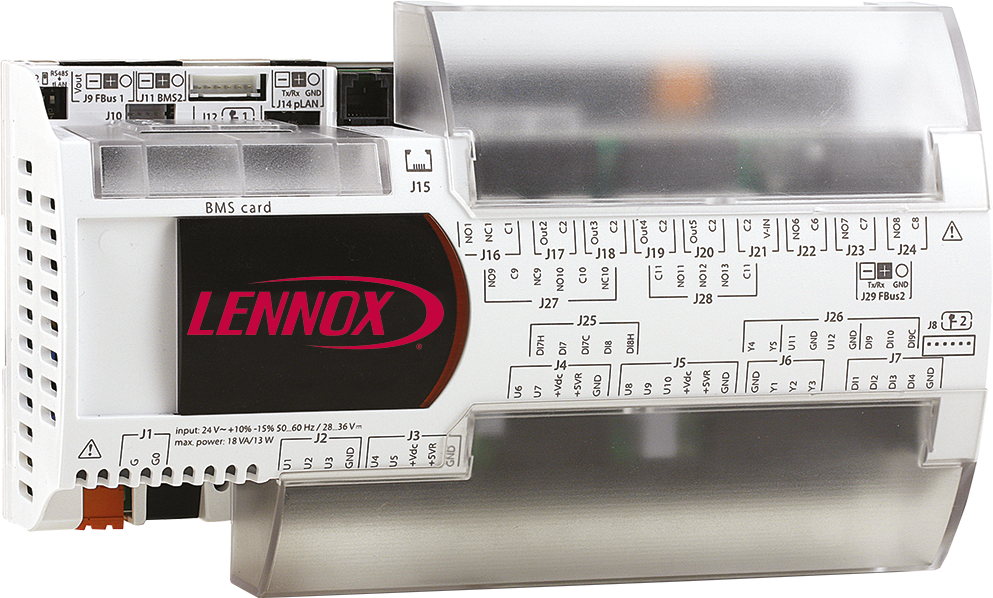 54 |
19/11/2021
e-Baltic
VERDRAHTUNG DES ROOFTOPS
J14 Anschluss für Master-Slave-Kommunikation zwischen Geräten
BMS-Kartenanschluss für Gebäudeautomatisierungssystem (LonWorks / BacNet / ModBus).
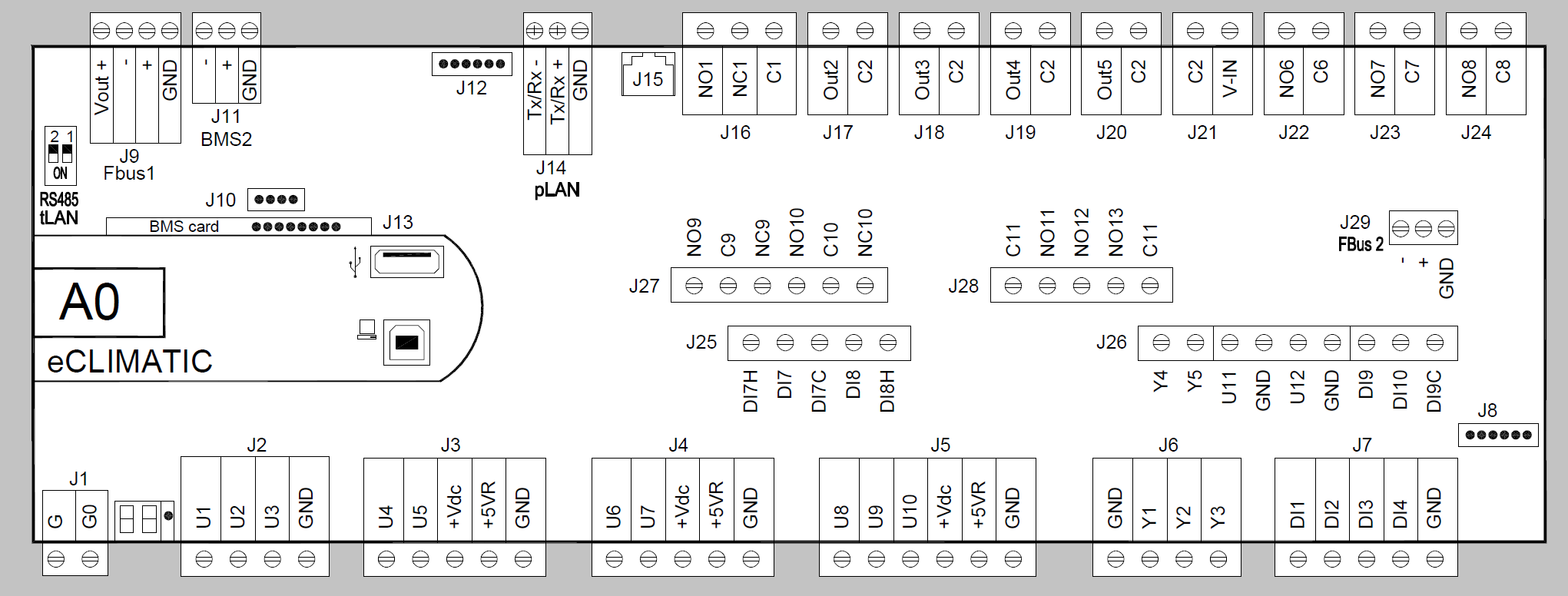 55 |
19/11/2021
e-Baltic
VERDRAHTUNG DES ROOFTOPS
Trennen Sie die internen Drähte des Netzkabels voneinander und ziehen Sie sie durch das 3-Phasen-Relais.
Ziehen Sie die 3 Netzkabeldrähte durch die längliche Kabeldurchführung und zum Steuerschrank des Rooftops.
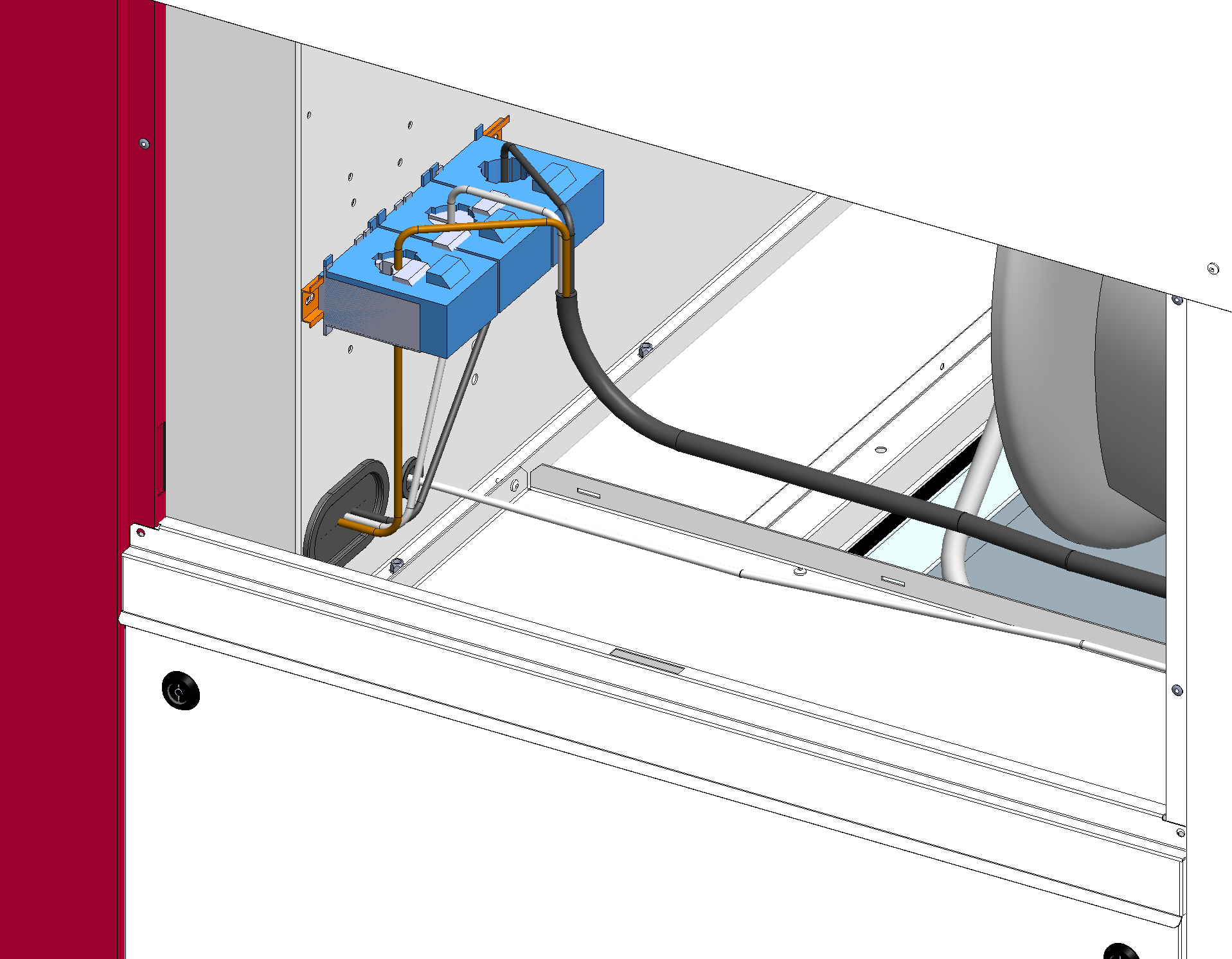 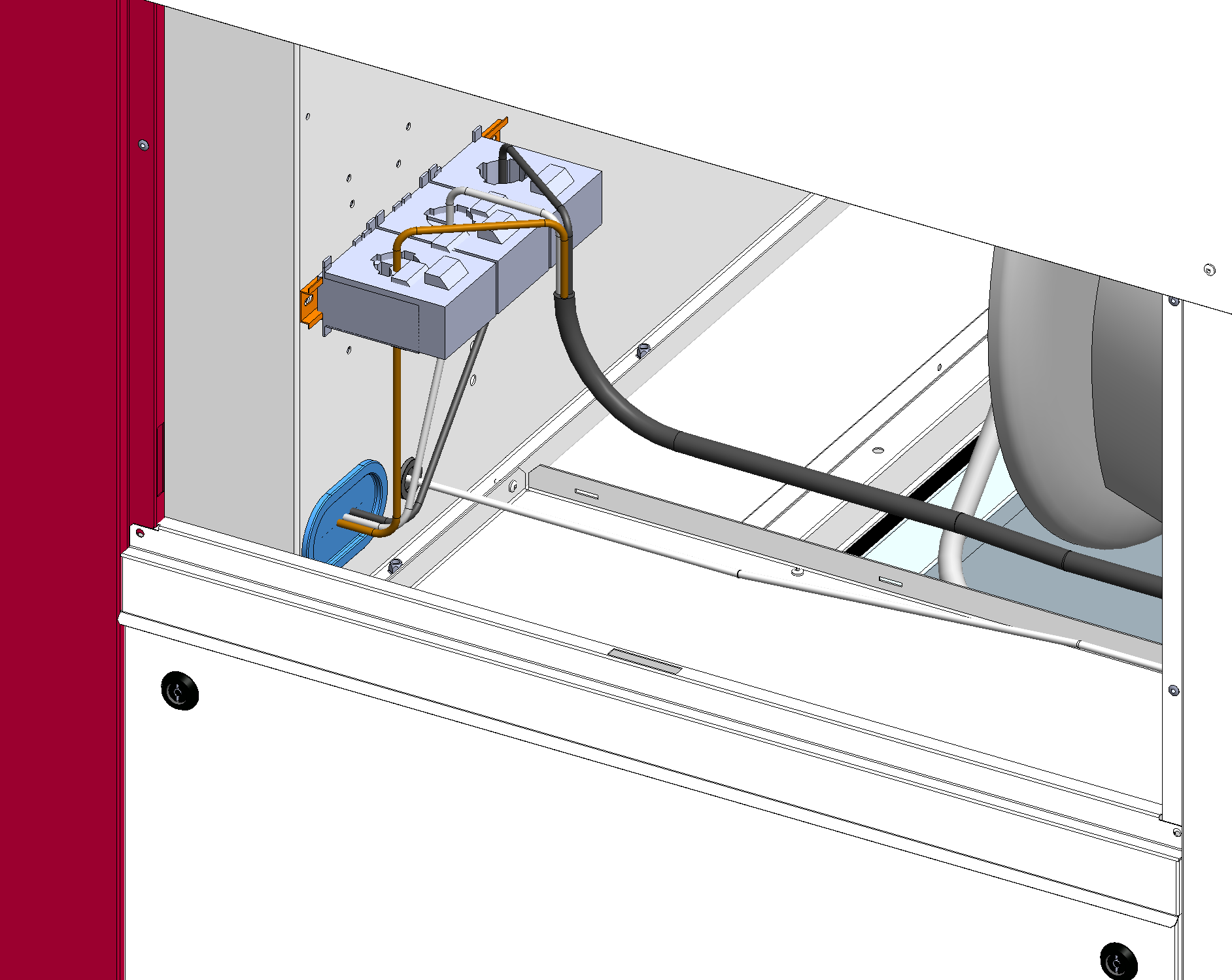 56 |
19/11/2021
e-Baltic
VERDRAHTUNG DES ROOFTOPS
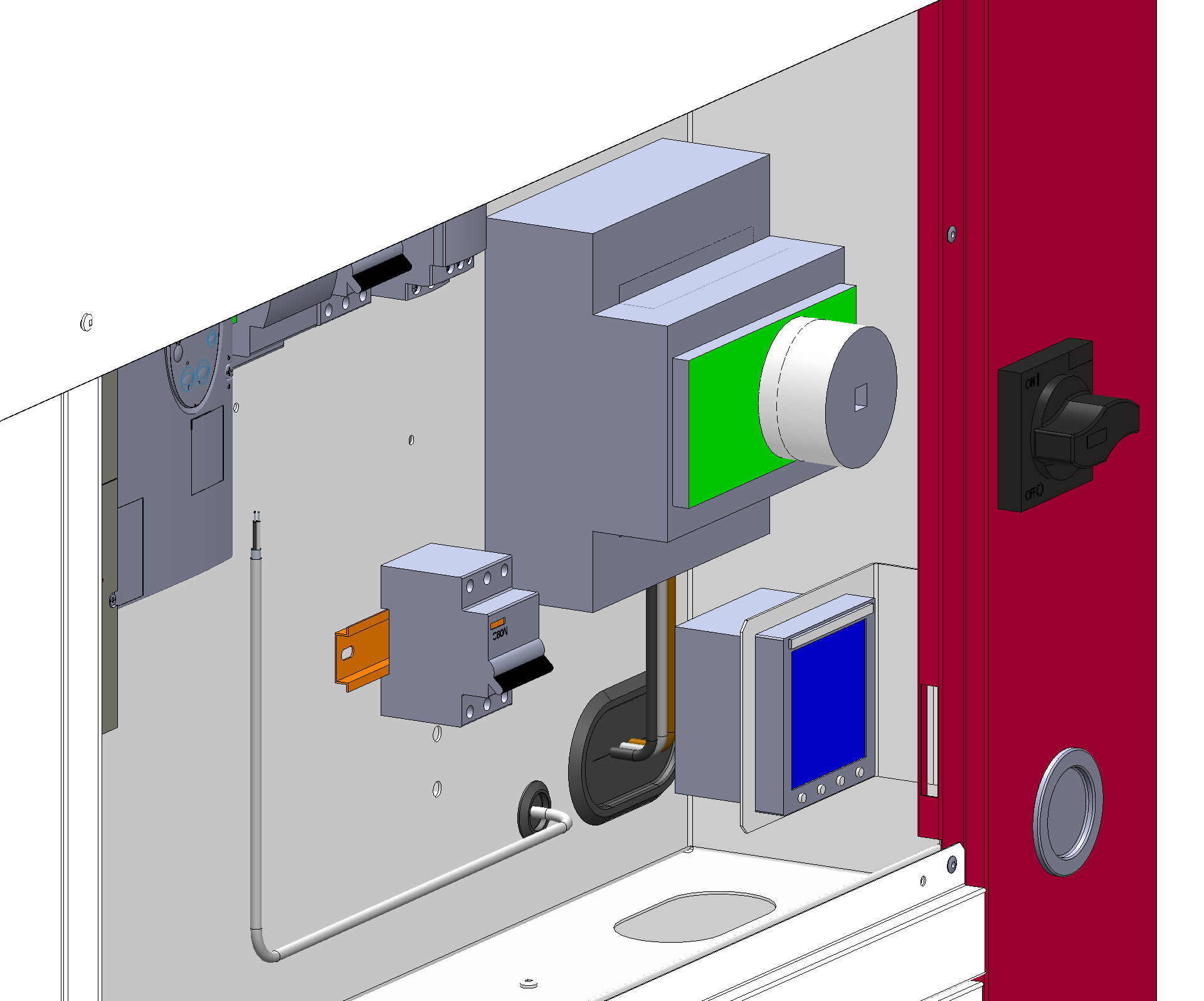 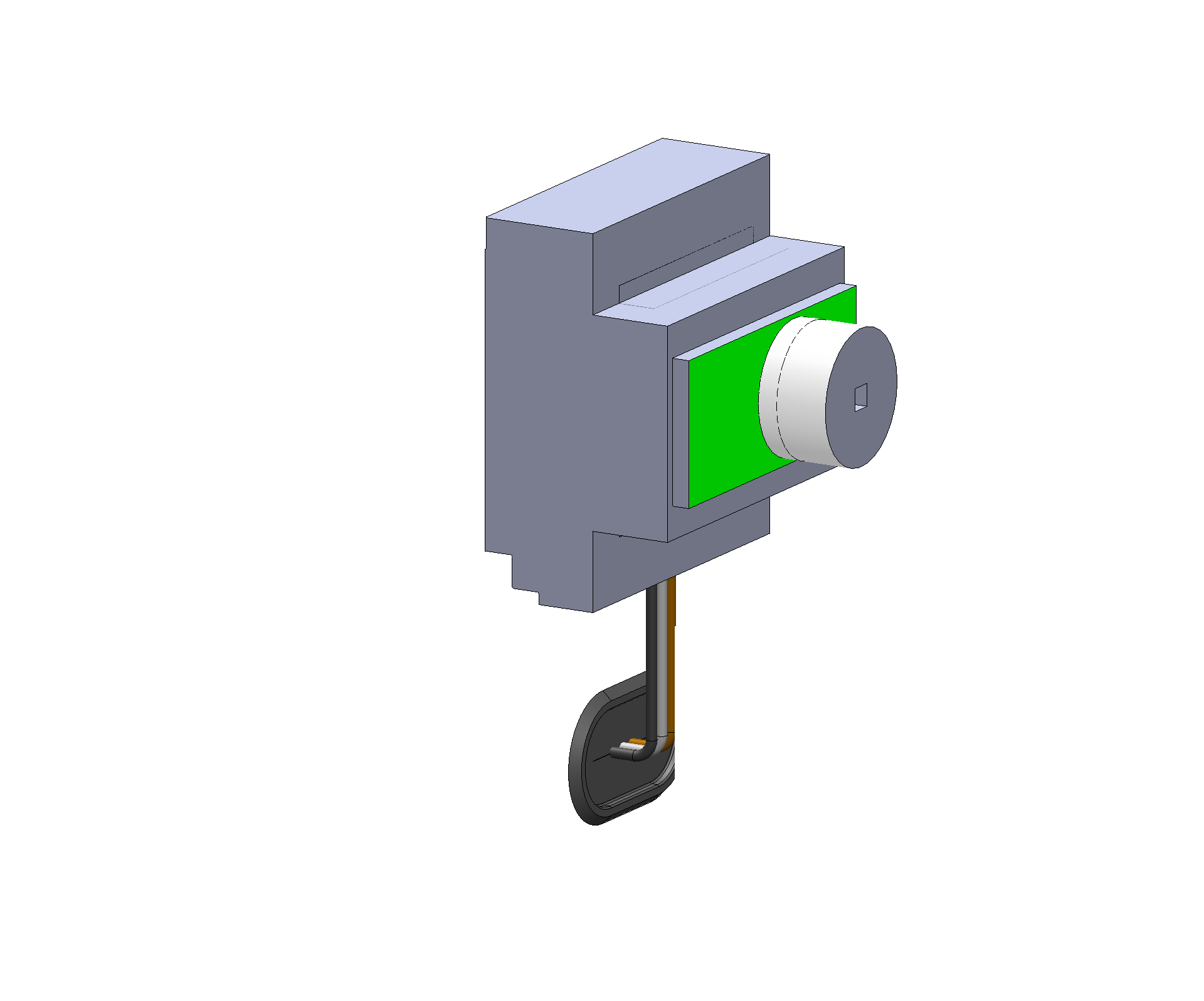 Schließen Sie die 3 Drähte des Netzkabels unter dem Anschlusskasten der Schalttafel an.
57 |
19/11/2021
e-BalticInstallation der Luftkanäle
e-Baltic
INSTALLATION DER LUFTKANÄLE
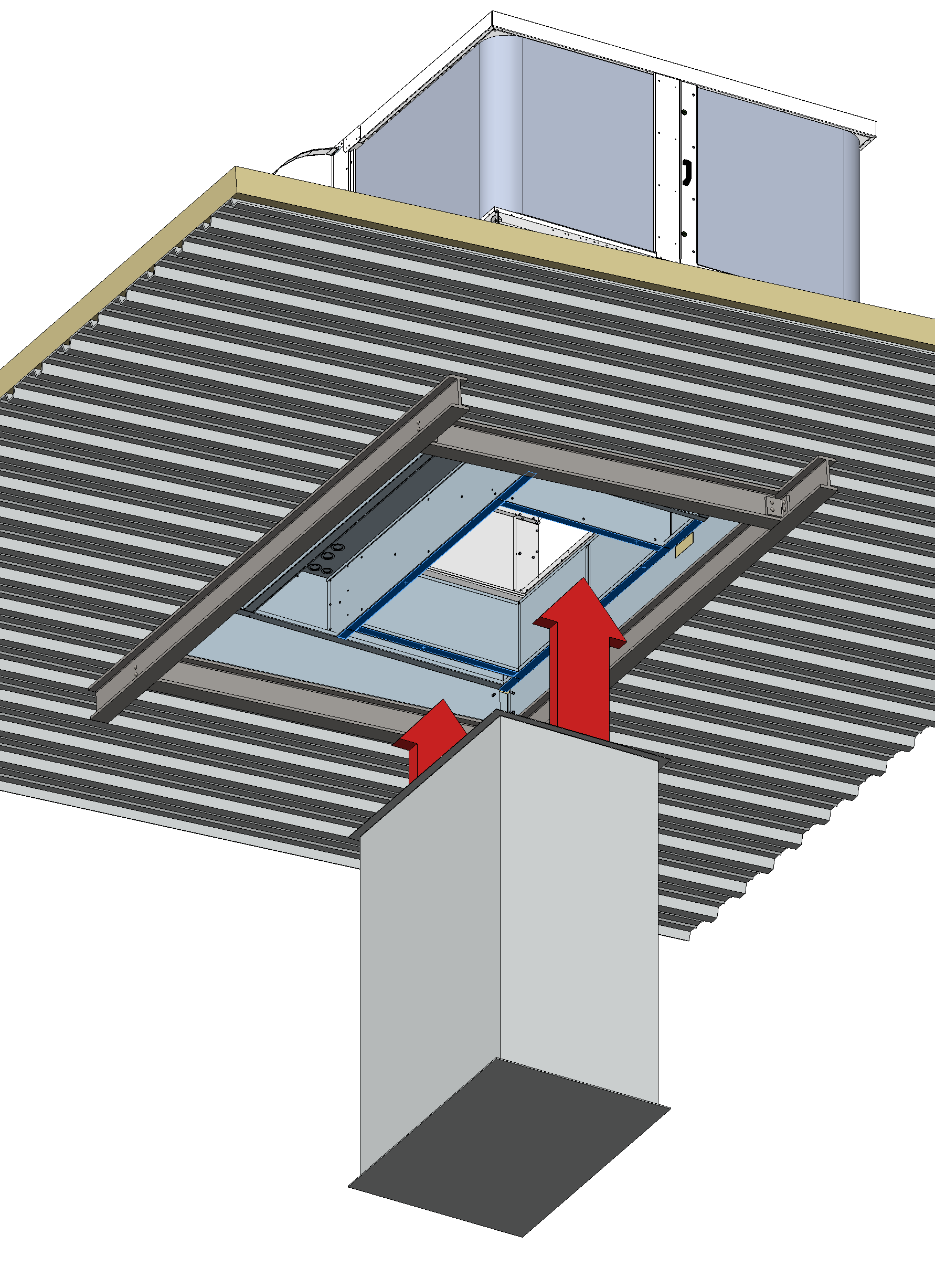 Installieren Sie die Luftkanäle an den Zuluft- und Rückluftanschlüssen des Dachrahmens.




Achten Sie darauf, die Kanäle am DACHRAHMEN und nicht auf den Deckenbalken zu installieren.
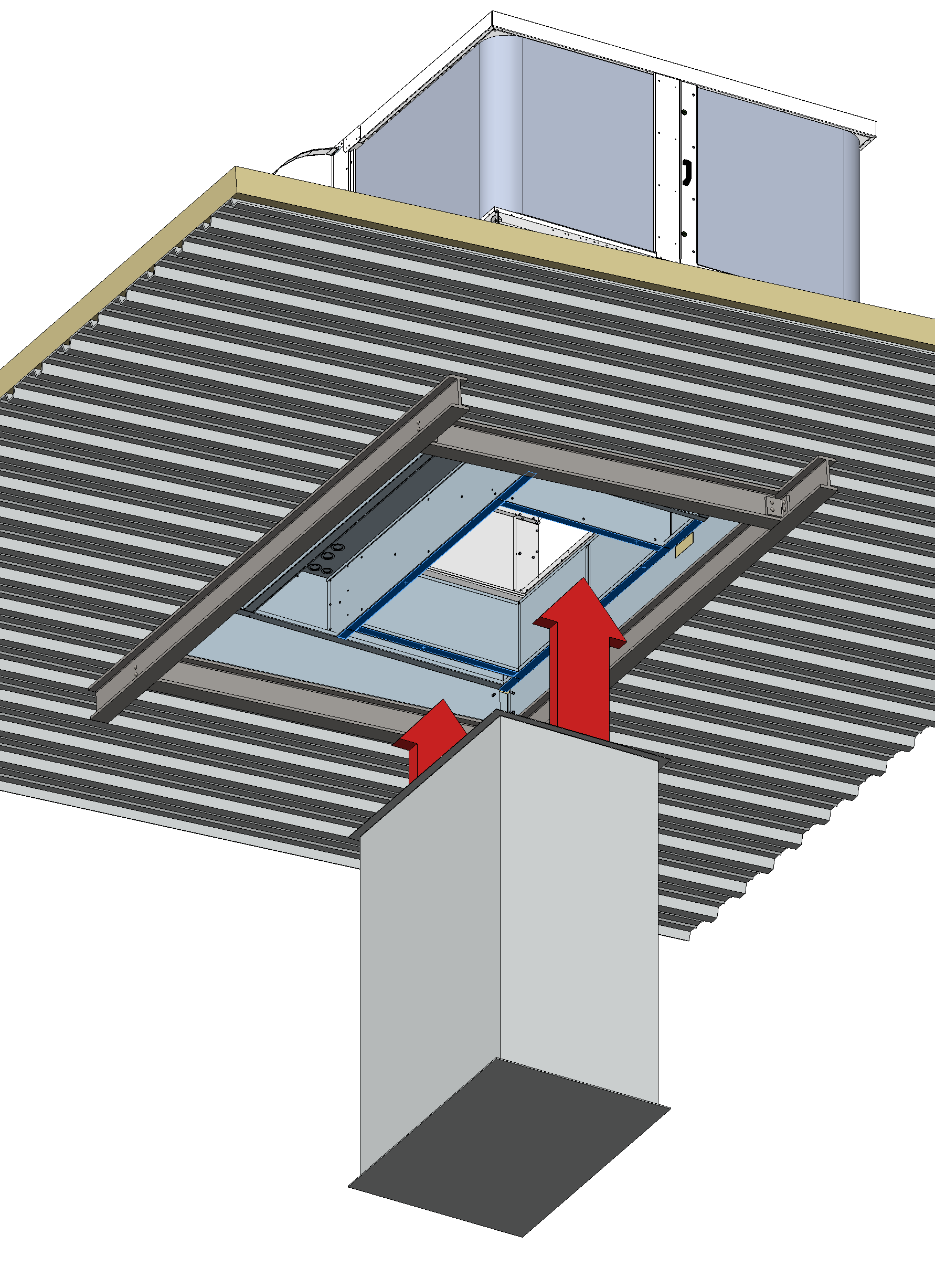 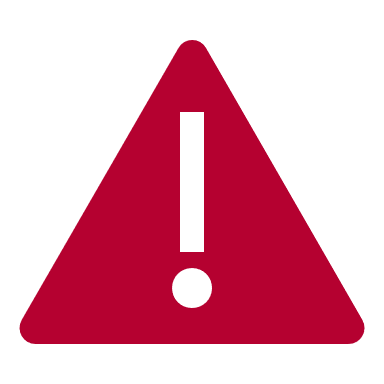 ZULUFTKANAL
59 |
19/11/2021
e-Baltic
INSTALLATION DER LUFTKANÄLE
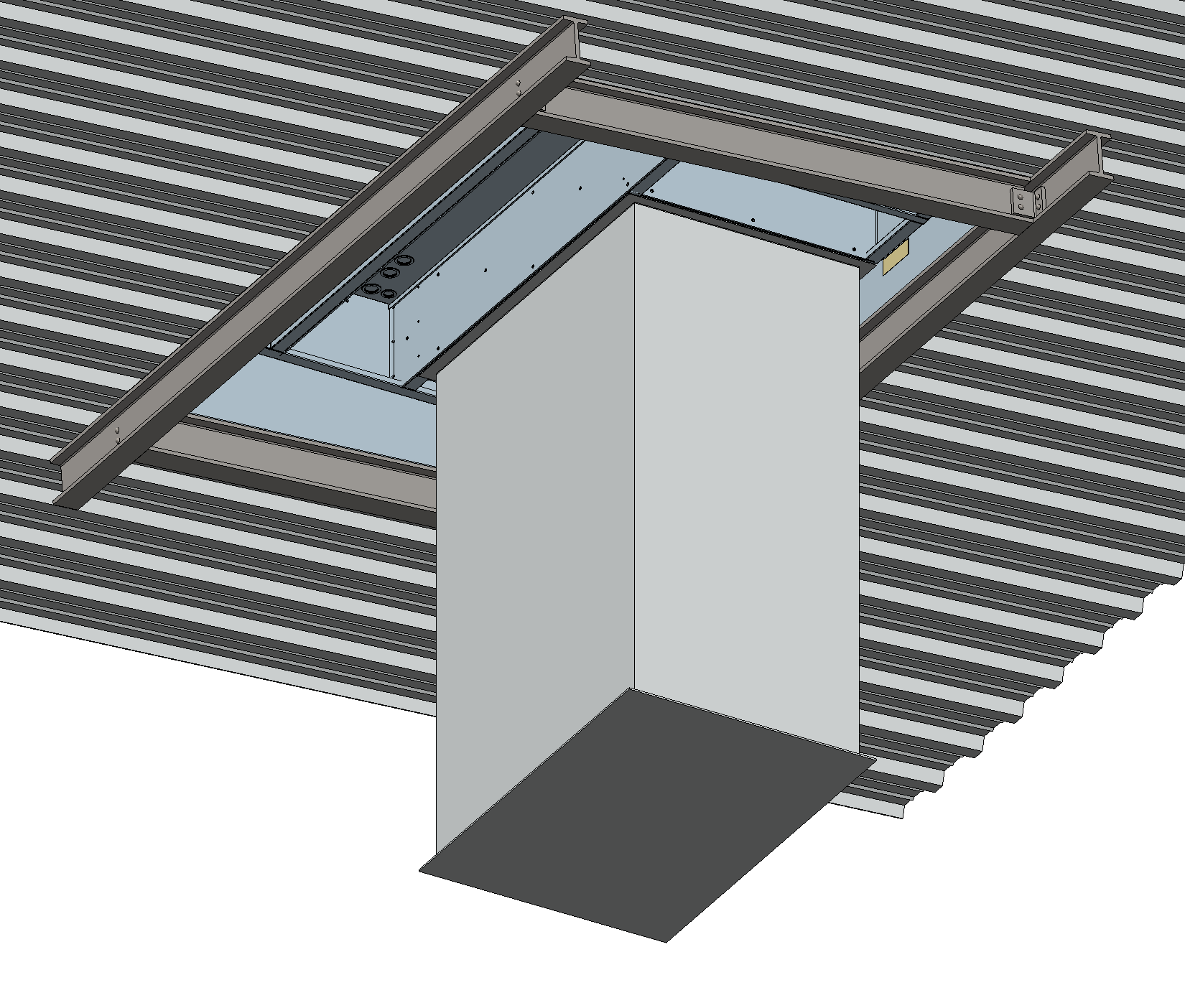 Installieren Sie die Luftkanäle an den Zuluft- und Rückluftanschlüssen des Dachrahmens.




Achten Sie darauf, die Kanäle am DACHRAHMEN und nicht auf den Deckenbalken zu installieren.
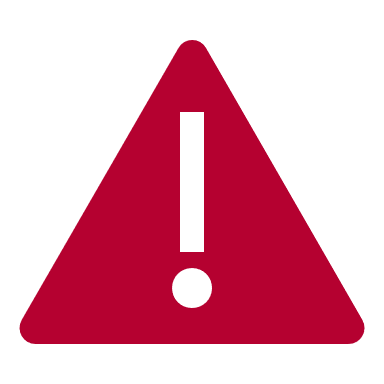 ZULUFTKANAL
60 |
e-Baltic
INSTALLATION DER LUFTKANÄLE
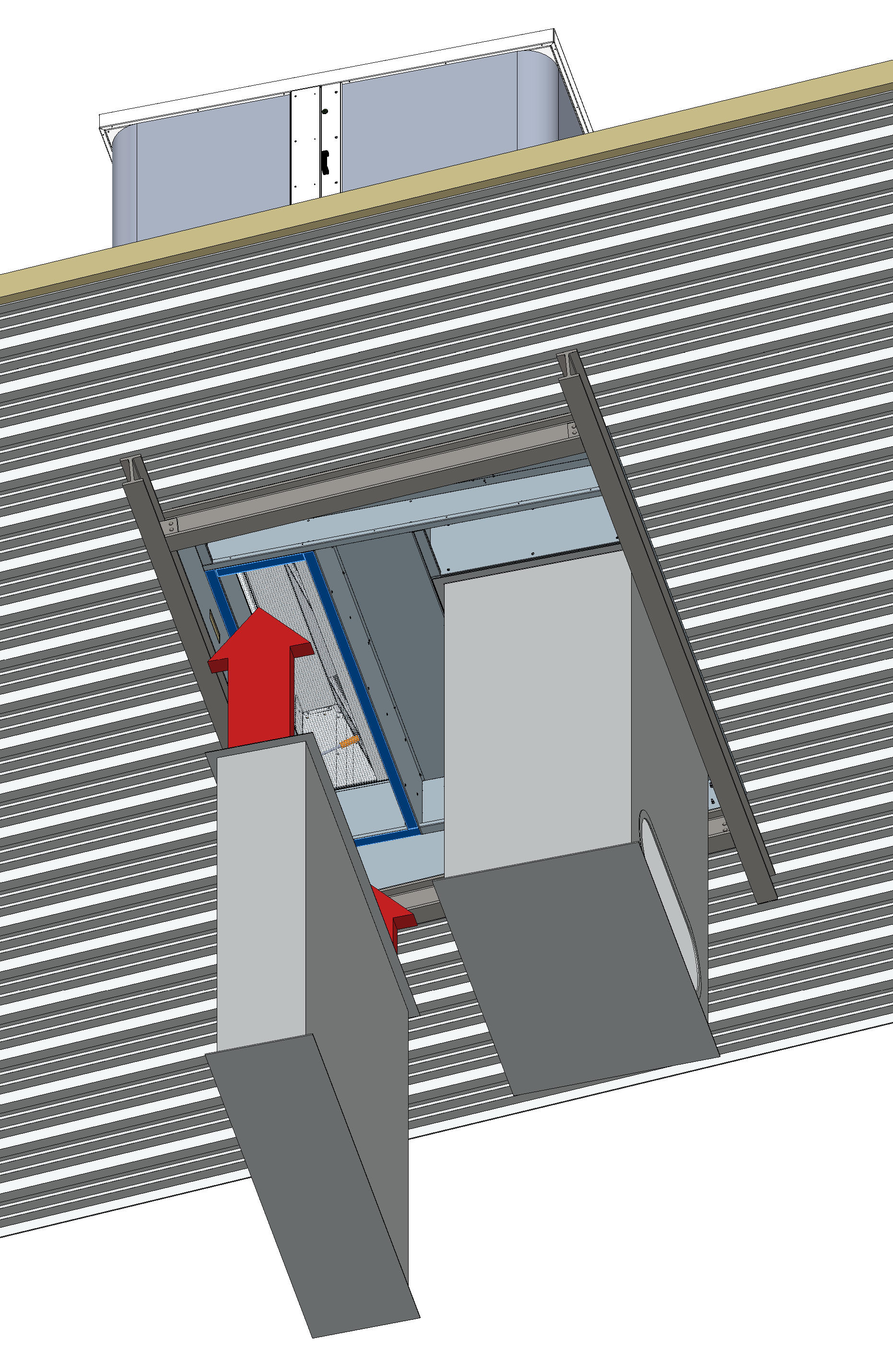 Installieren Sie die Luftkanäle an den Zuluft- und Rückluftanschlüssen des Dachrahmens.




Achten Sie darauf, die Kanäle am DACHRAHMEN und nicht auf den Deckenbalken zu installieren.
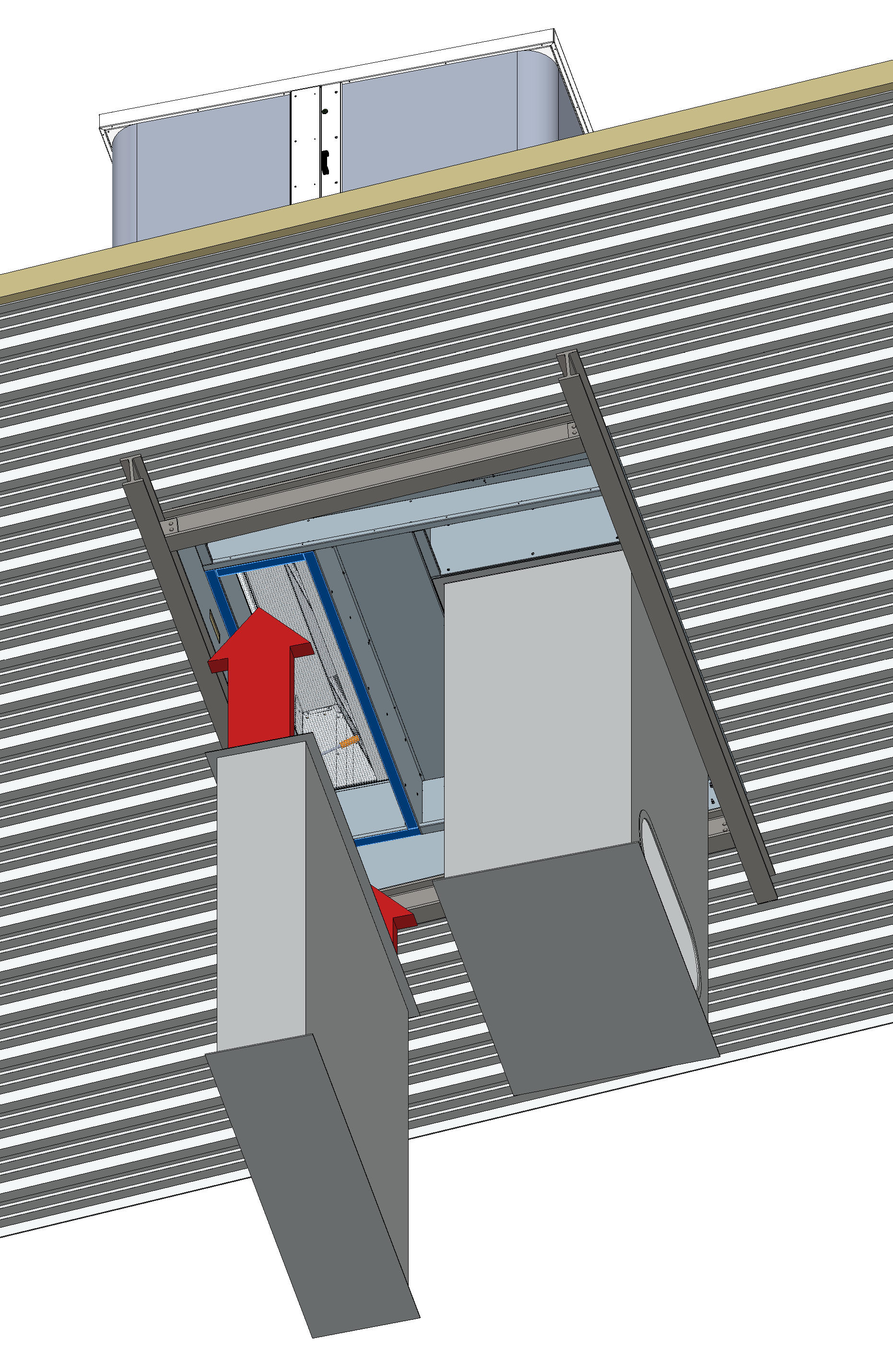 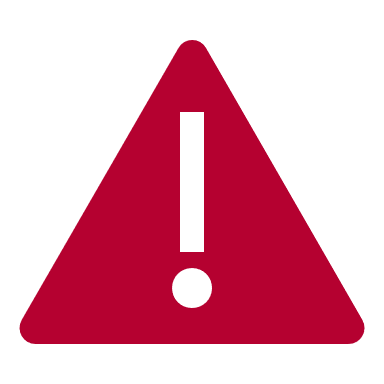 RÜCKLUFTKANAL
61 |
19/11/2021
e-Baltic
INSTALLATION DER LUFTKANÄLE
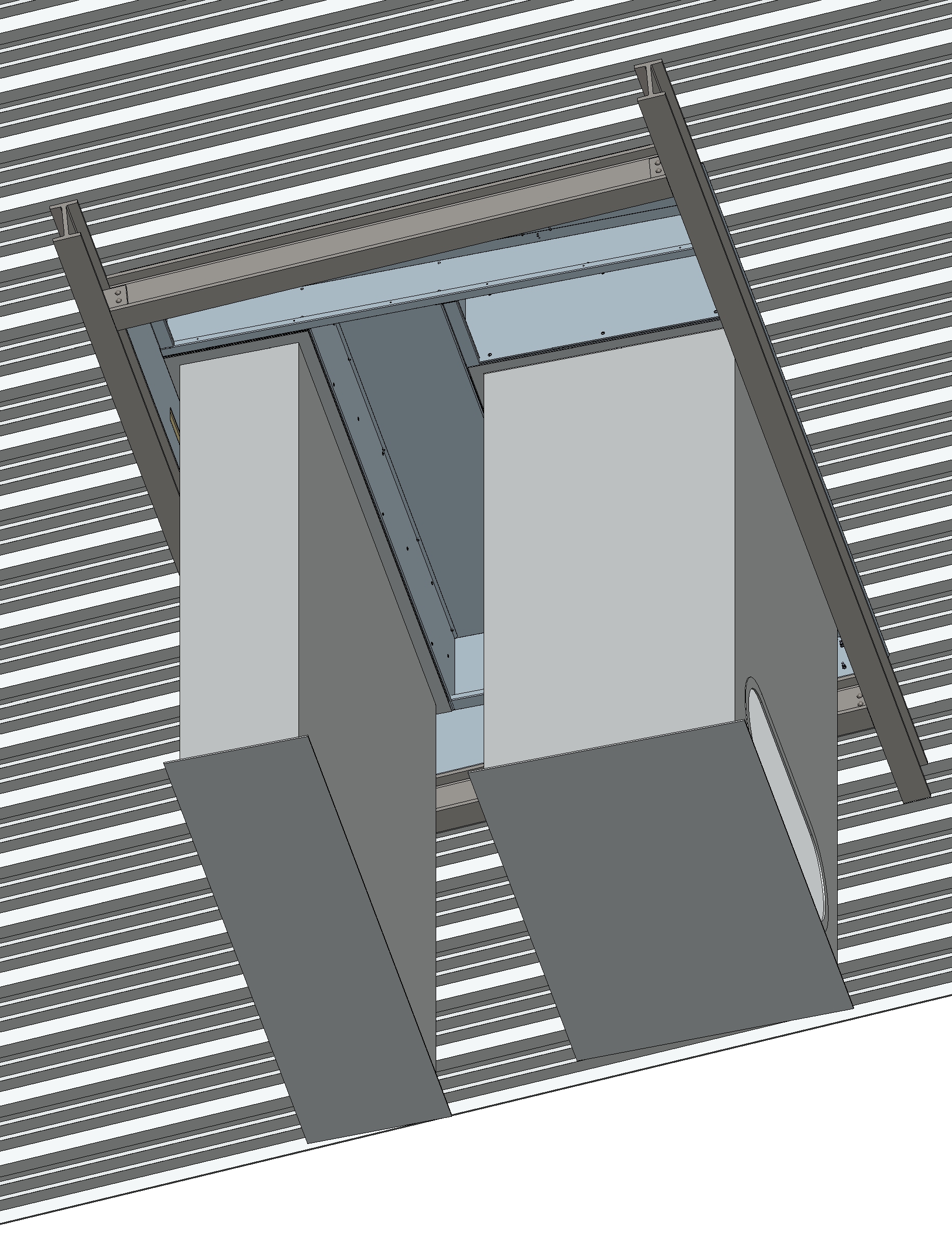 Installieren Sie die Luftkanäle an den Zuluft- und Rückluftanschlüssen des Dachrahmens.




Achten Sie darauf, die Kanäle am DACHRAHMEN und nicht auf den Deckenbalken zu installieren.
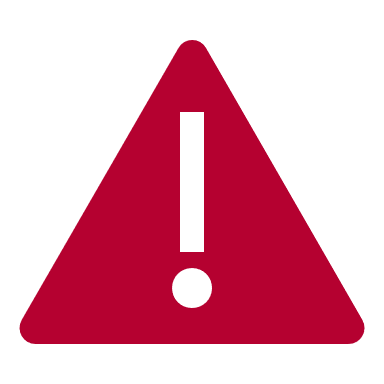 ZULUFTKANAL
RÜCKLUFTKANAL
62 |
e-Baltic
INSTALLATION DER LUFTKANÄLE
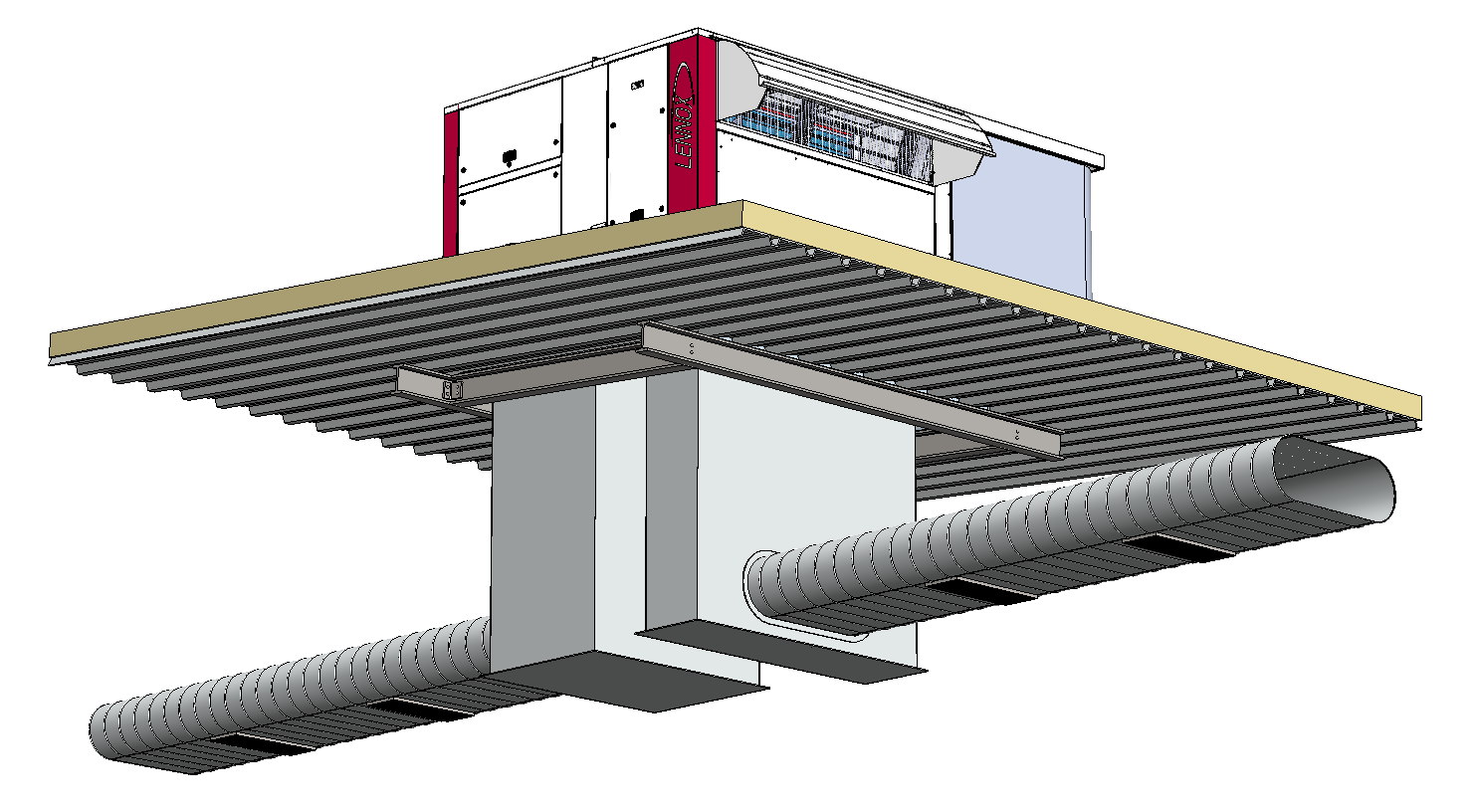 Installieren Sie die Luftkanäle an den Zuluft- und Rückluftanschlüssen des Dachrahmens.




Achten Sie darauf, die Kanäle am DACHRAHMEN und nicht auf den Deckenbalken zu installieren.
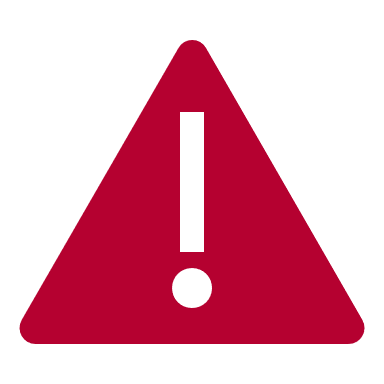 RÜCKLUFTKANÄLE
ZULUFTKANÄLE
63 |
19/11/2021
e-BalticInbetriebnahme
e-Baltic
INBETRIEBNAHME
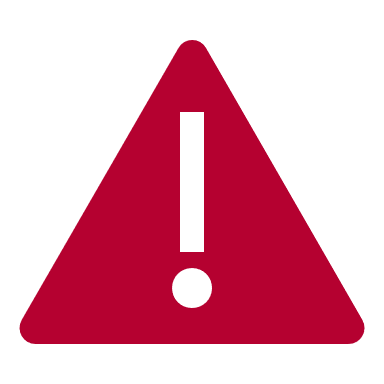 Der Strom muss 24 Stunden vor der geplanten Inbetriebnahme eingeschaltet sein
Das Gerät ist werksseitig mit Kältemittel befüllt
Das Gerät ist zu 100 % werksseitig vorgetestet
Ein zertifizierter, von Lennox geschulter Techniker führt folgende Arbeiten durch: 
Überprüfung der Einstellungen, Komponenten und Bedienelemente des Geräts
Durchführung einer Kältemittel-Leckageprüfung
Gewährleistungsvalidierung
Das Gerät kann mit der LennoxCloud verbunden werden, um eine Überwachung und Steuerung rund um die Uhr zu gewährleisten
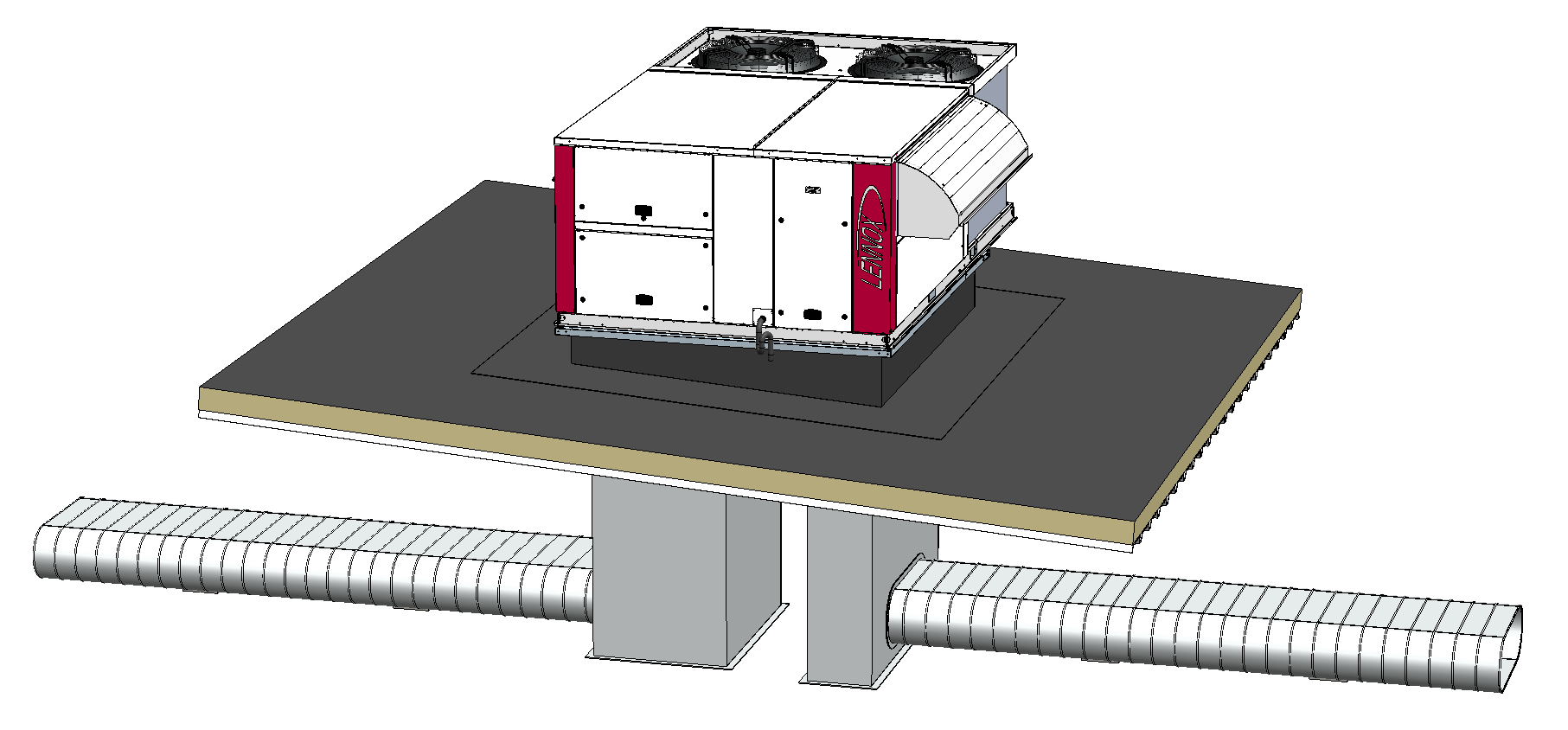 65 |
19/11/2021
HAFTUNGSAUSSCHLUSS
e-Baltic
HAFTUNGSAUSSCHLUSS
BENUTZUNG AUF EIGENE GEFAHR:  
Nur Personen mit entsprechenden Lizenzen, Schulungen und Qualifikationen dürfen Heizungs-, Lüftungs- und Klimageräte installieren oder reparieren. Daher ist dieses Handbuch nur für lizenzierte, geschulte und anderweitig qualifizierte Personen bestimmt. Die Verwendung dieser Informationen erfolgt auf eigene Gefahr. Jegliche Verletzungen, Schäden oder Verluste, die aus der Verwendung der abgebildeten Werkzeuge, Geräte und Produkte oder der in diesem Handbuch enthaltenen Informationen und Inhalte resultieren, liegen in der alleinigen Verantwortung des Benutzers.

KEINE GARANTIE:
Dieses Handbuch und alle darin enthaltenen Informationen werden ohne Mängelgewähr bereitgestellt. Lennox gibt keine spezifischen Zusicherungen oder Garantien in Bezug auf dieses Handbuch oder die in diesem Handbuch enthaltenen Anweisungen oder Anleitungen. Lennox übernimmt zum Beispiel keine Garantie für: (a) den Inhalt dieses Handbuchs; (b) bestimmte Merkmale dieses Handbuchs oder seine Genauigkeit, Zuverlässigkeit oder Fähigkeit, Ihre Anforderungen zu erfüllen. Die Informationen in diesem Handbuch können ohne vorherige Ankündigung geändert werden.

HAFTUNGSBESCHRÄNKUNG:
Lennox lehnt ausdrücklich die Haftung für zufällige oder Folgeschäden ab und übernimmt keine Verantwortung oder Haftung für Verluste oder Schäden, die einer Person aufgrund der Verwendung oder des Missbrauchs von Informationen oder Inhalten in diesem Handbuch entstehen. Lennox übernimmt oder verpflichtet sich zu KEINER HAFTUNG für Verluste oder Schäden, die durch die Verwendung, den Missbrauch oder das Vertrauen auf die Informationen und Inhalte in diesem Handbuch entstehen.
VIELEN DANK!